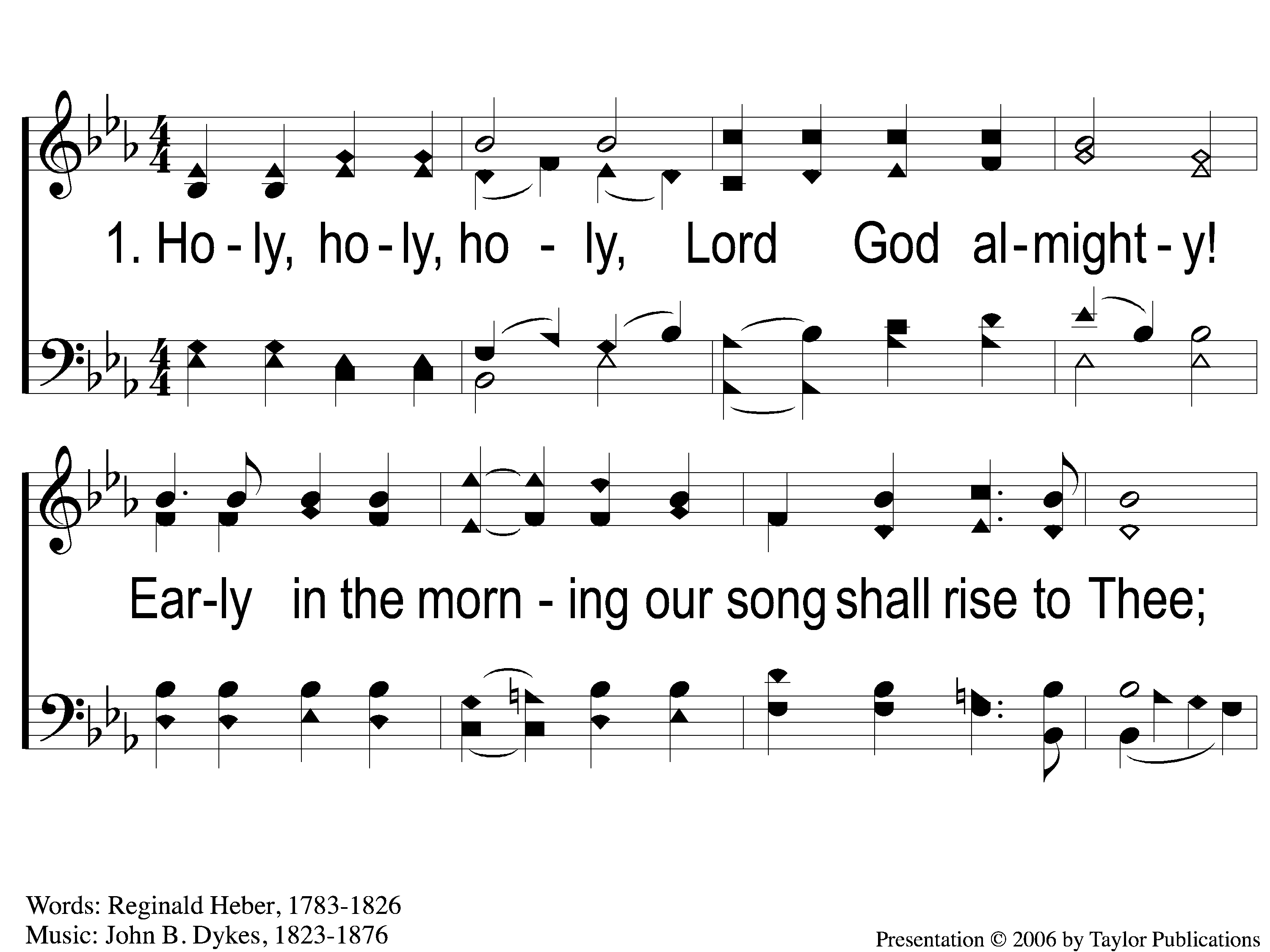 Holy, Holy, Holy
47
1-1 Holy, Holy, Holy
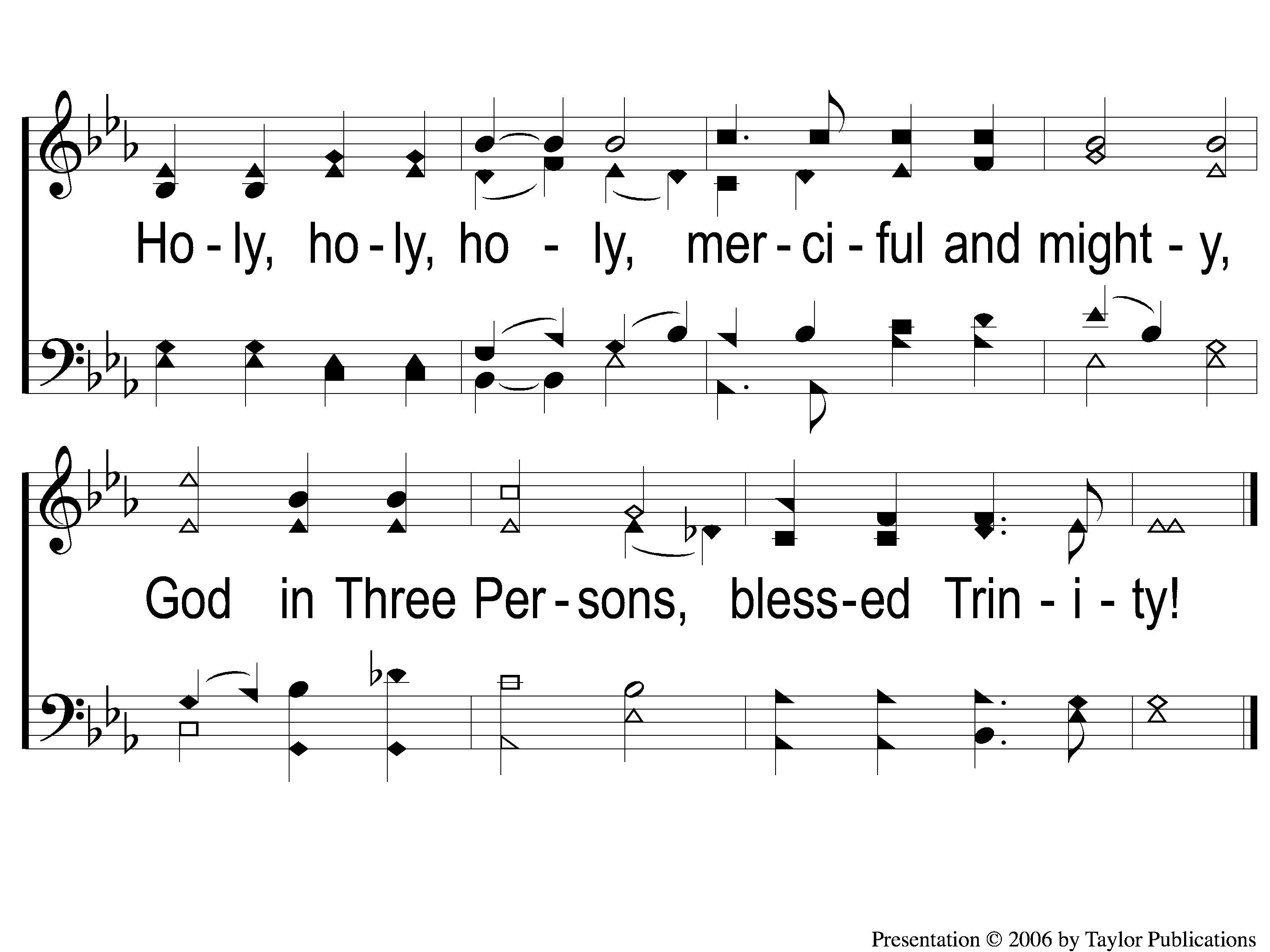 Holy, Holy, Holy
47
1-2 Holy, Holy, Holy
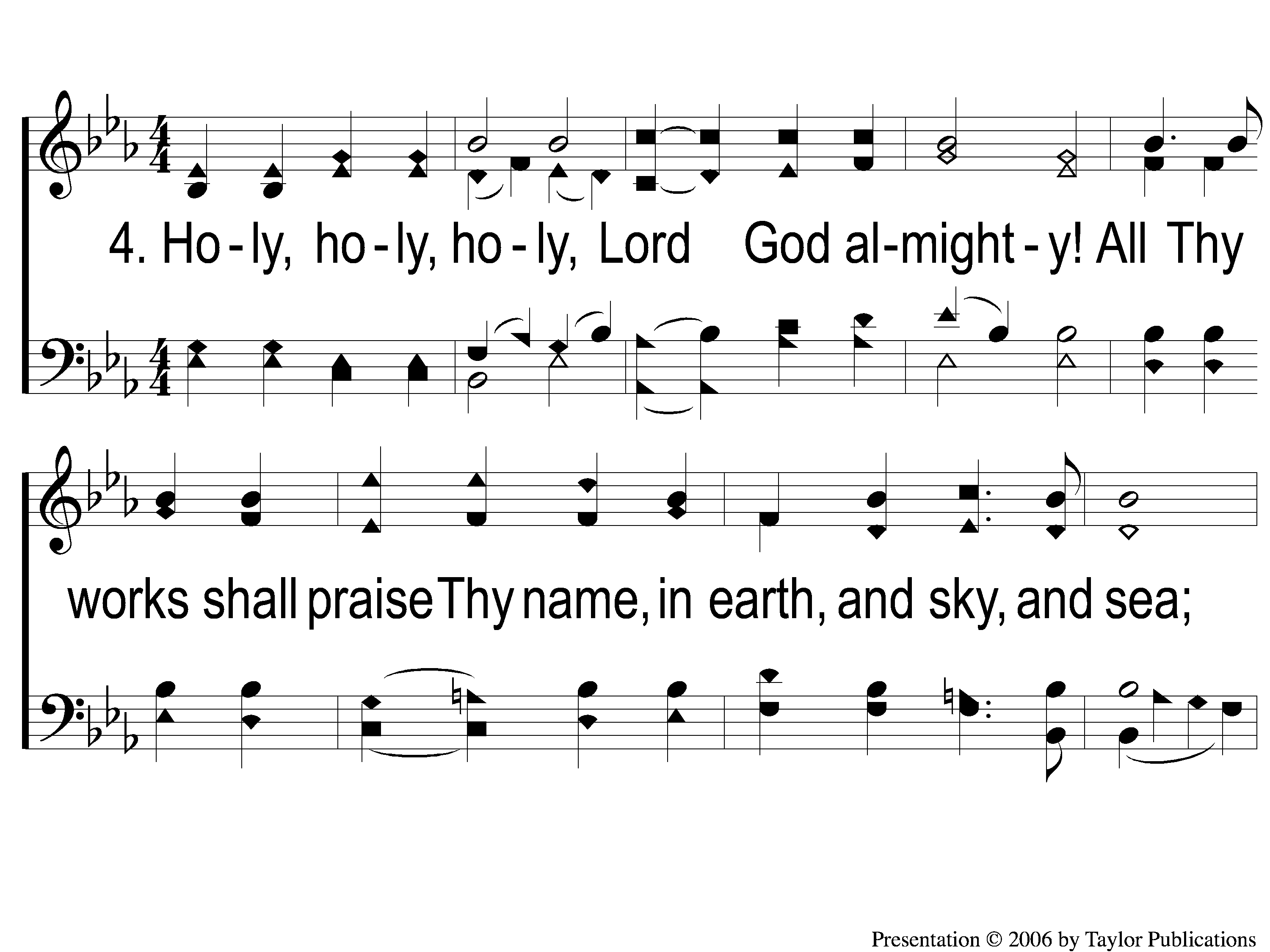 Holy, Holy, Holy
47
4-1 Holy, Holy, Holy
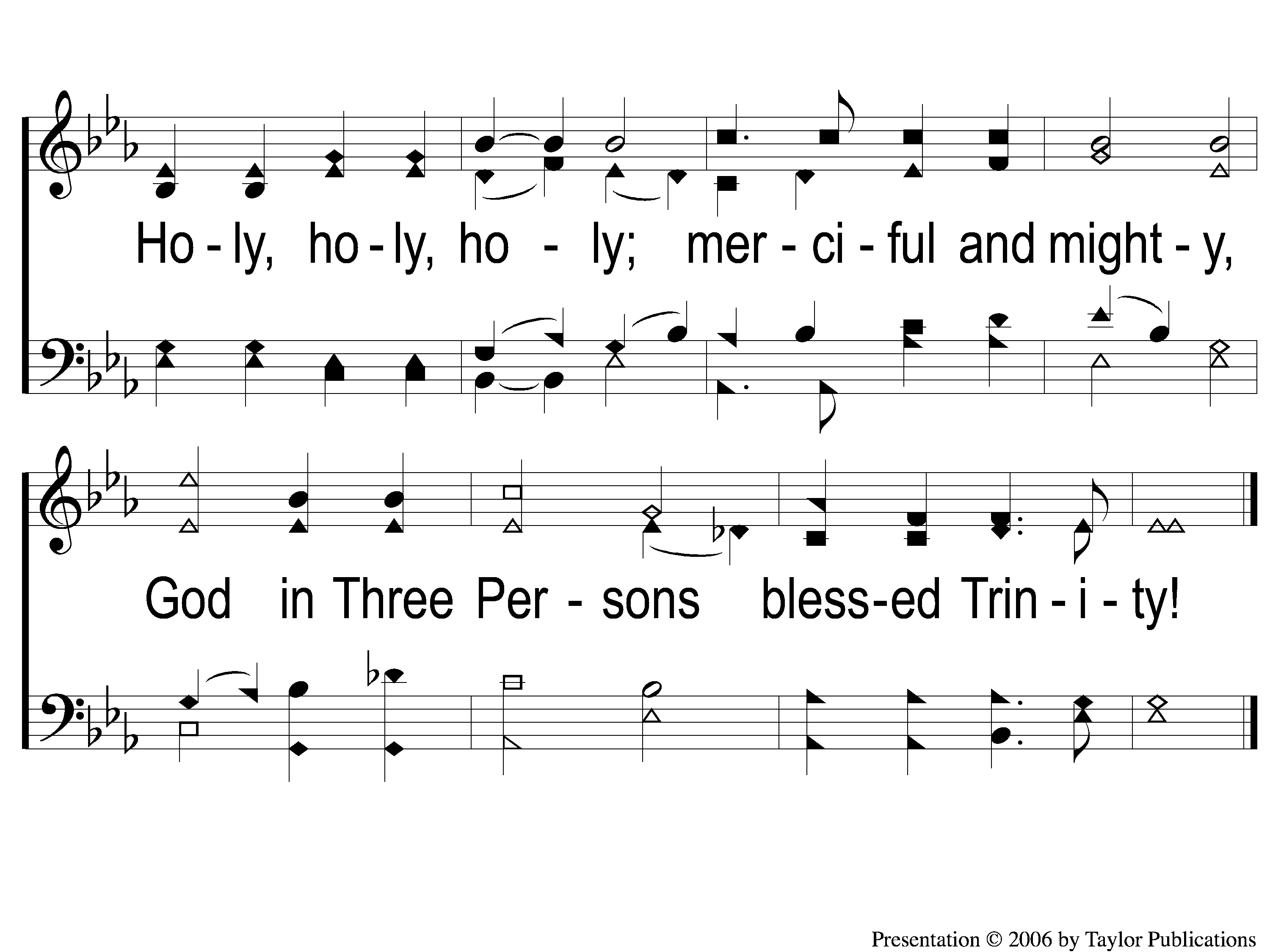 Holy, Holy, Holy
47
4-2 Holy, Holy, Holy
RESTOREREBUILDRENEW
welcome
we are glad to
Have you with us
IN 2022
WHEELER
CHURCH
OF
CHRIST
Song:
Faithful Love
#18
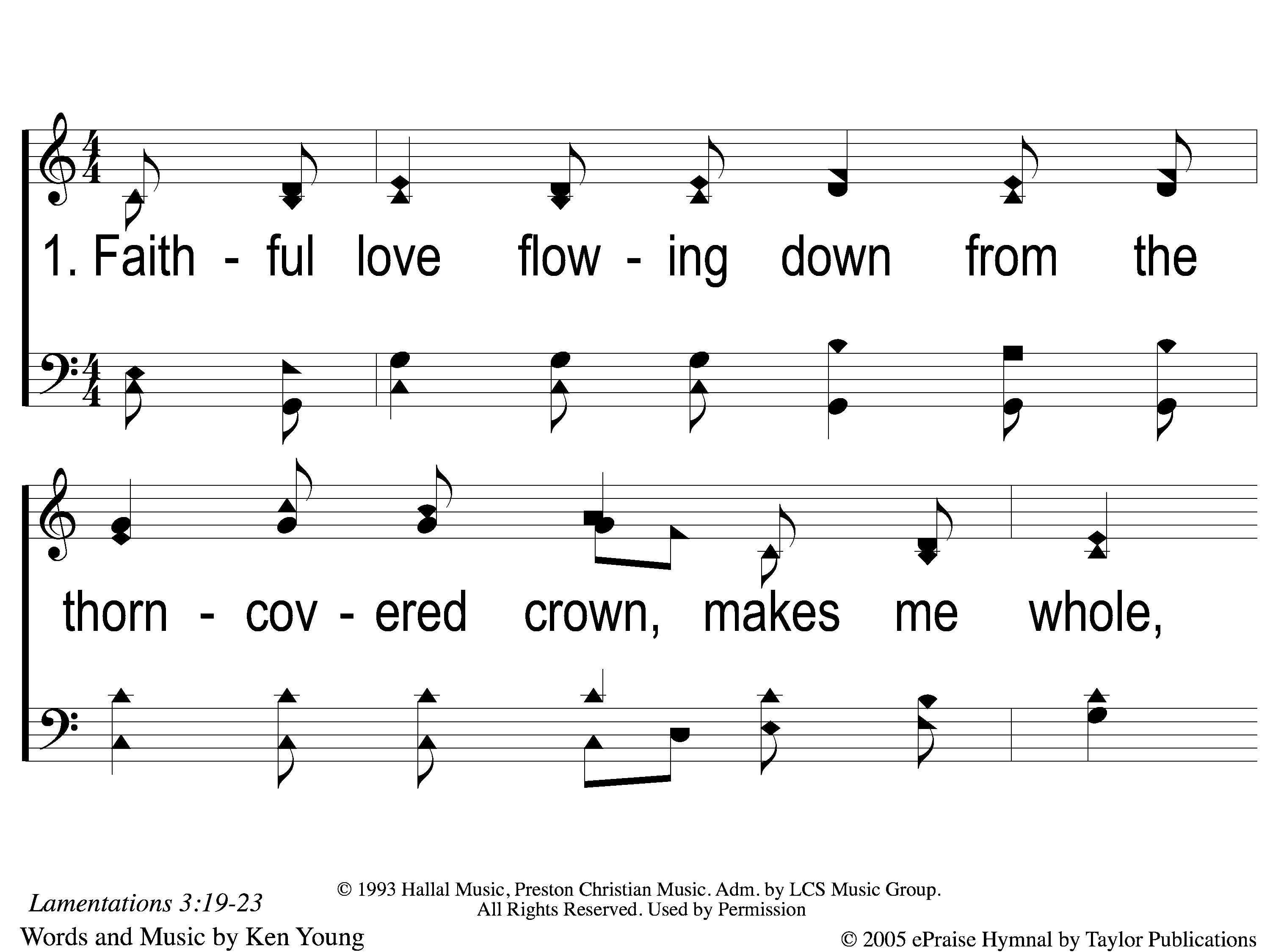 Faithful Love
18
1-1 Faithful Love
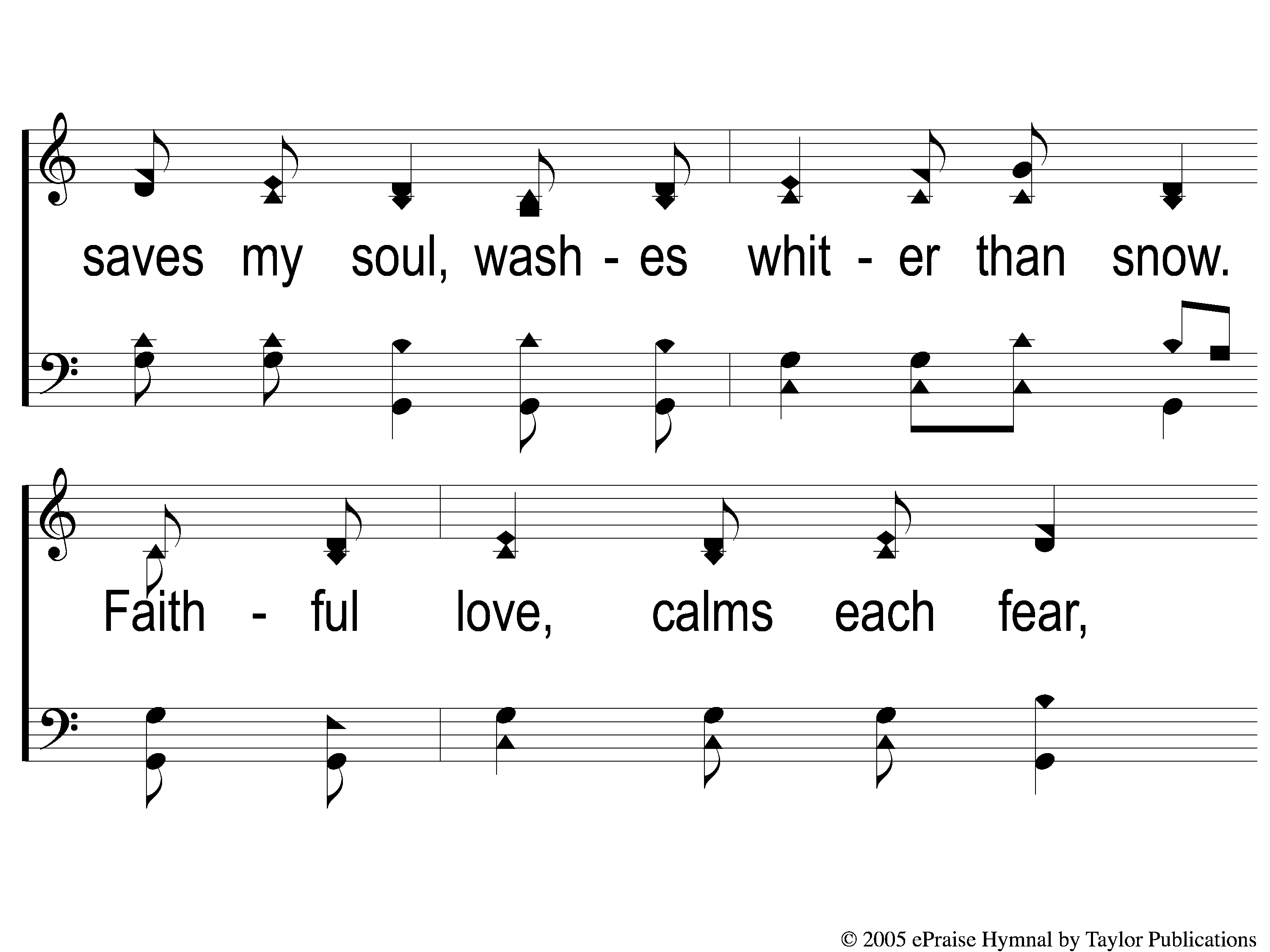 Faithful Love
18
1-2 Faithful Love
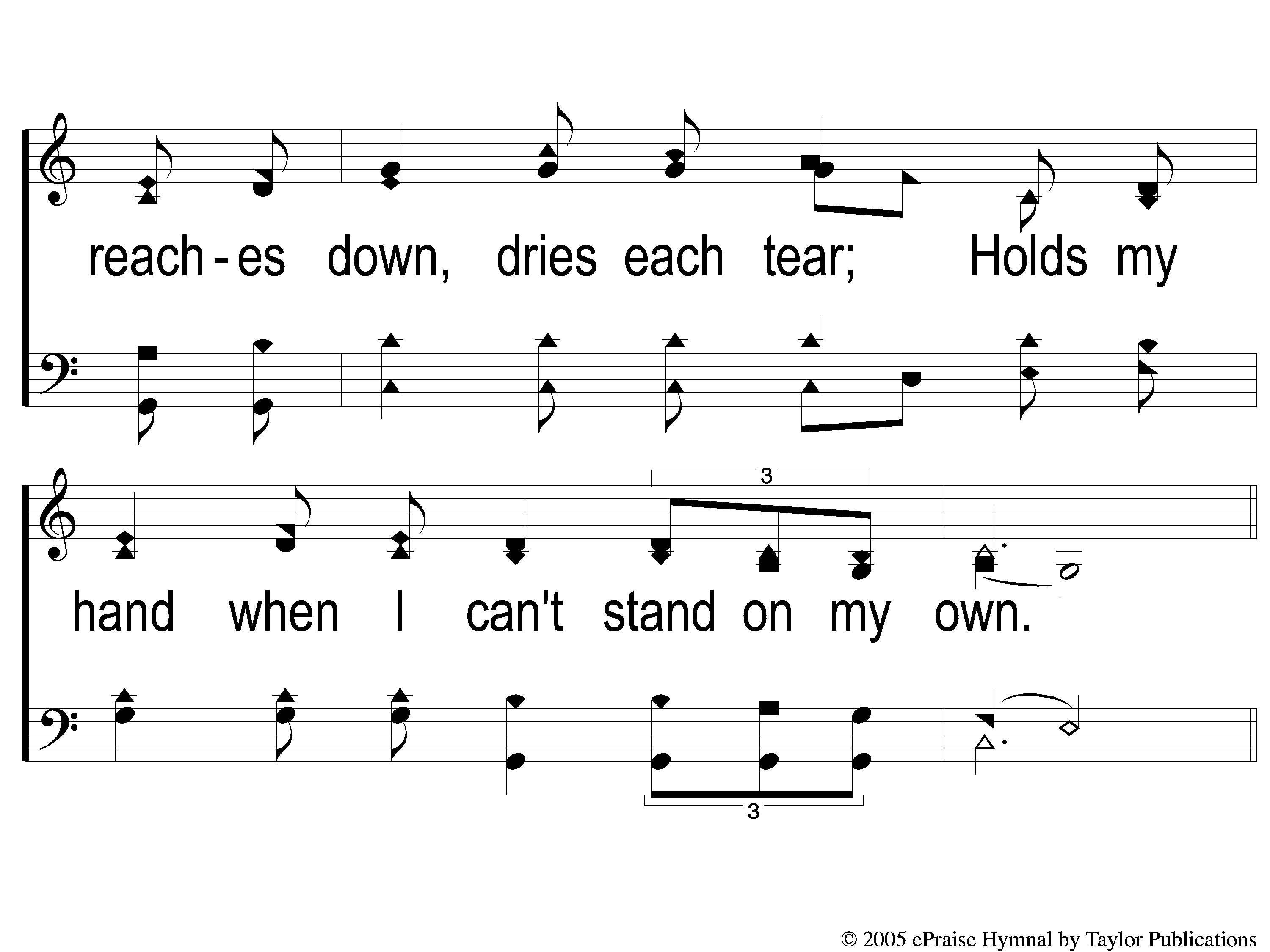 Faithful Love
18
1-3 Faithful Love
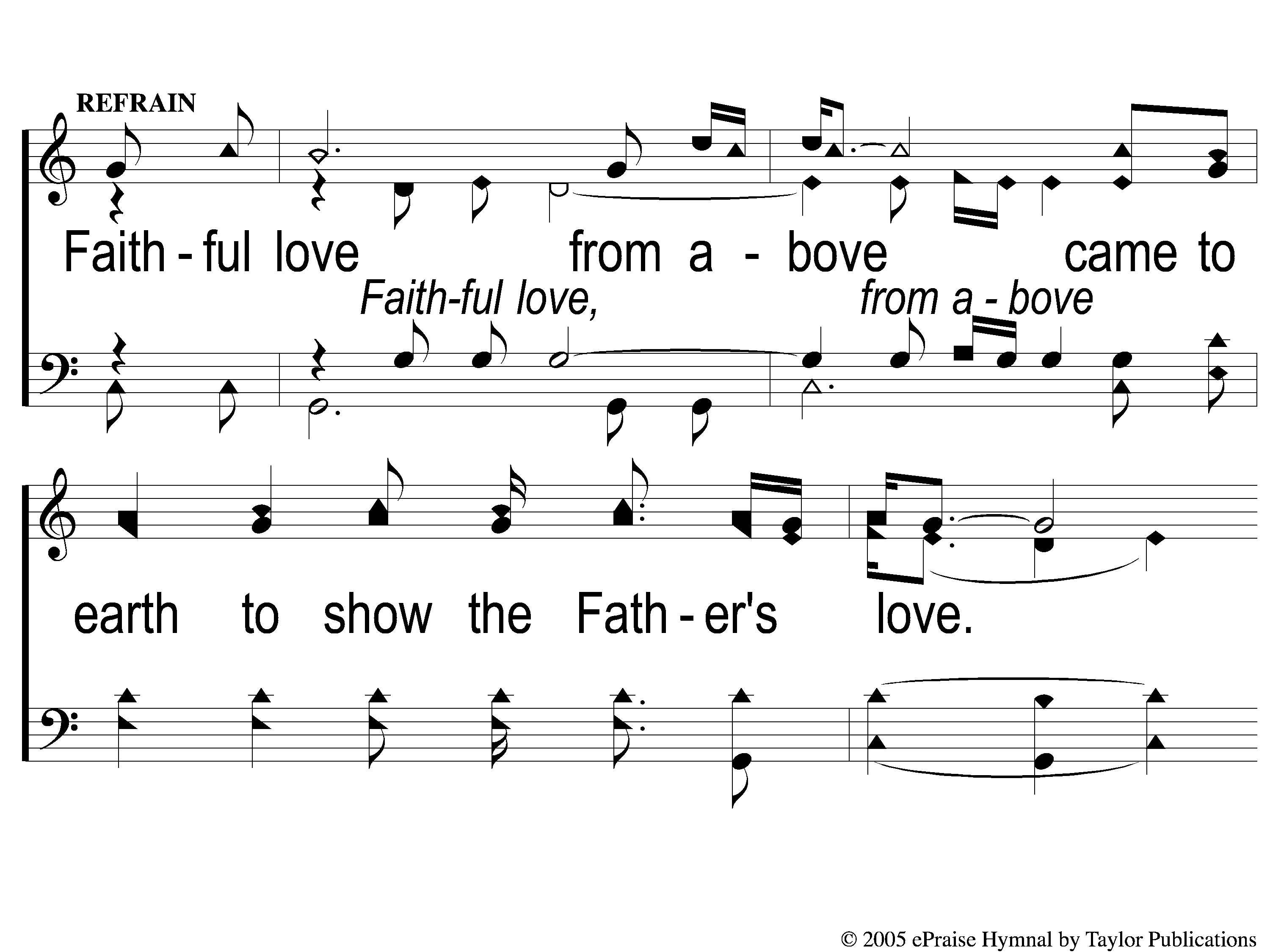 Faithful Love
18
C-1 Faithful Love
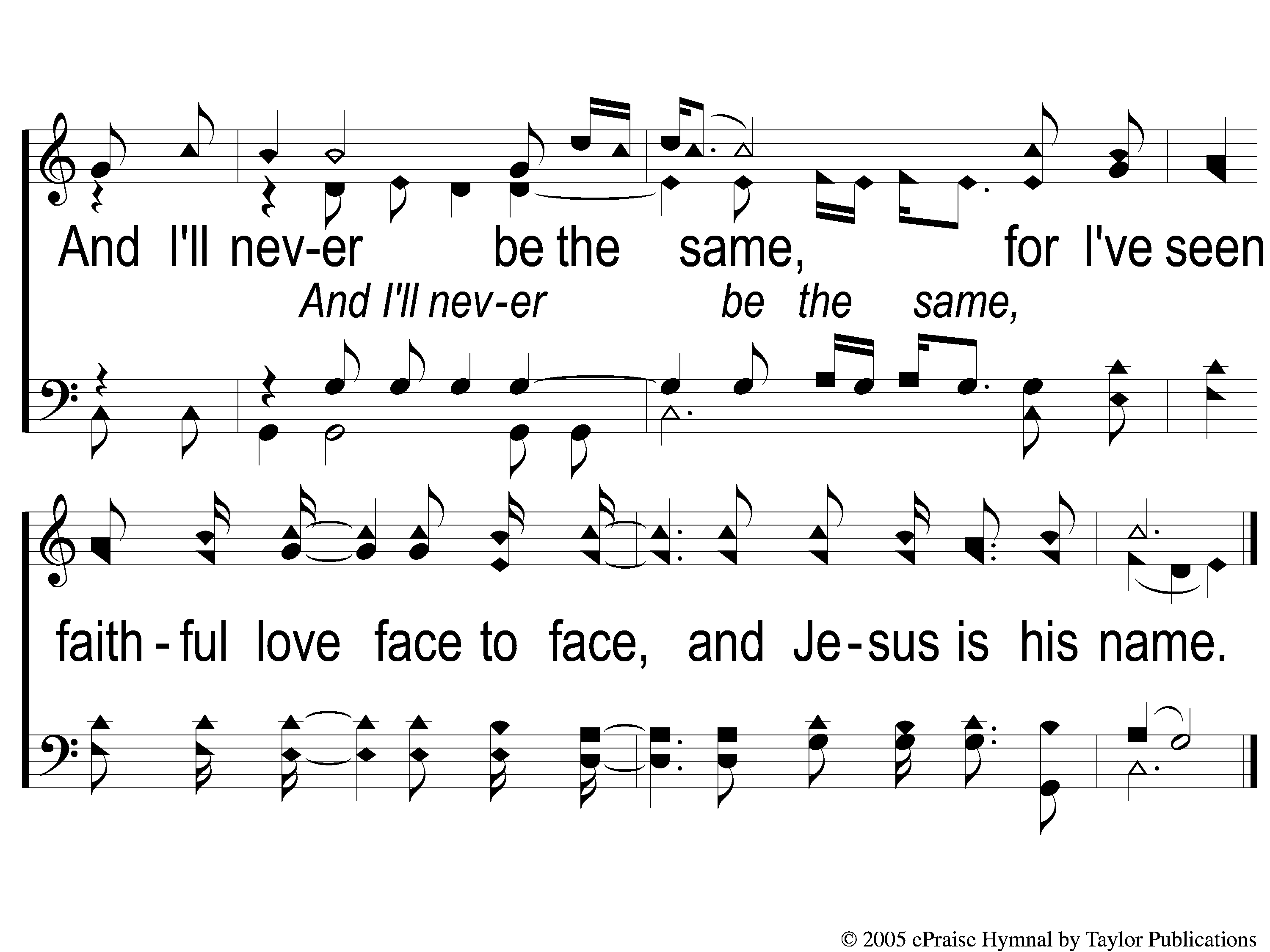 Faithful Love
18
C-2 Faithful Love
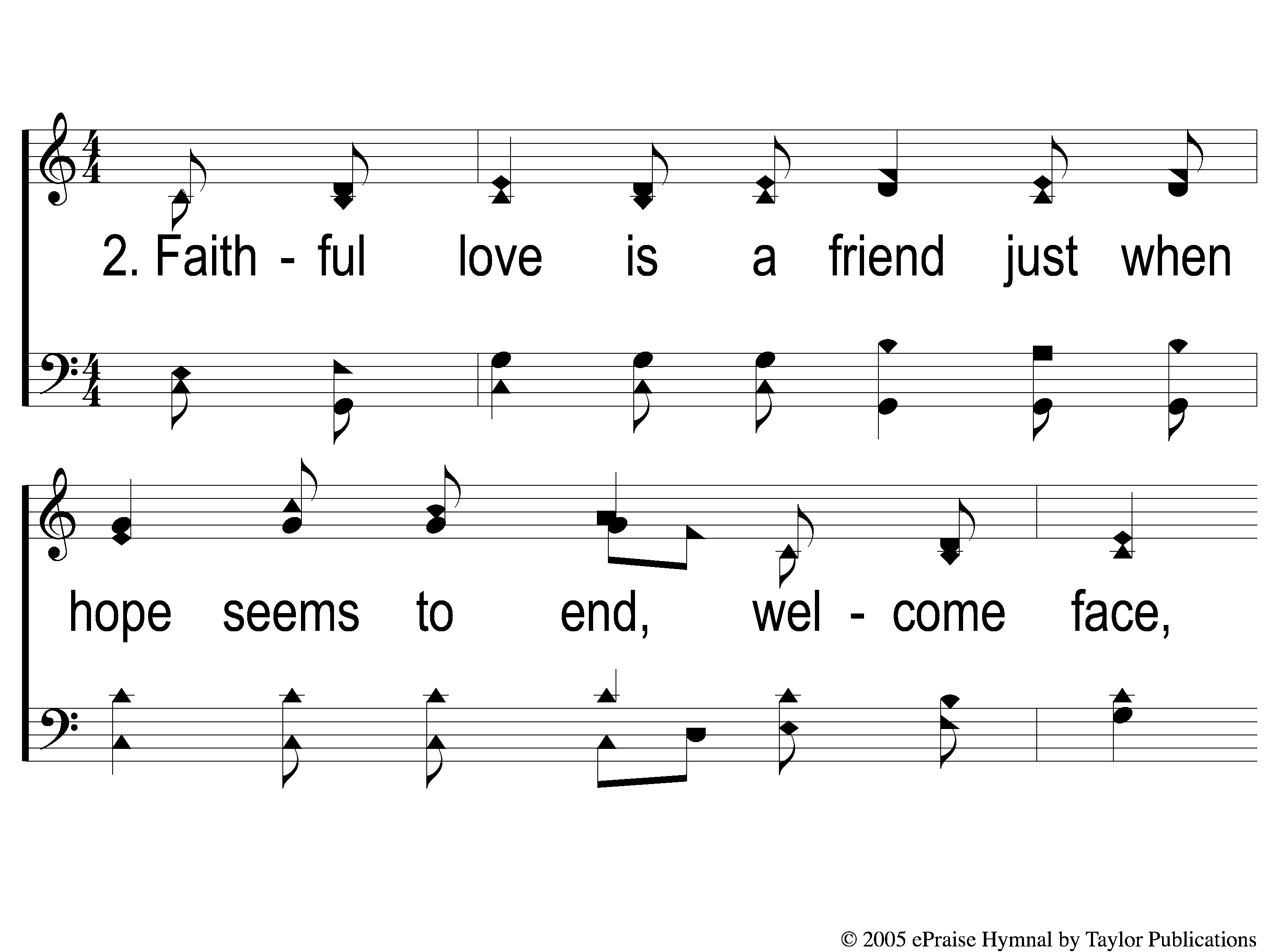 Faithful Love
18
2-1 Faithful Love
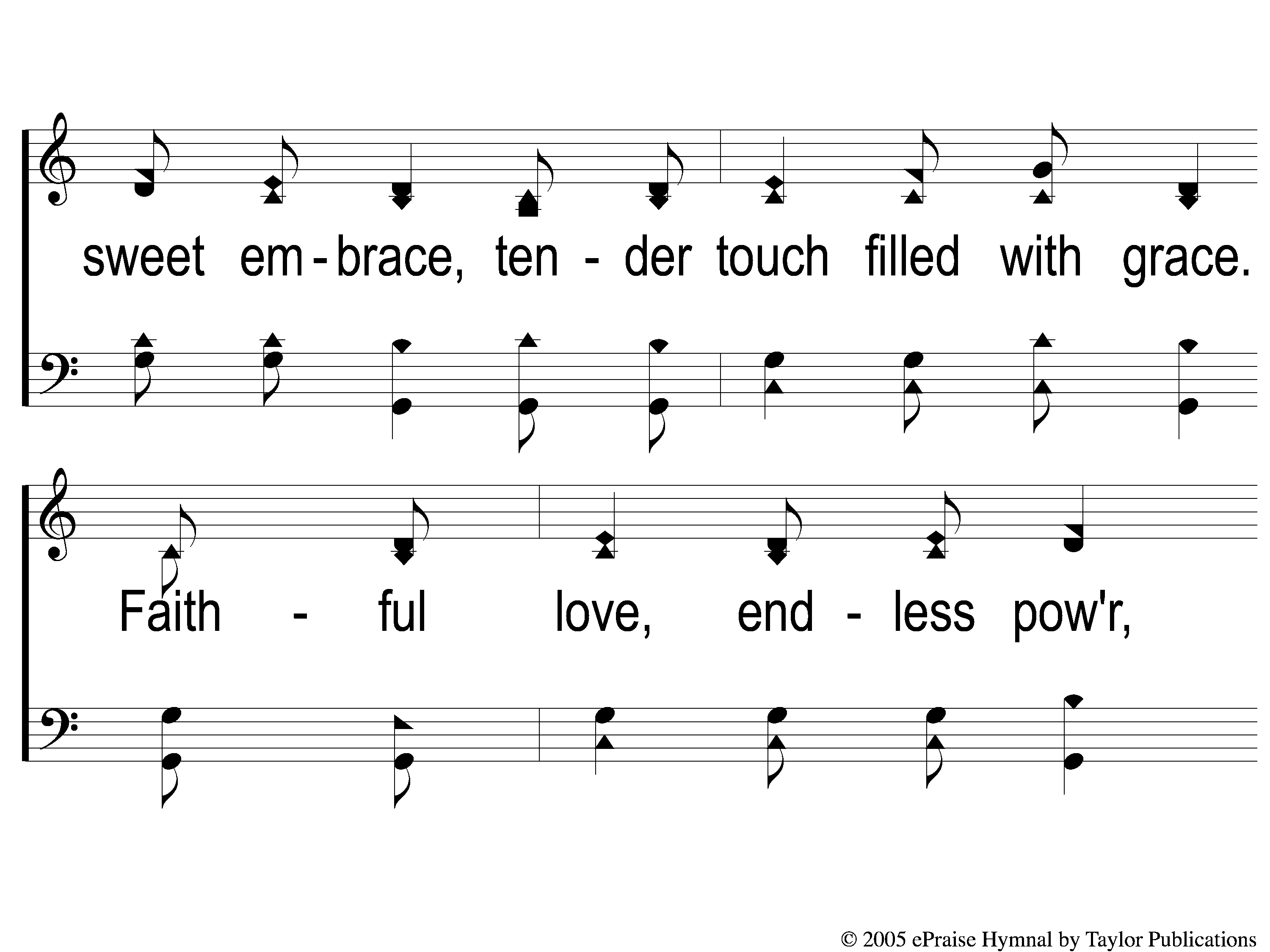 Faithful Love
18
2-2 Faithful Love
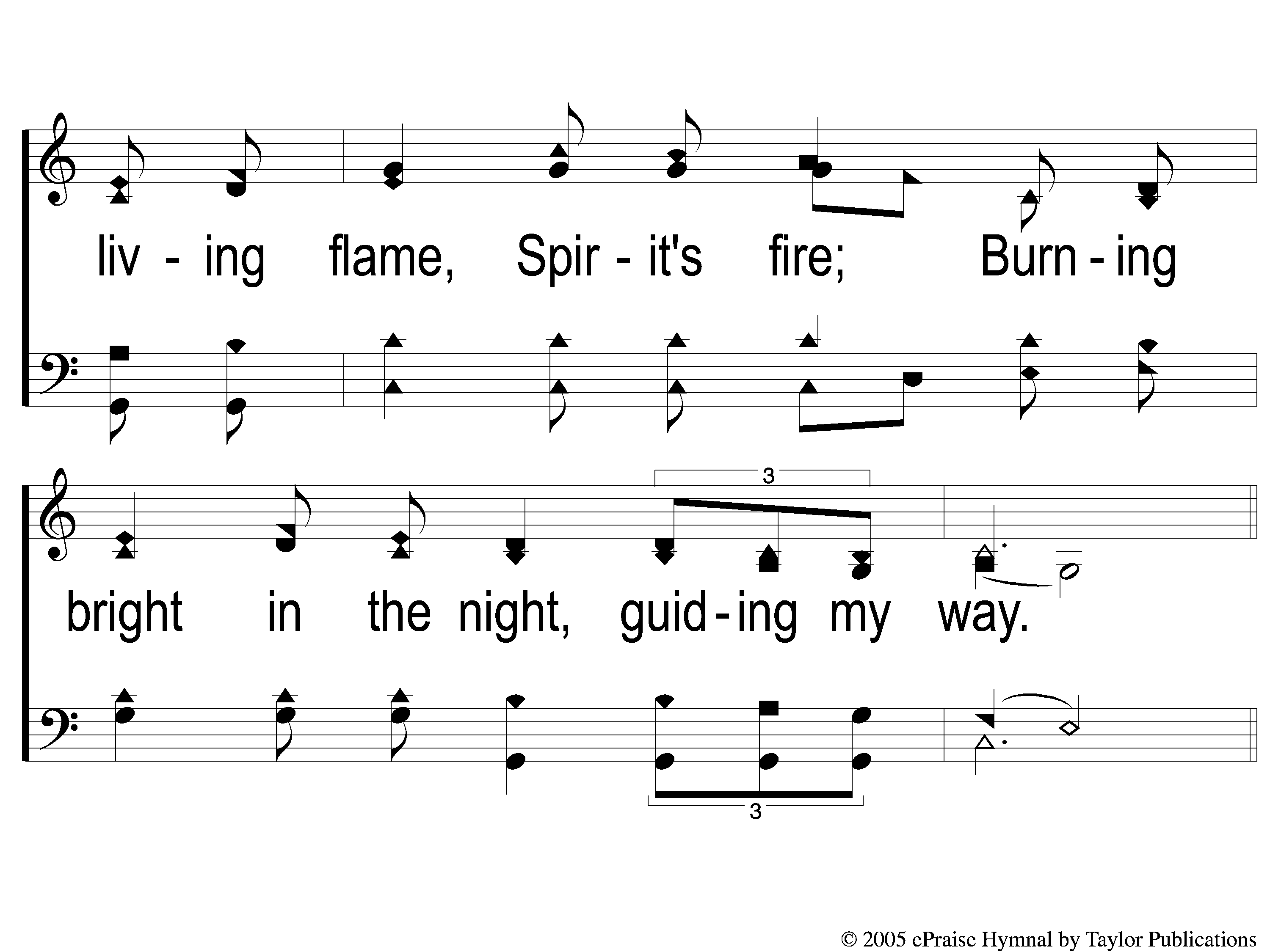 Faithful Love
18
2-3 Faithful Love
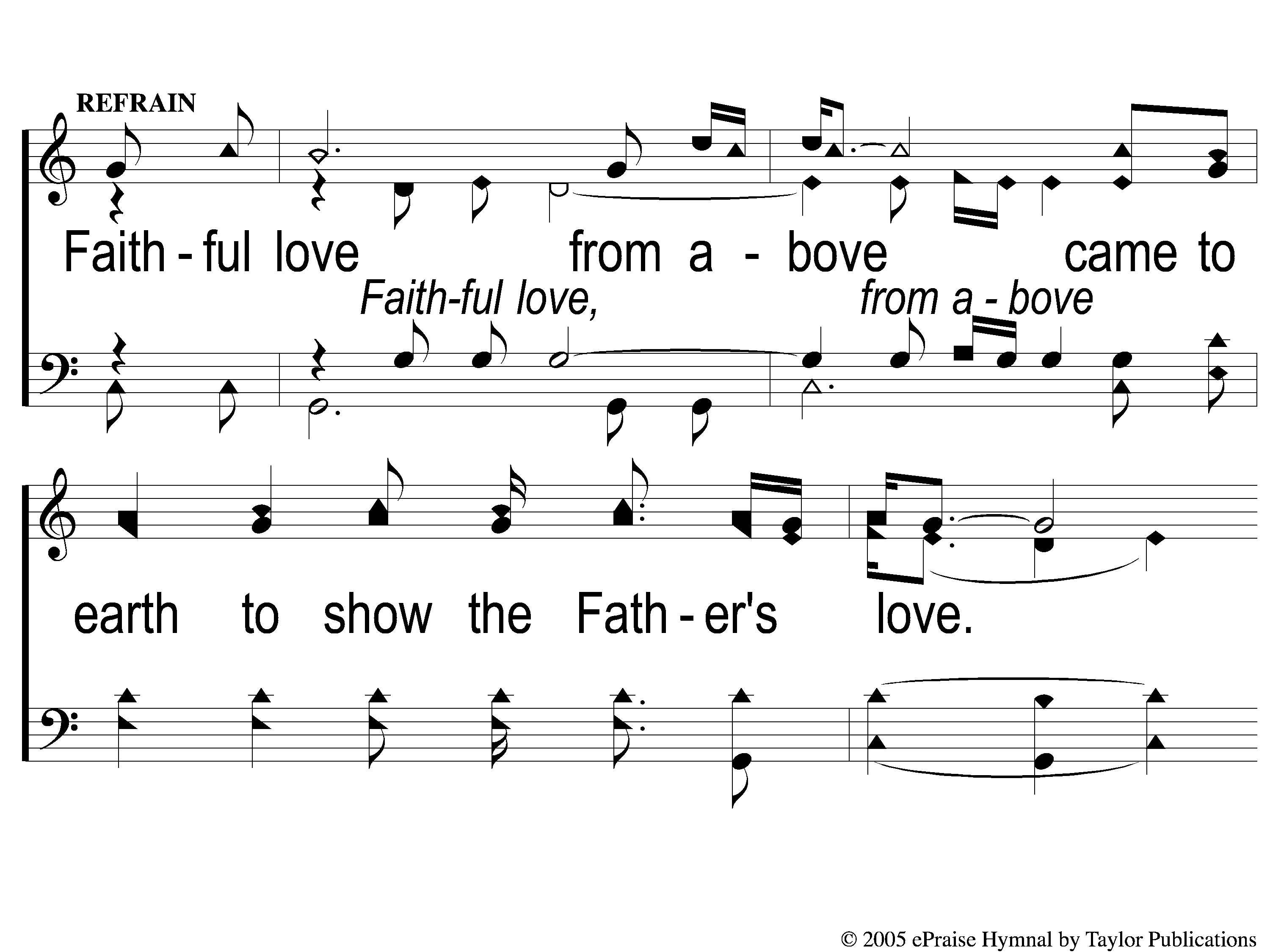 Faithful Love
18
C-1 Faithful Love
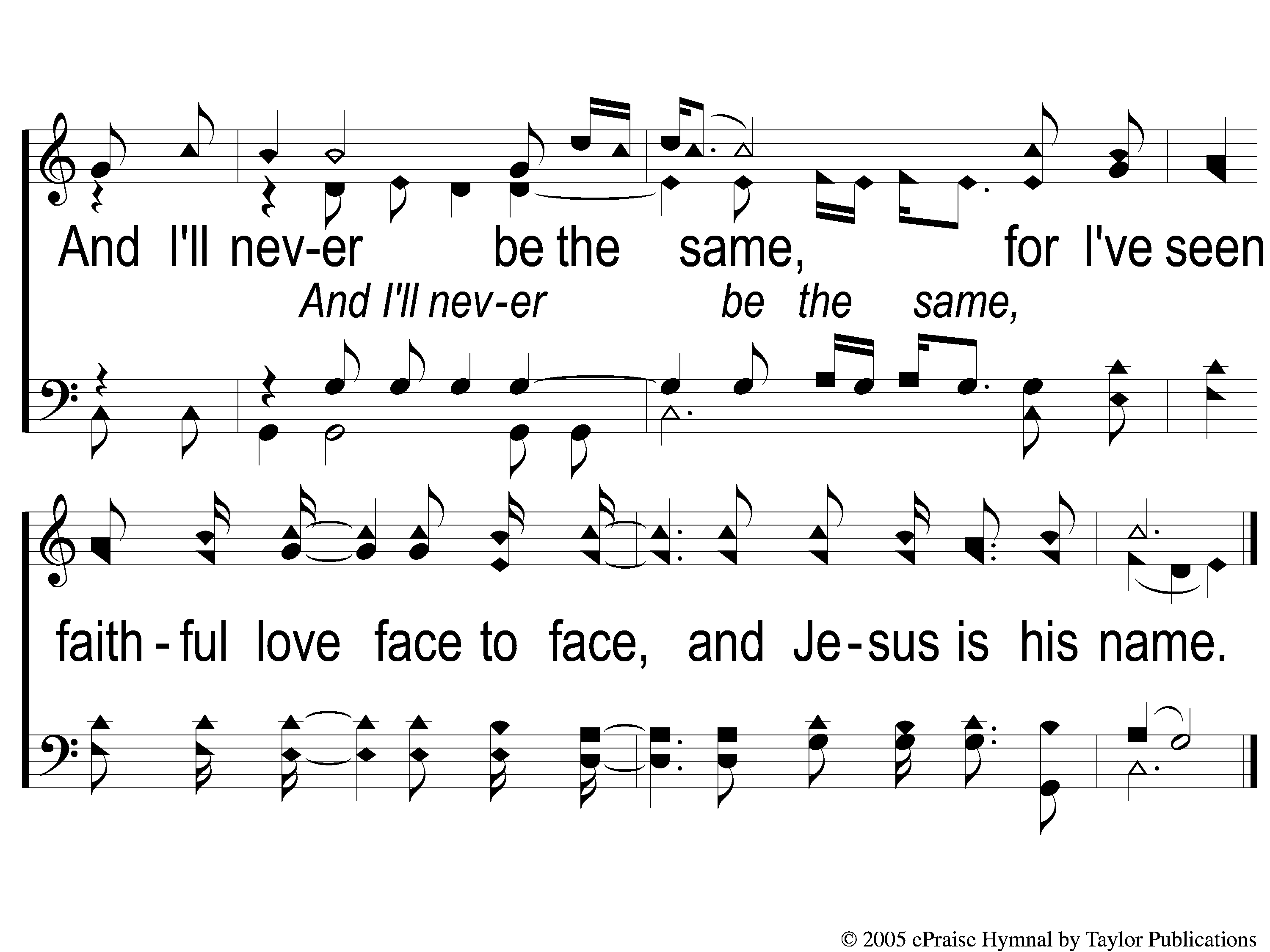 Faithful Love
18
C-2 Faithful Love
Song:
Sweet Hour Of Prayer
#827
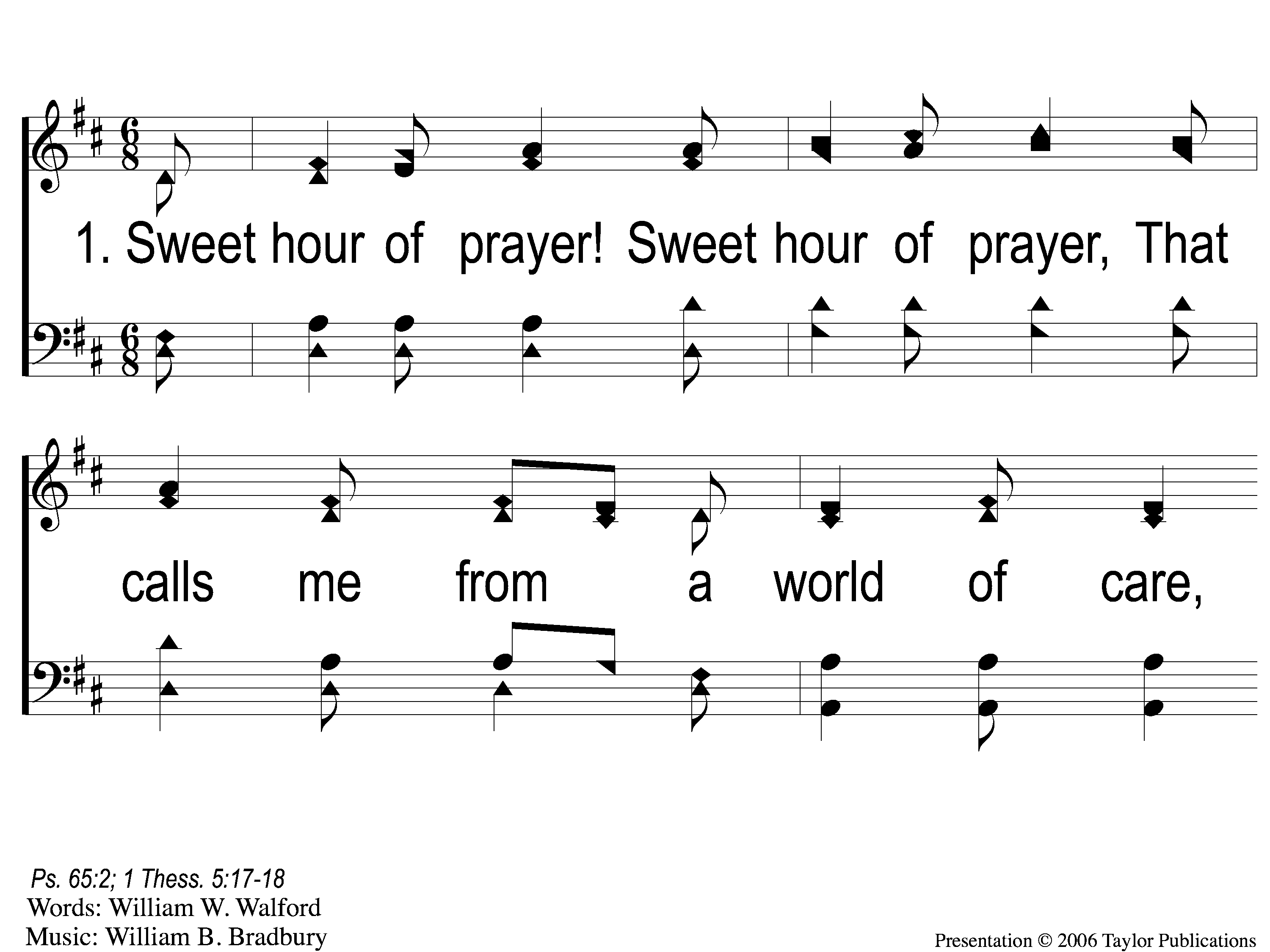 Sweet Hour of Prayer
827
1-1 Sweet Hour of Prayer
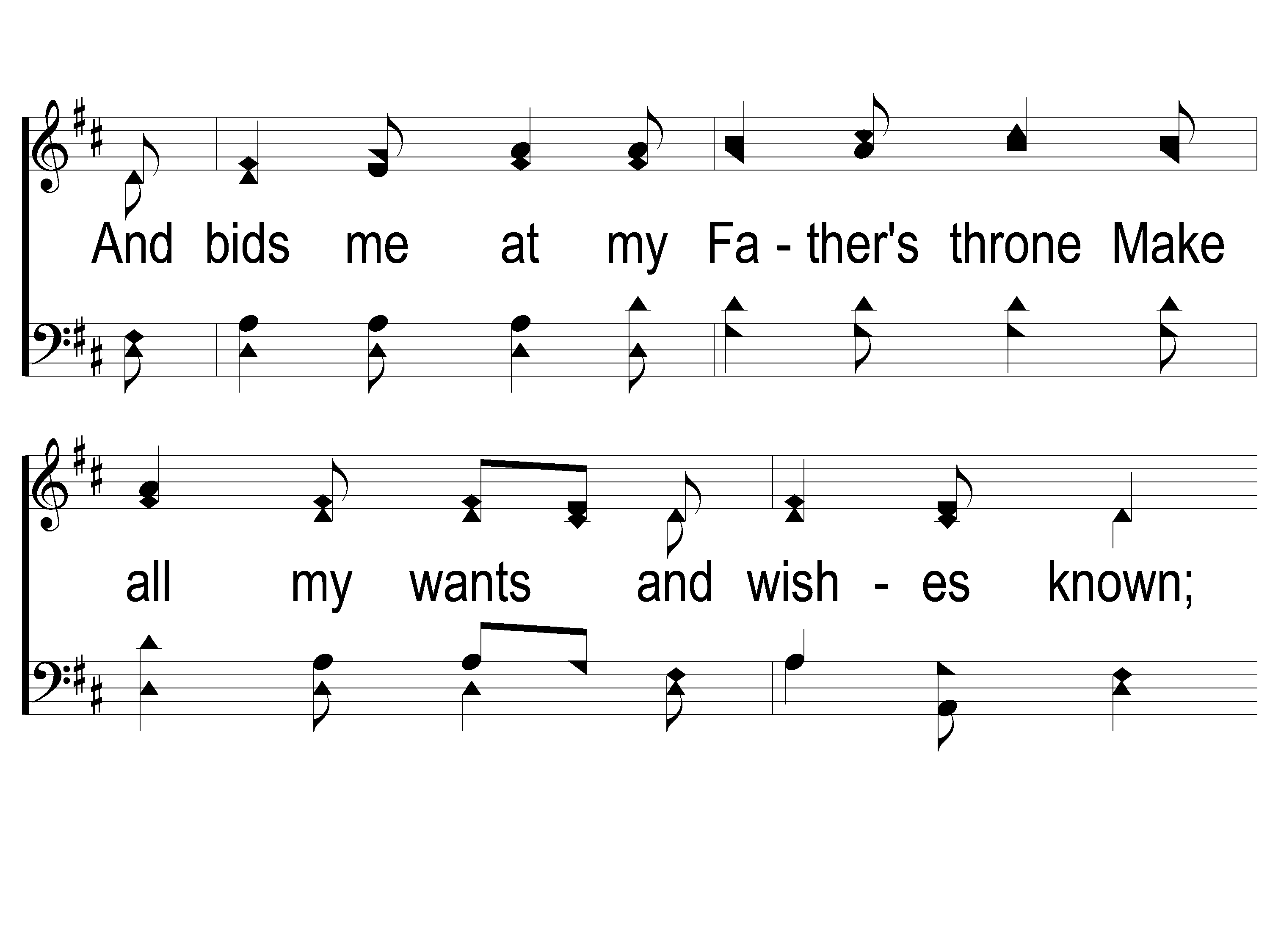 Sweet Hour of Prayer
827
1-2 Sweet Hour of Prayer
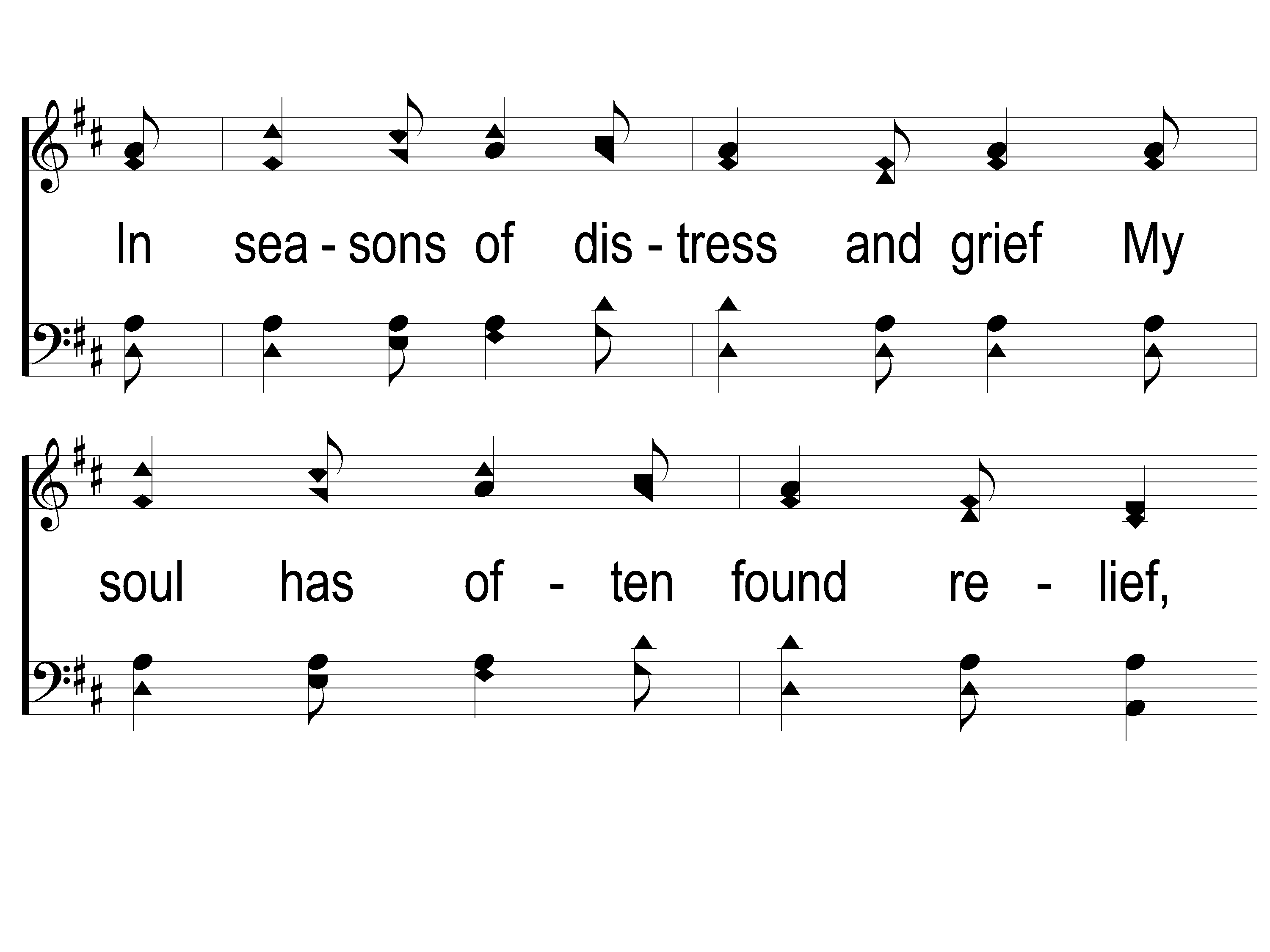 Sweet Hour of Prayer
827
1-3 Sweet Hour of Prayer
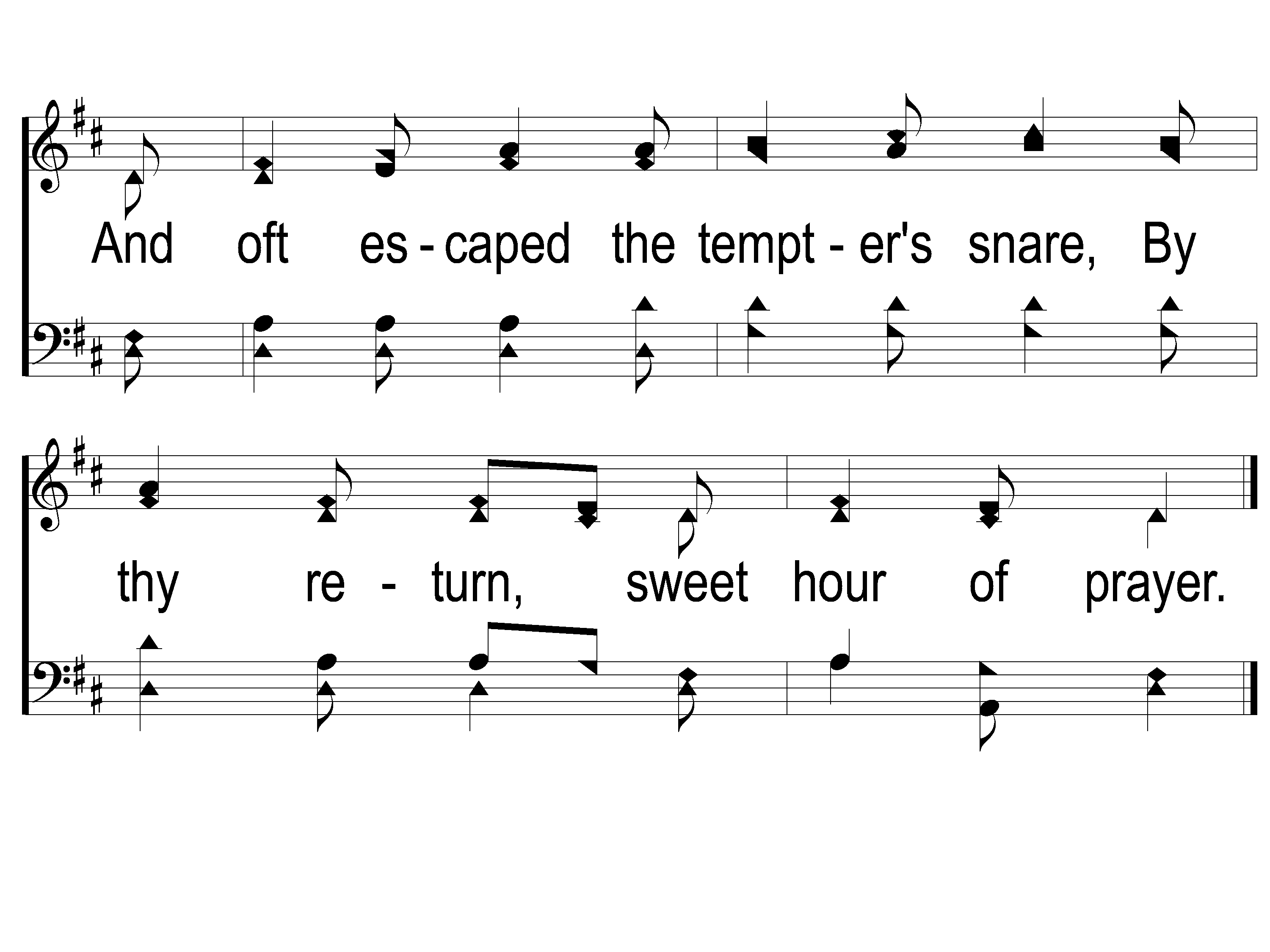 Sweet Hour of Prayer
827
1-4 Sweet Hour of Prayer
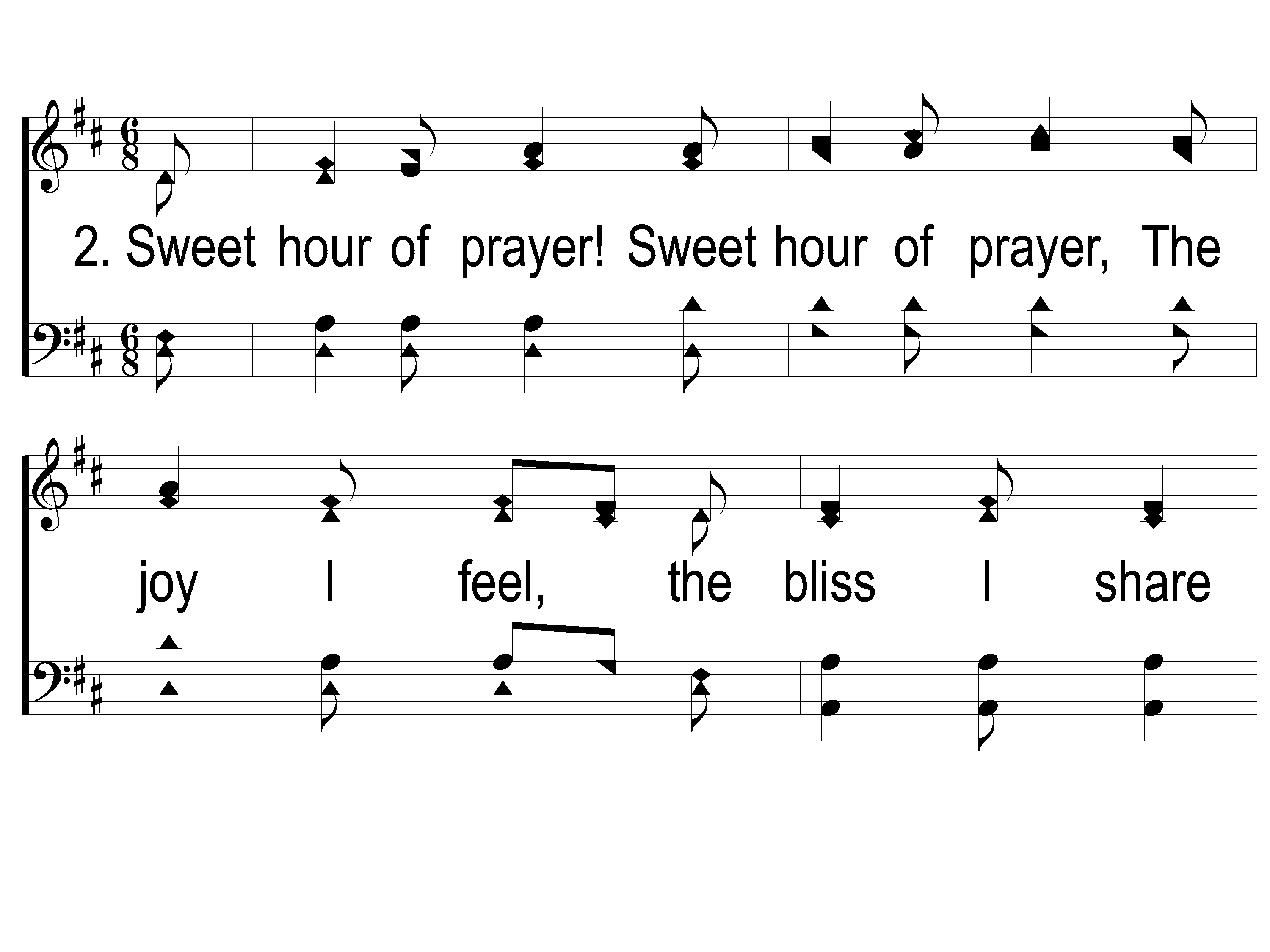 Sweet Hour of Prayer
827
2-1 Sweet Hour of Prayer
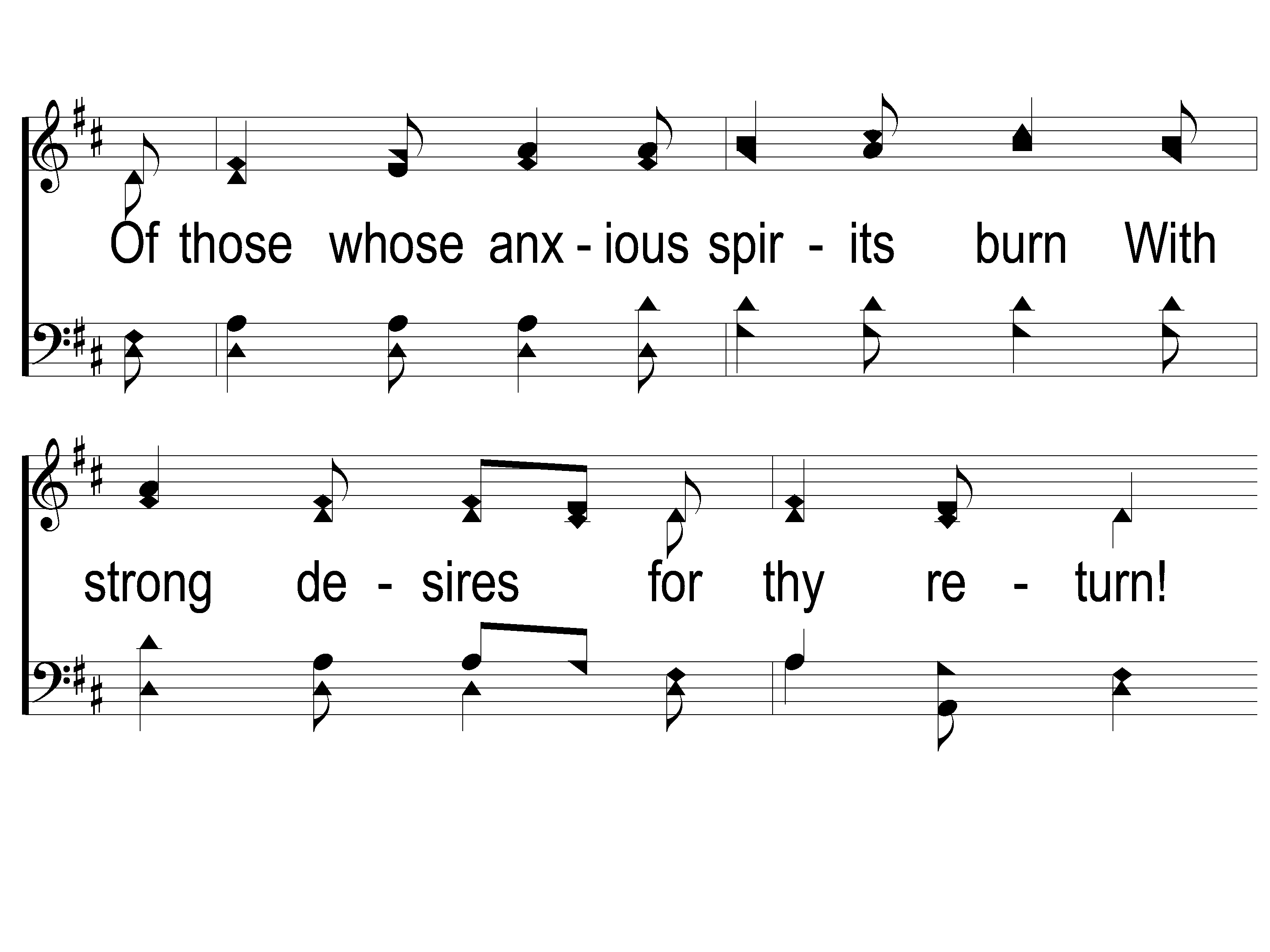 Sweet Hour of Prayer
827
2-2 Sweet Hour of Prayer
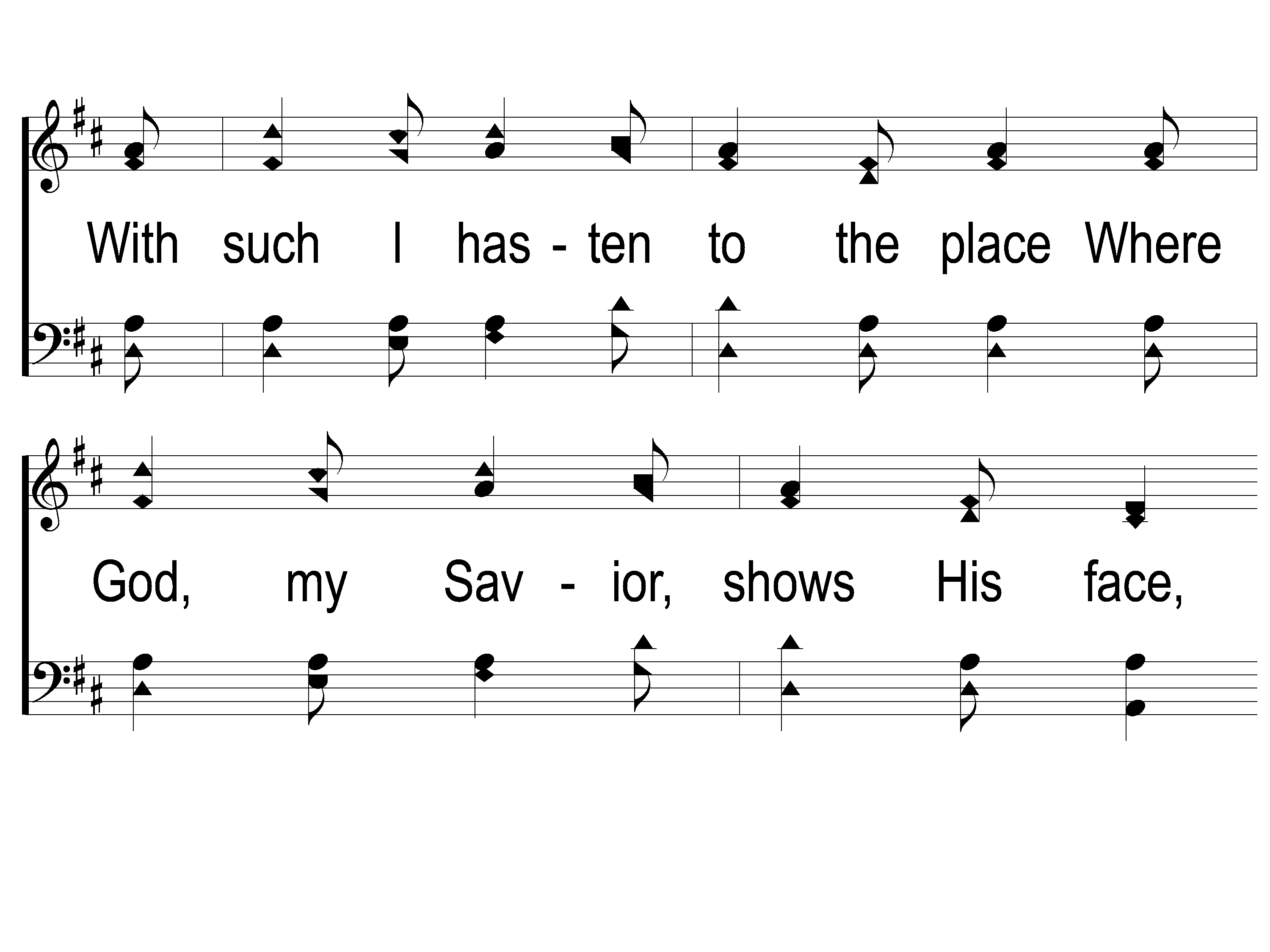 Sweet Hour of Prayer
827
2-3 Sweet Hour of Prayer
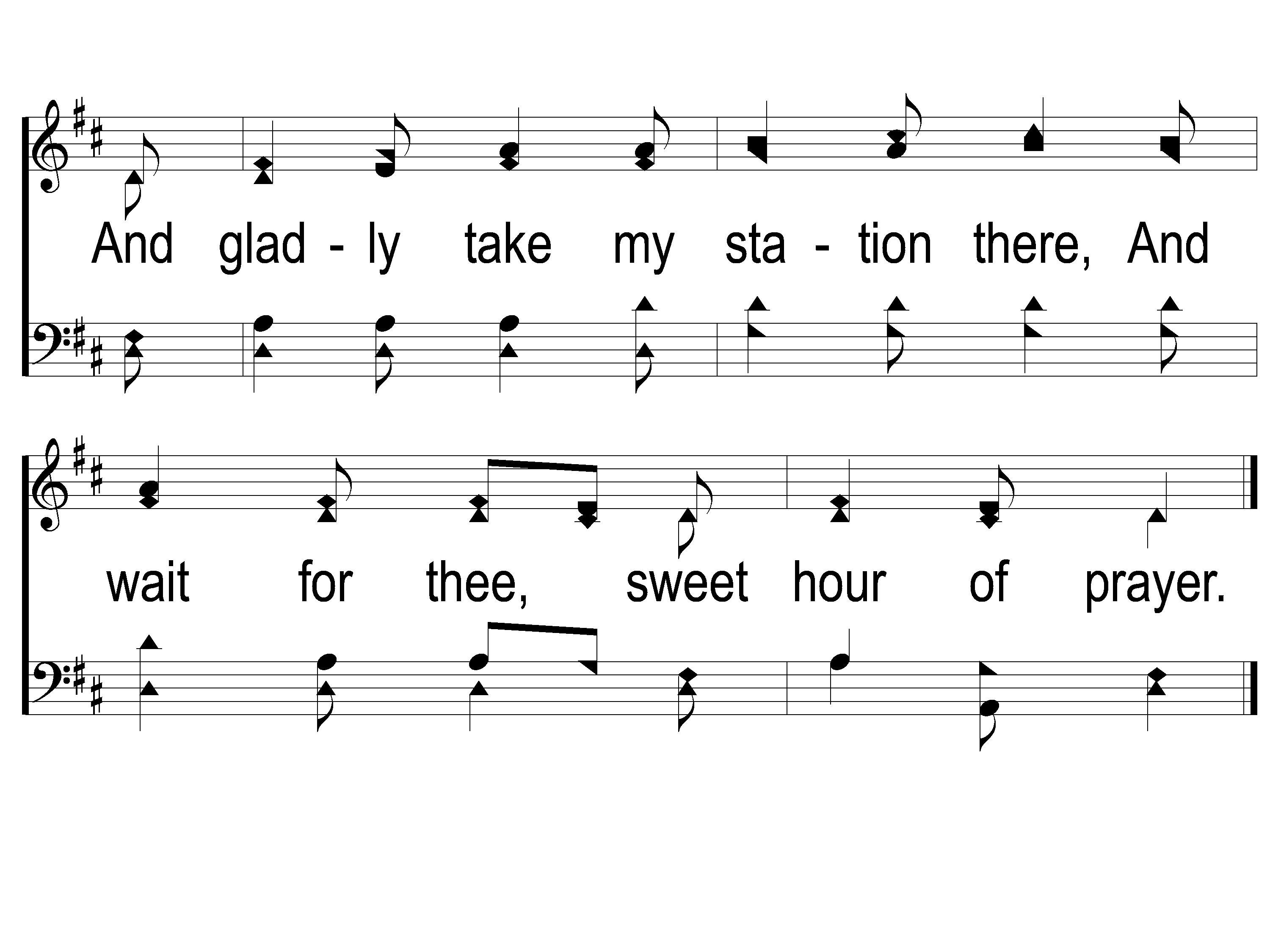 Sweet Hour of Prayer
827
2-4 Sweet Hour of Prayer
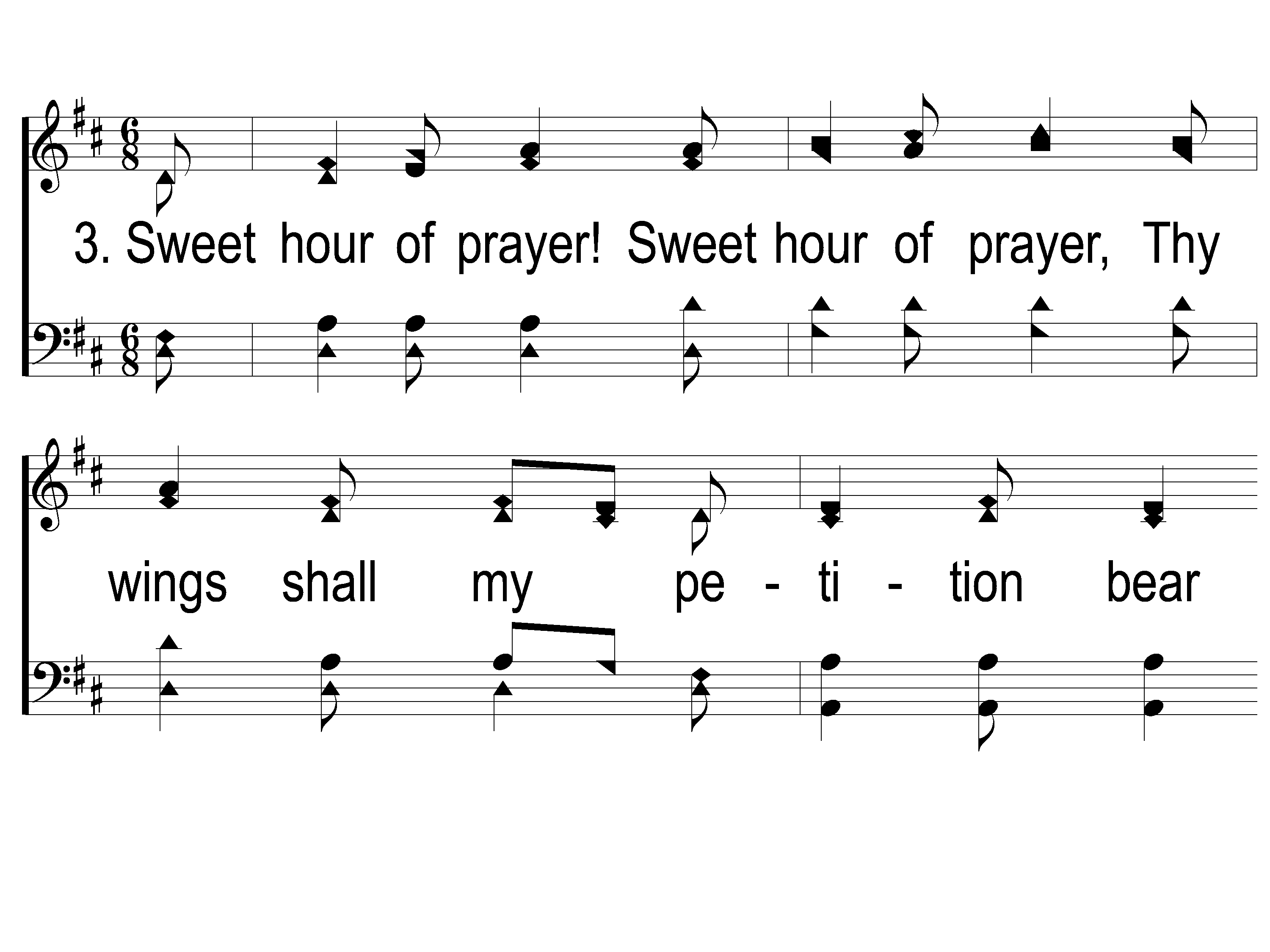 Sweet Hour of Prayer
827
3-1 Sweet Hour of Prayer
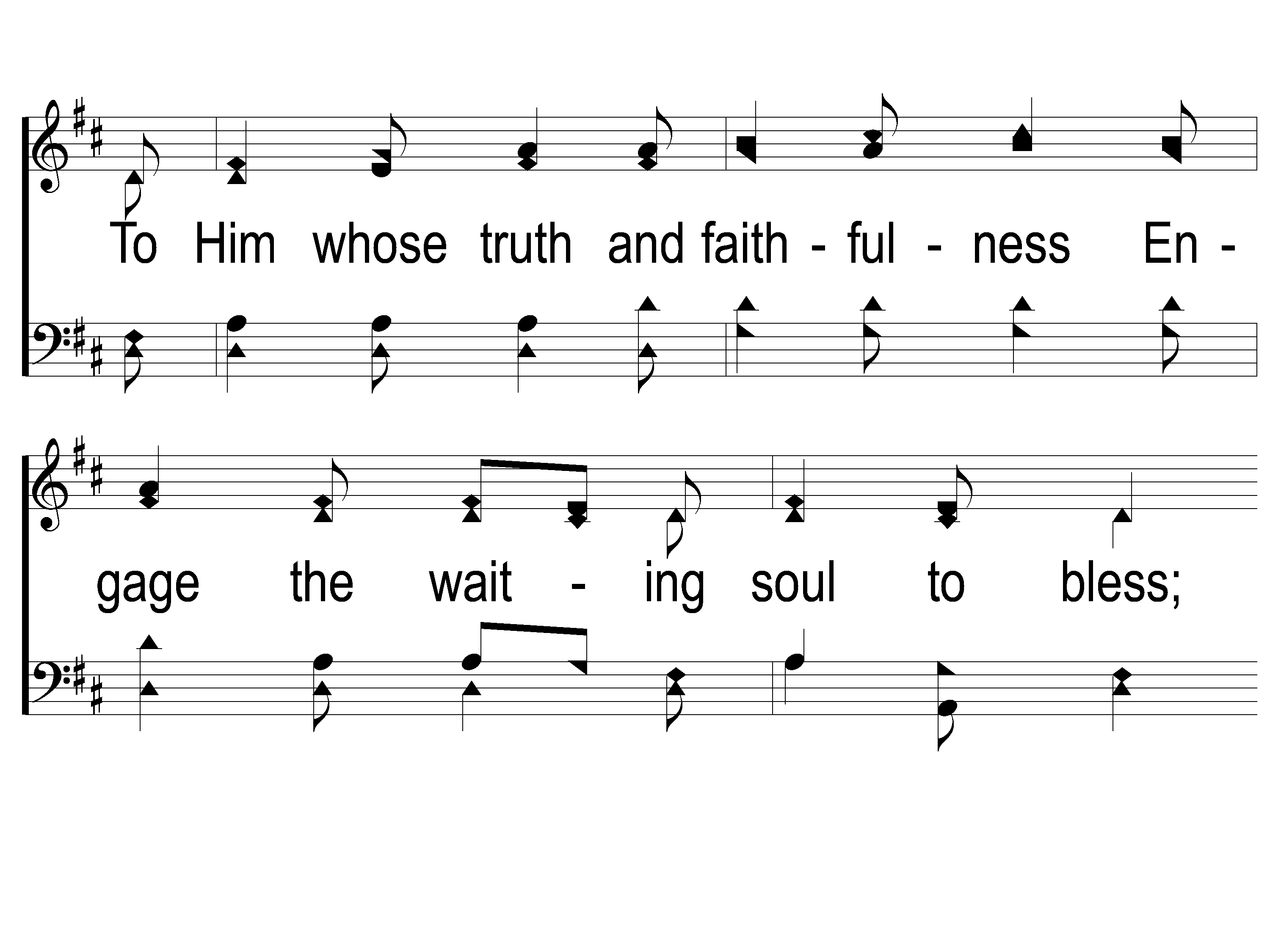 Sweet Hour of Prayer
827
3-2 Sweet Hour of Prayer
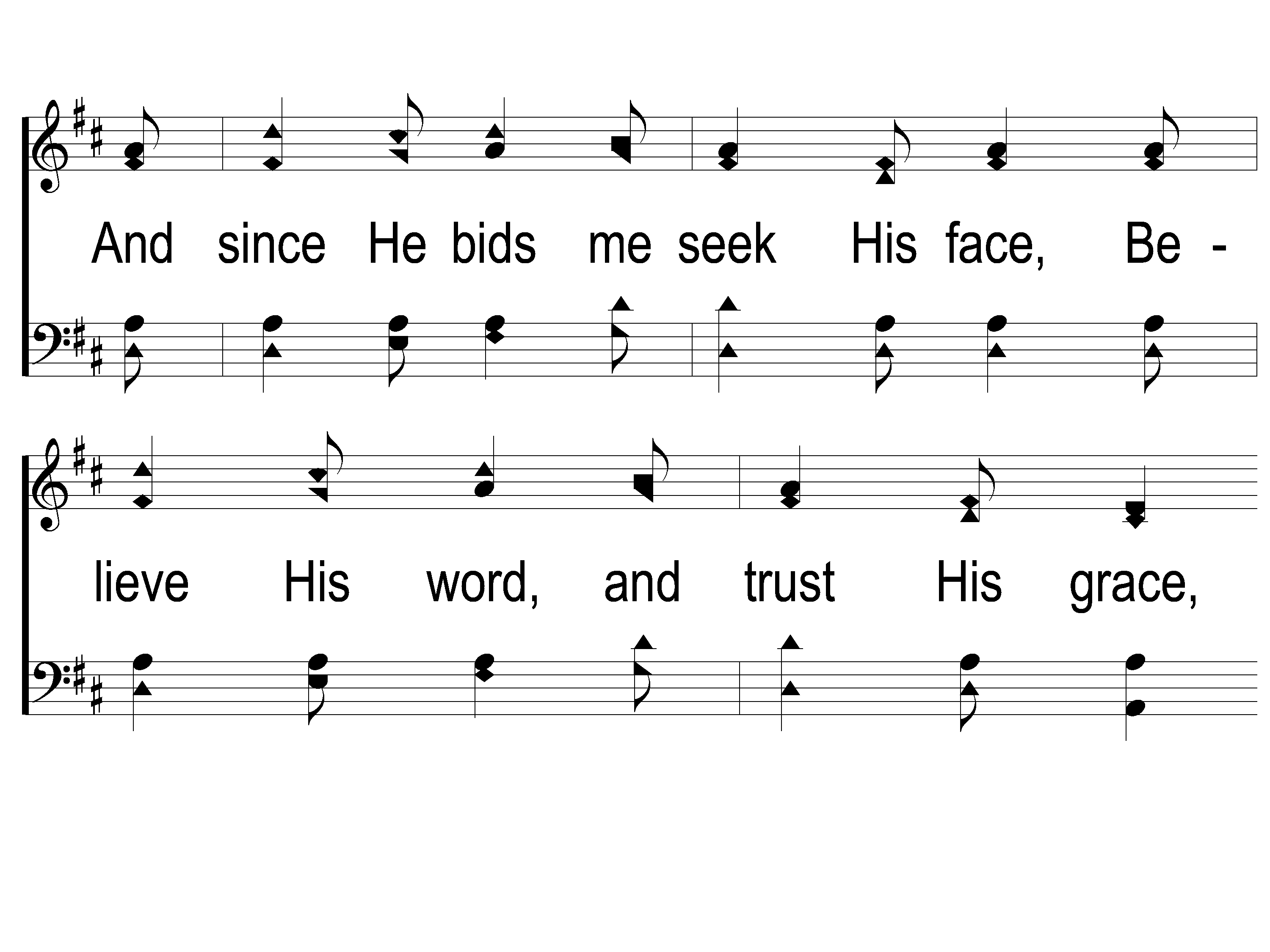 Sweet Hour of Prayer
827
3-3 Sweet Hour of Prayer
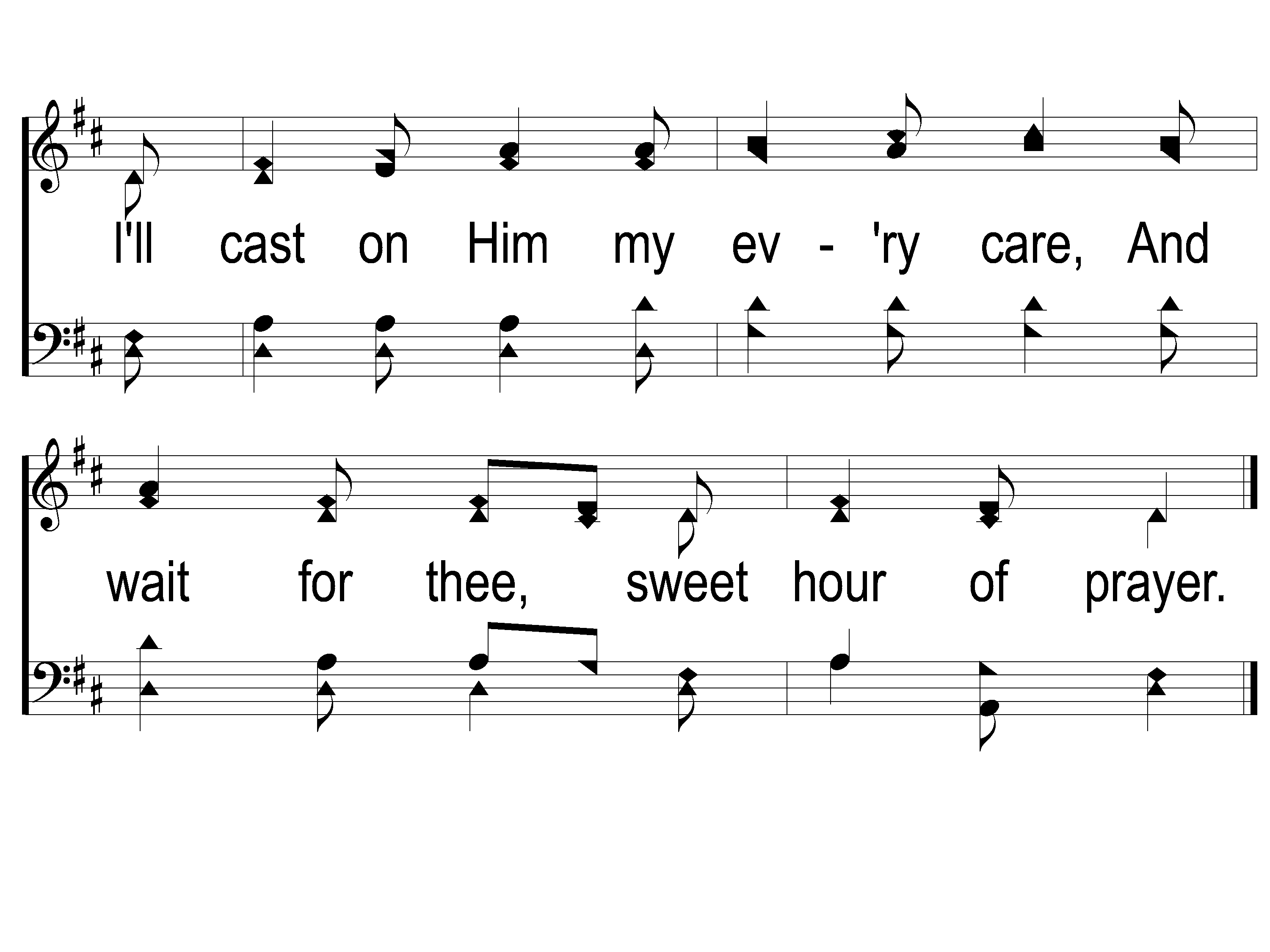 Sweet Hour of Prayer
827
3-4 Sweet Hour of Prayer
Opening Prayer
Song:
Living By Faith
#560
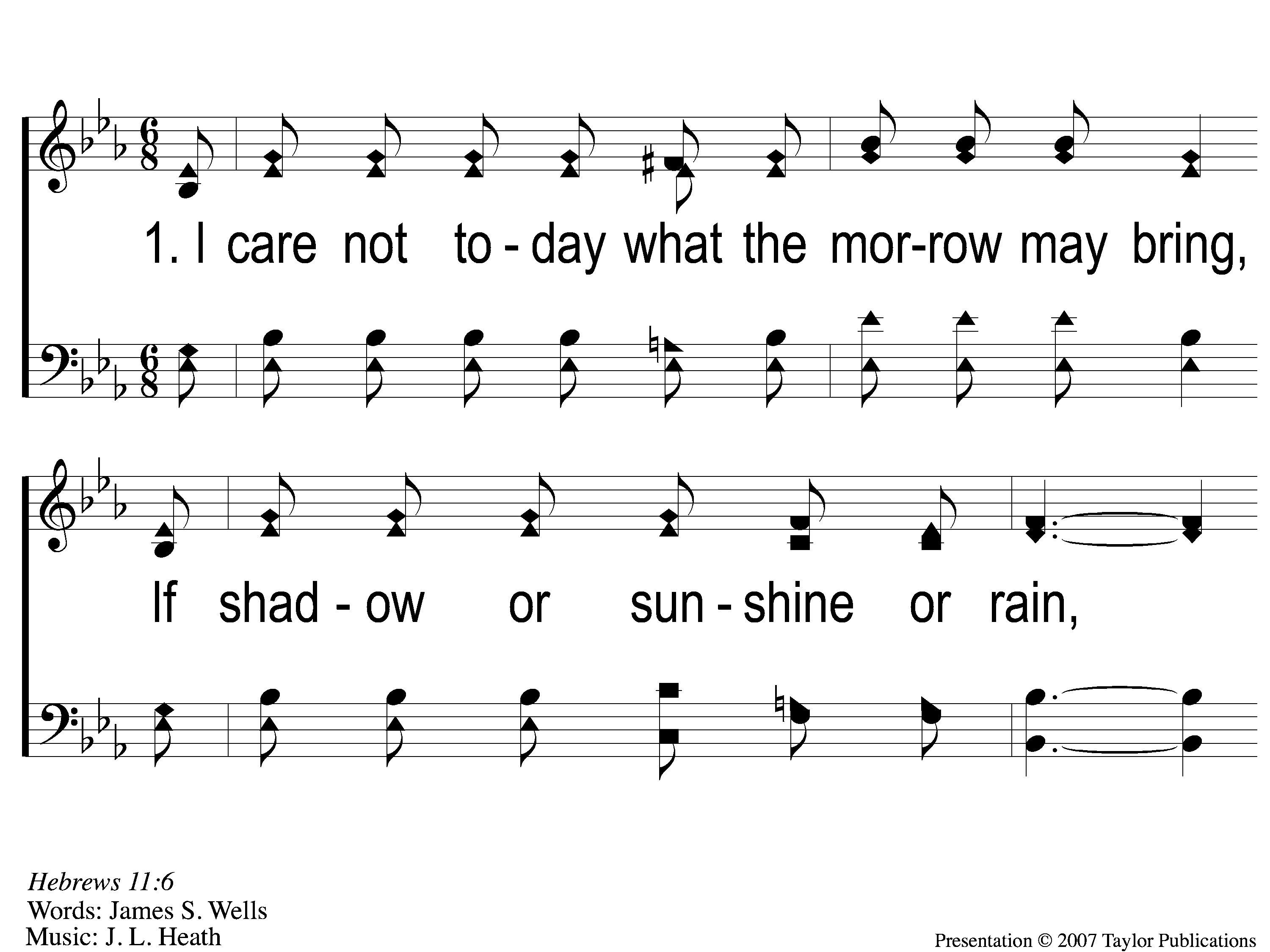 Living by Faith
560
1-1 Living by Faith
© 2005 ePraise Hymn Presentation by Taylor Publications
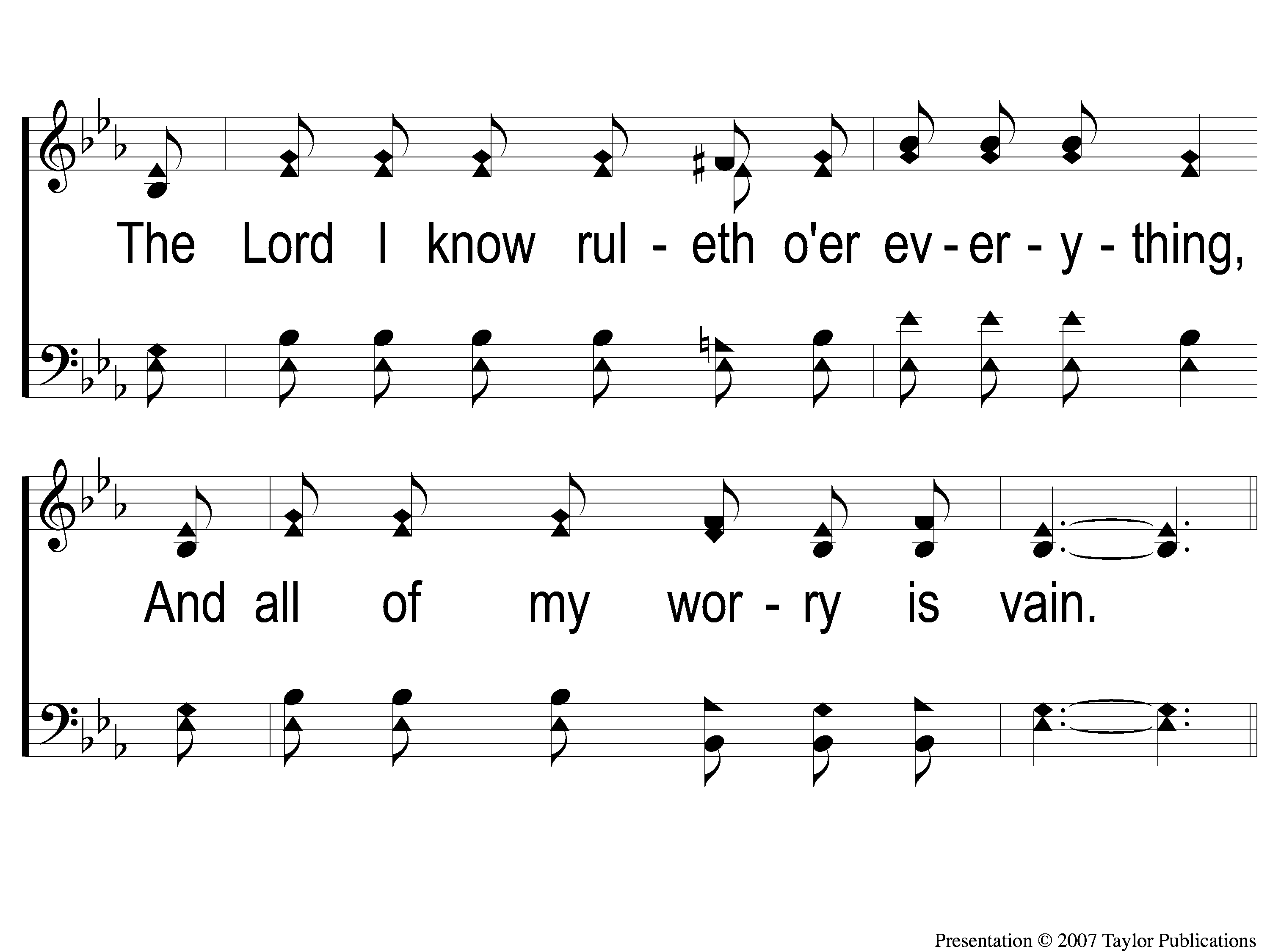 Living by Faith
560
1-2 Living by Faith
© 2005 ePraise Hymn Presentation by Taylor Publications
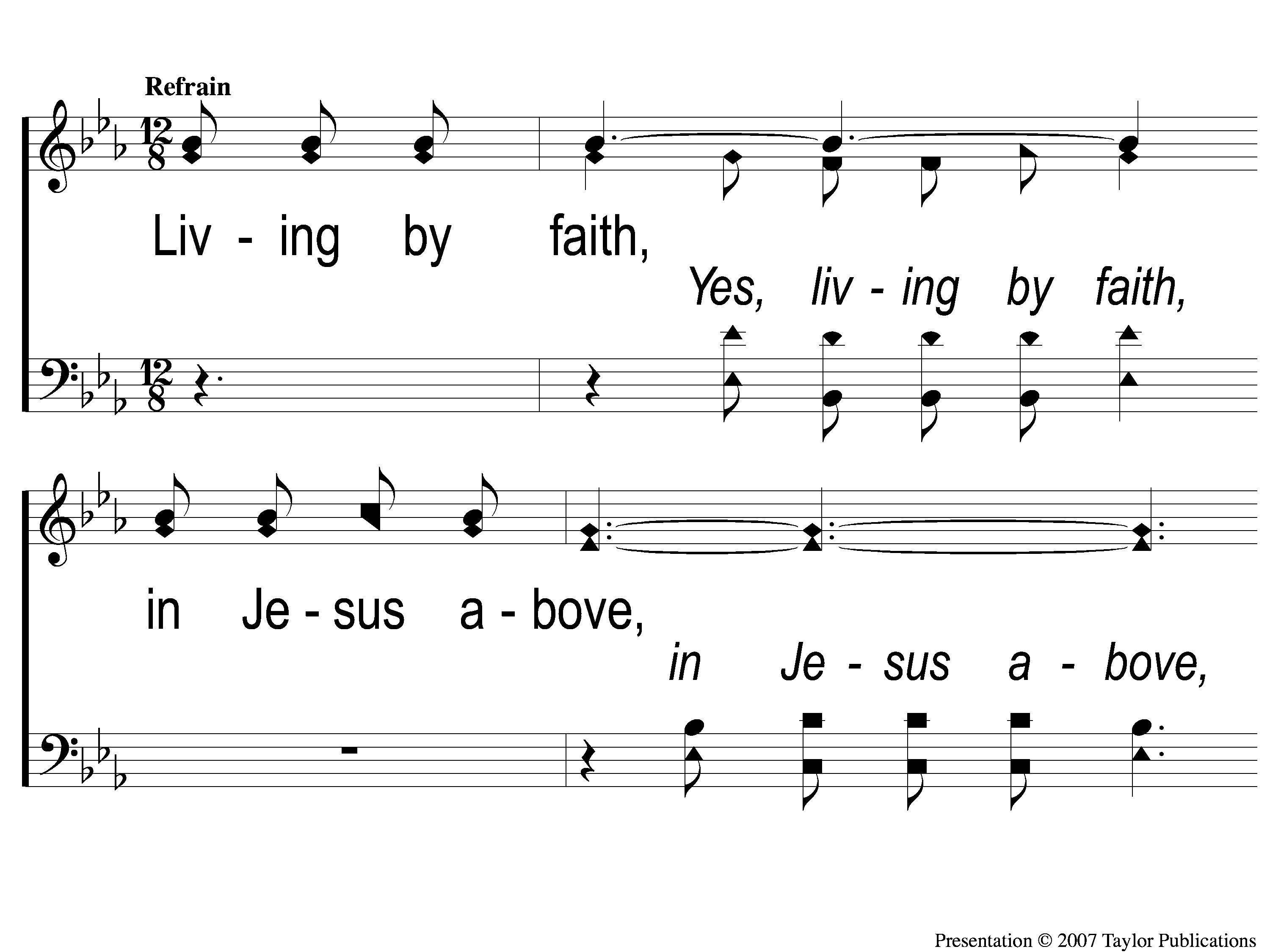 Living by Faith
560
C-1 Living by Faith
© 2005 ePraise Hymn Presentation by Taylor Publications
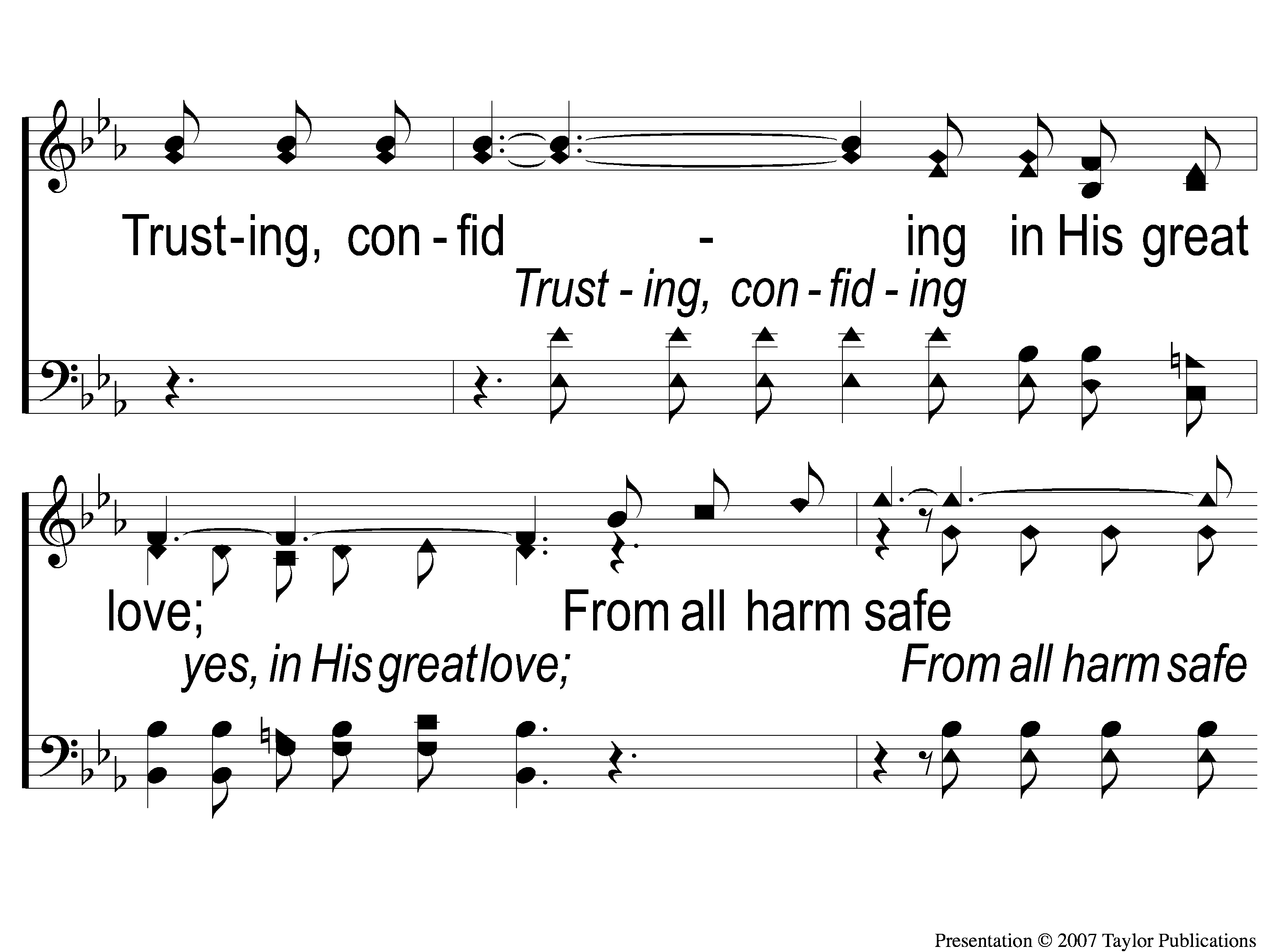 Living by Faith
560
C-2 Living by Faith
© 2005 ePraise Hymn Presentation by Taylor Publications
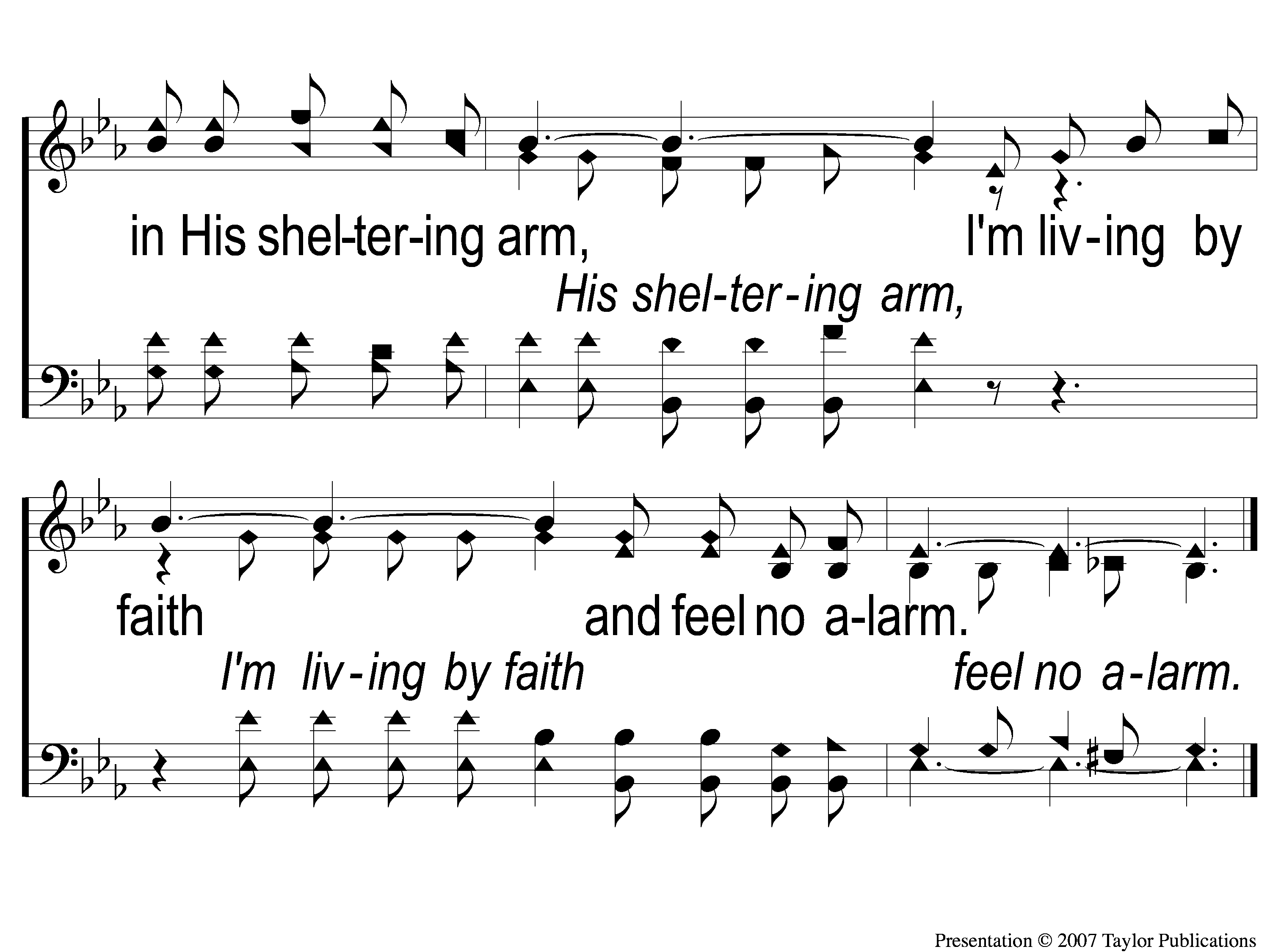 Living by Faith
560
C-3 Living by Faith
© 2005 ePraise Hymn Presentation by Taylor Publications
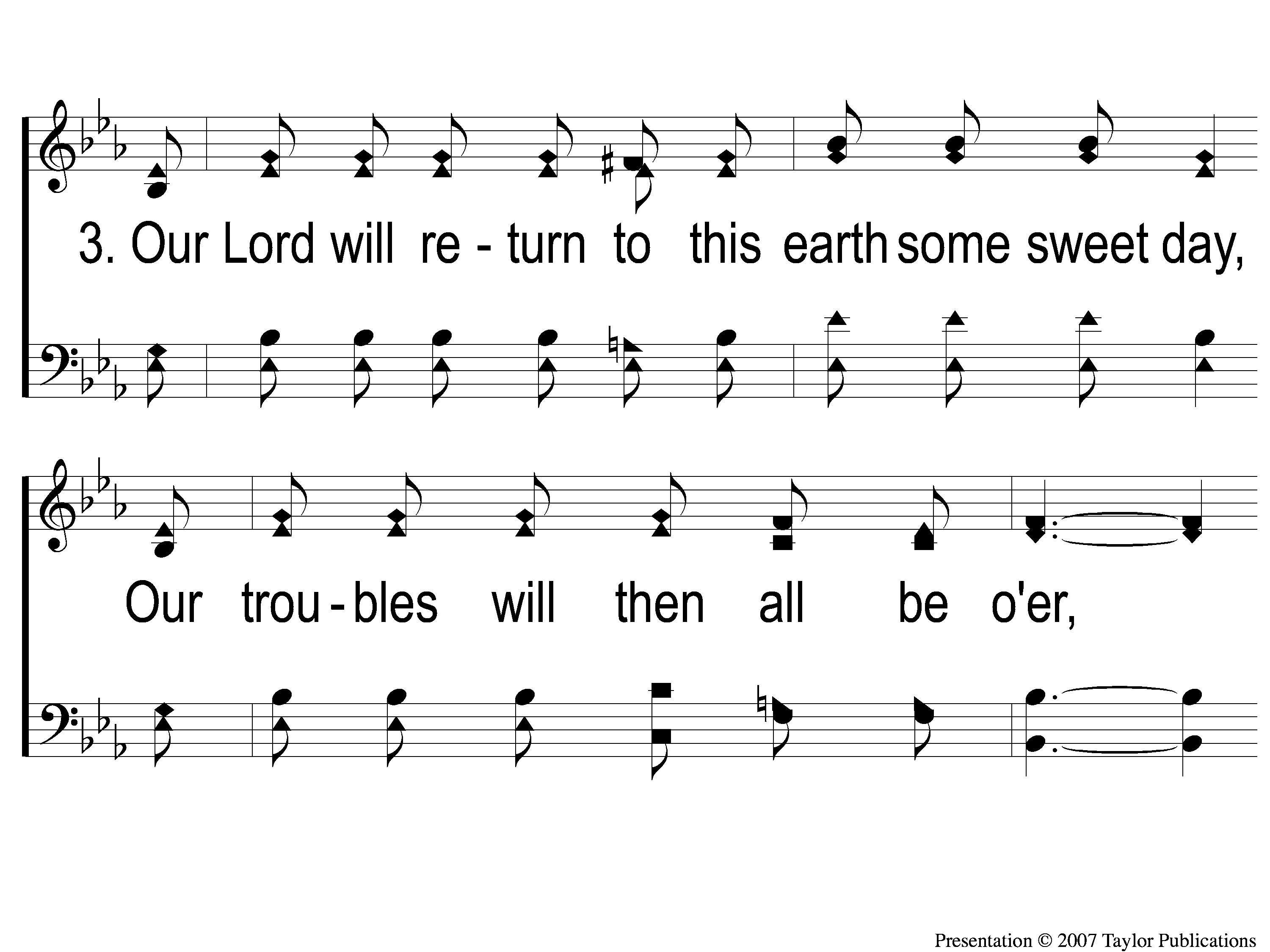 Living by Faith
560
3-1 Living by Faith
© 2005 ePraise Hymn Presentation by Taylor Publications
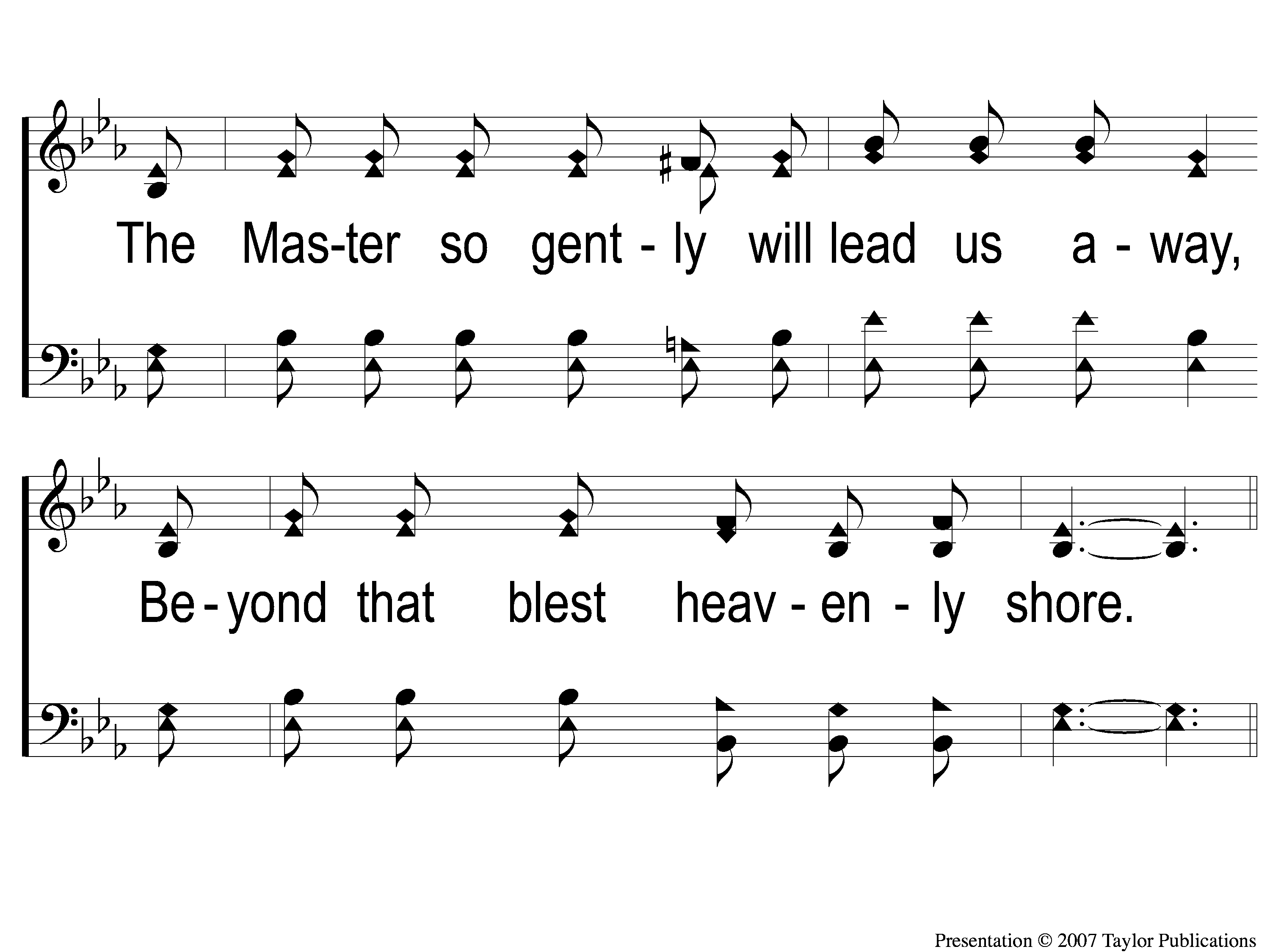 Living by Faith
560
3-2 Living by Faith
© 2005 ePraise Hymn Presentation by Taylor Publications
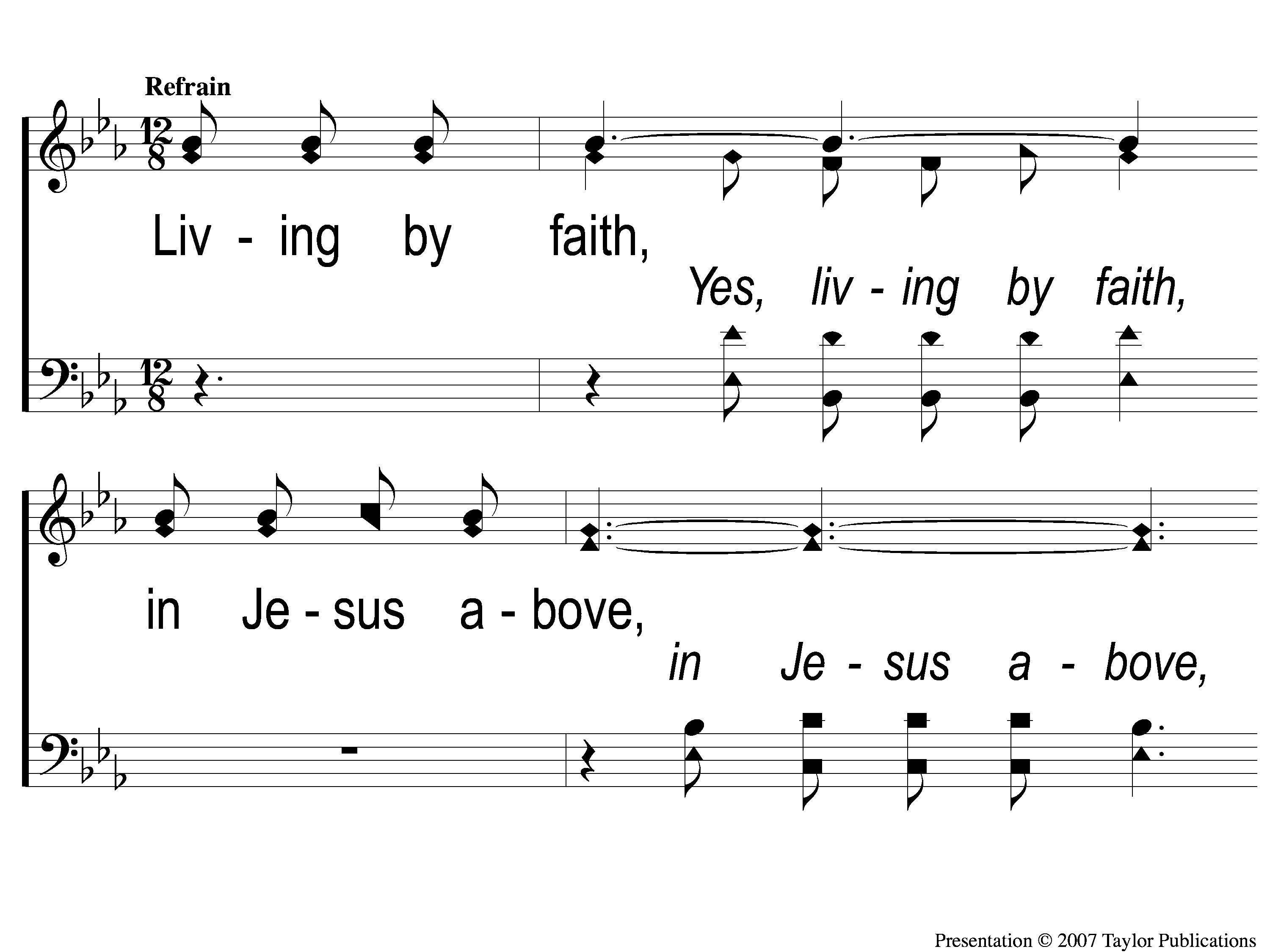 Living by Faith
560
C-1 Living by Faith
© 2005 ePraise Hymn Presentation by Taylor Publications
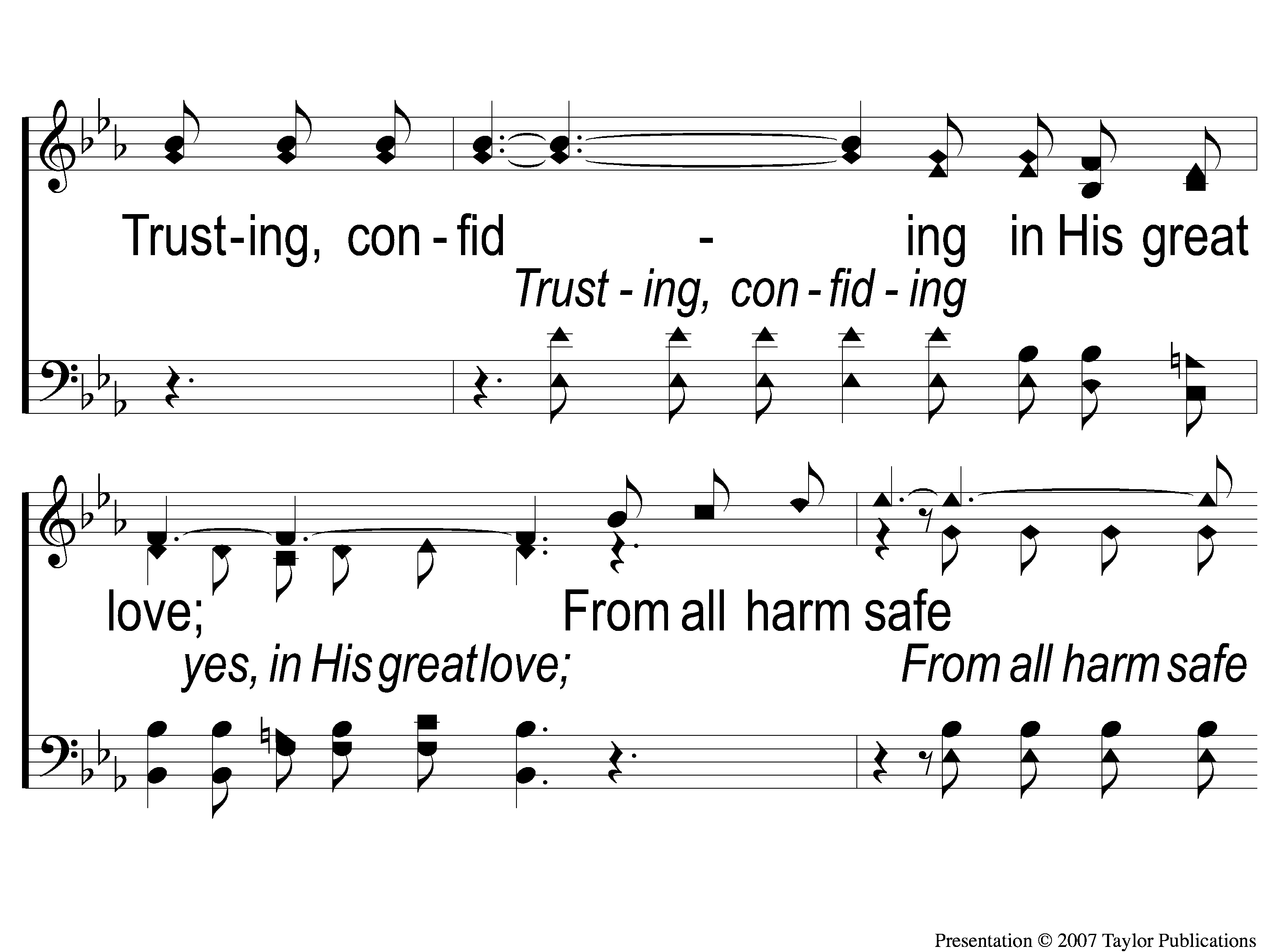 Living by Faith
560
C-2 Living by Faith
© 2005 ePraise Hymn Presentation by Taylor Publications
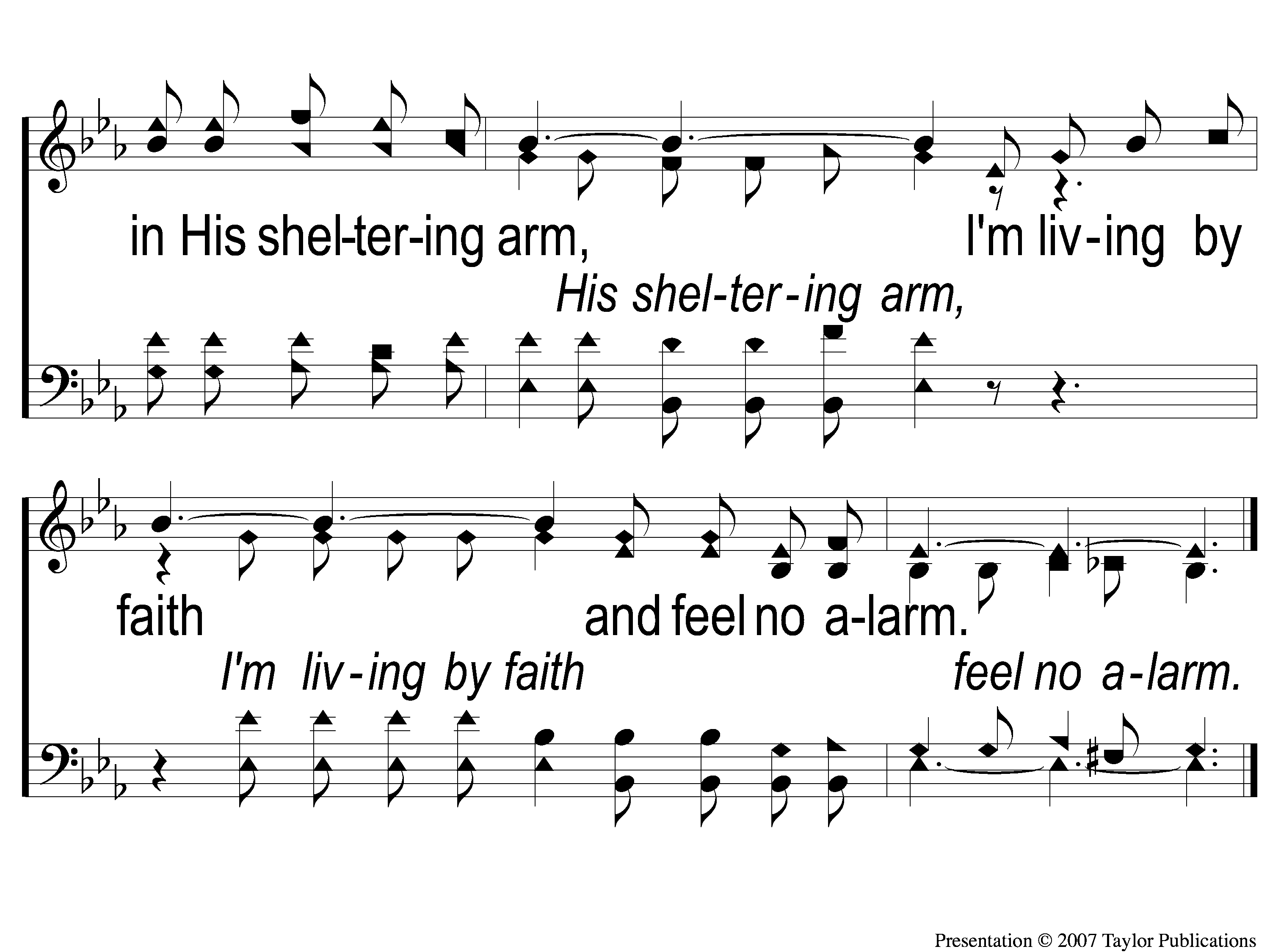 Living by Faith
560
C-3 Living by Faith
© 2005 ePraise Hymn Presentation by Taylor Publications
Song:
What A Friend
We Have In Jesus
#912
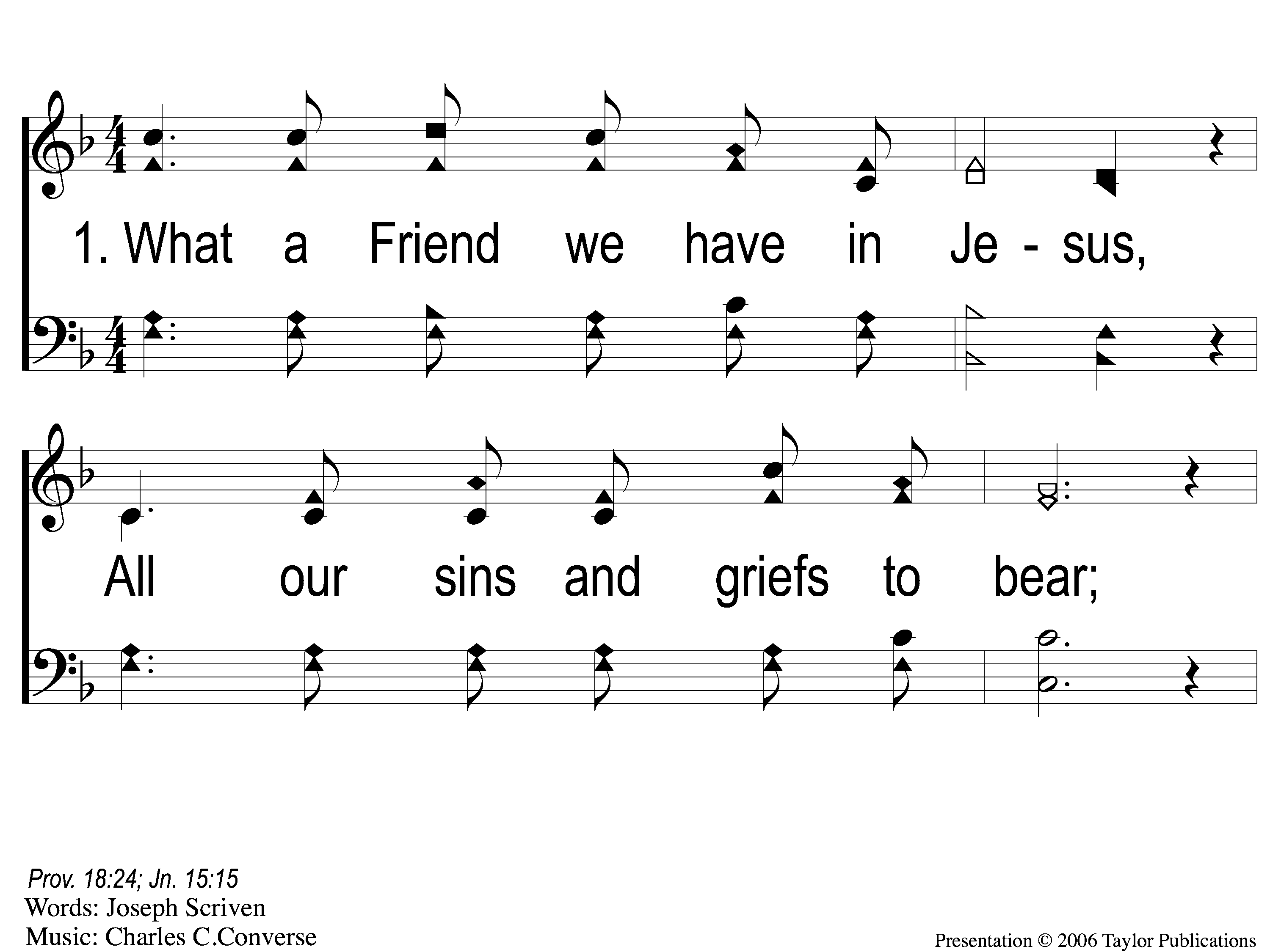 What a Friend We Have in Jesus
800
1-1 What A Friend We Have in Jesus
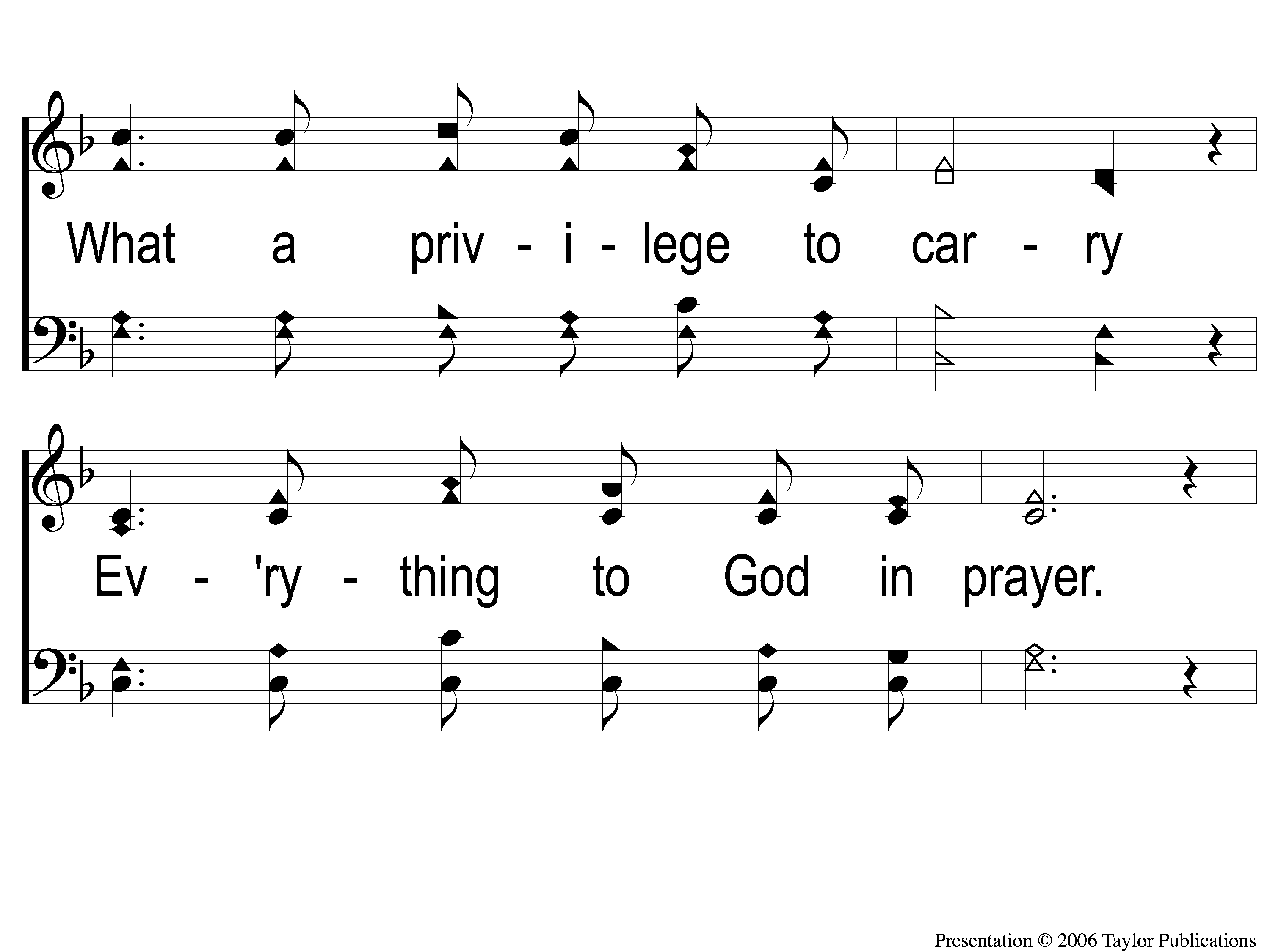 What a Friend We Have in Jesus
800
1-2 What A Friend We Have in Jesus
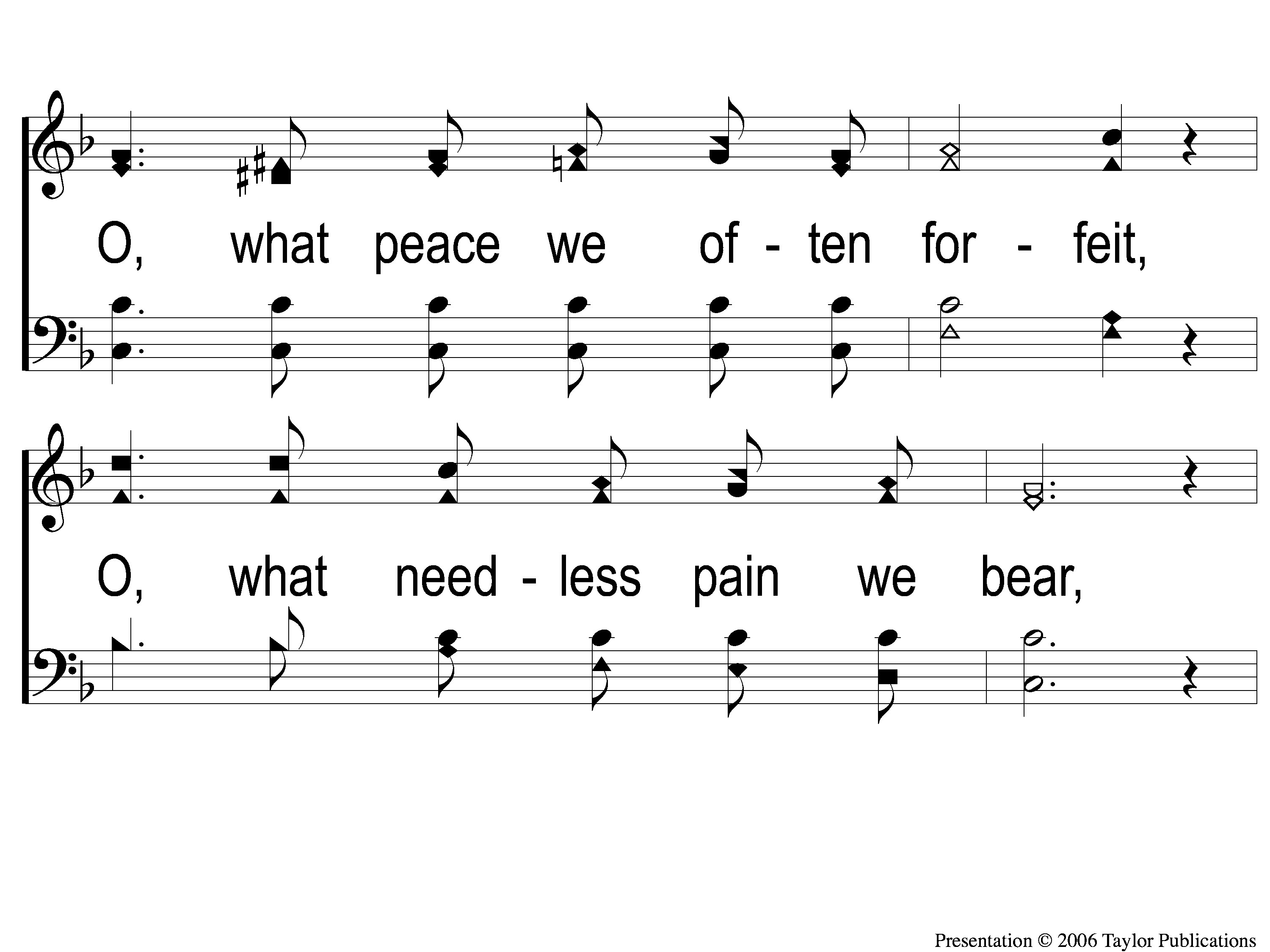 What a Friend We Have in Jesus
800
1-3 What A Friend We Have in Jesus
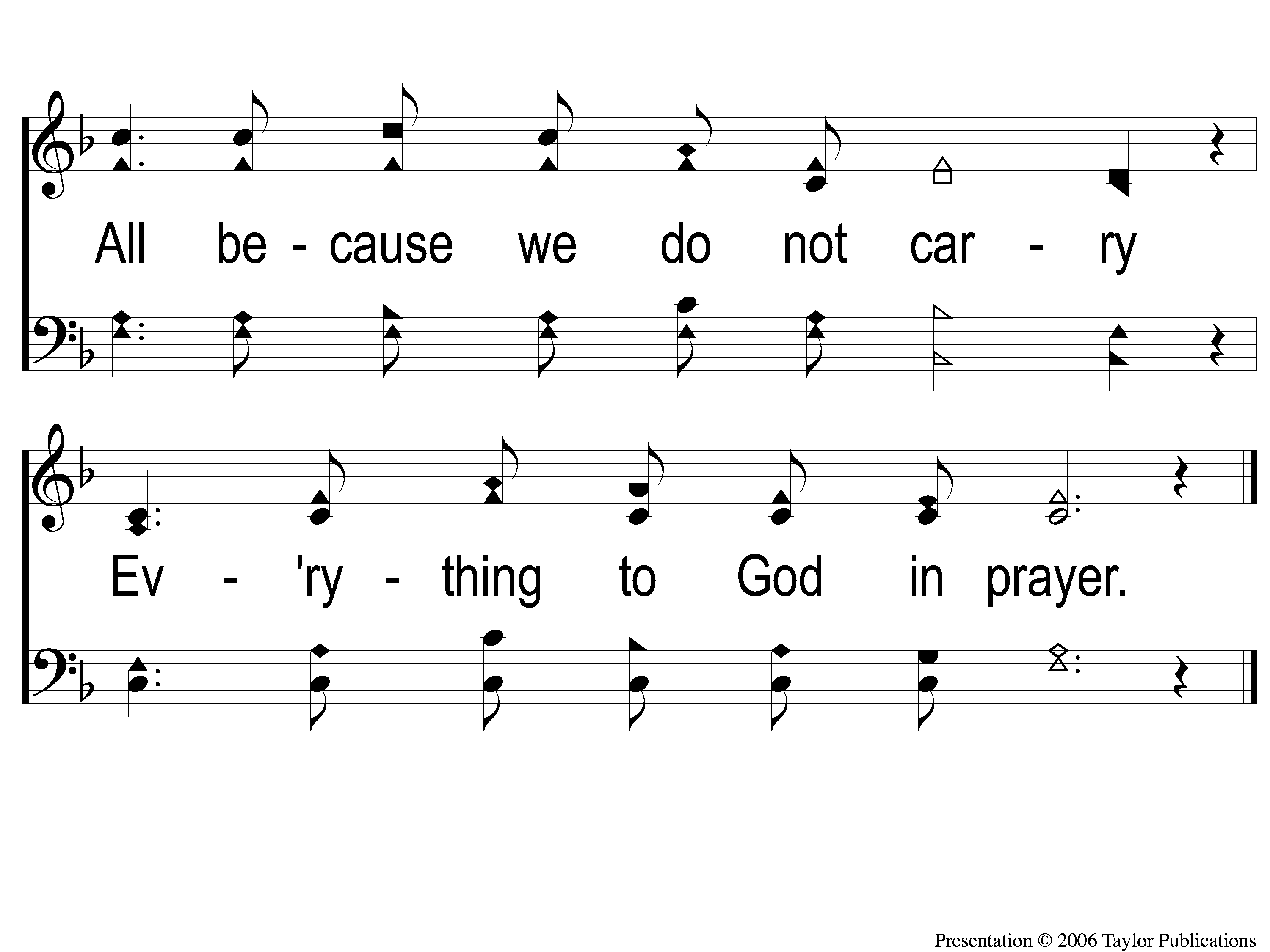 What a Friend We Have in Jesus
800
1-4 What A Friend We Have in Jesus
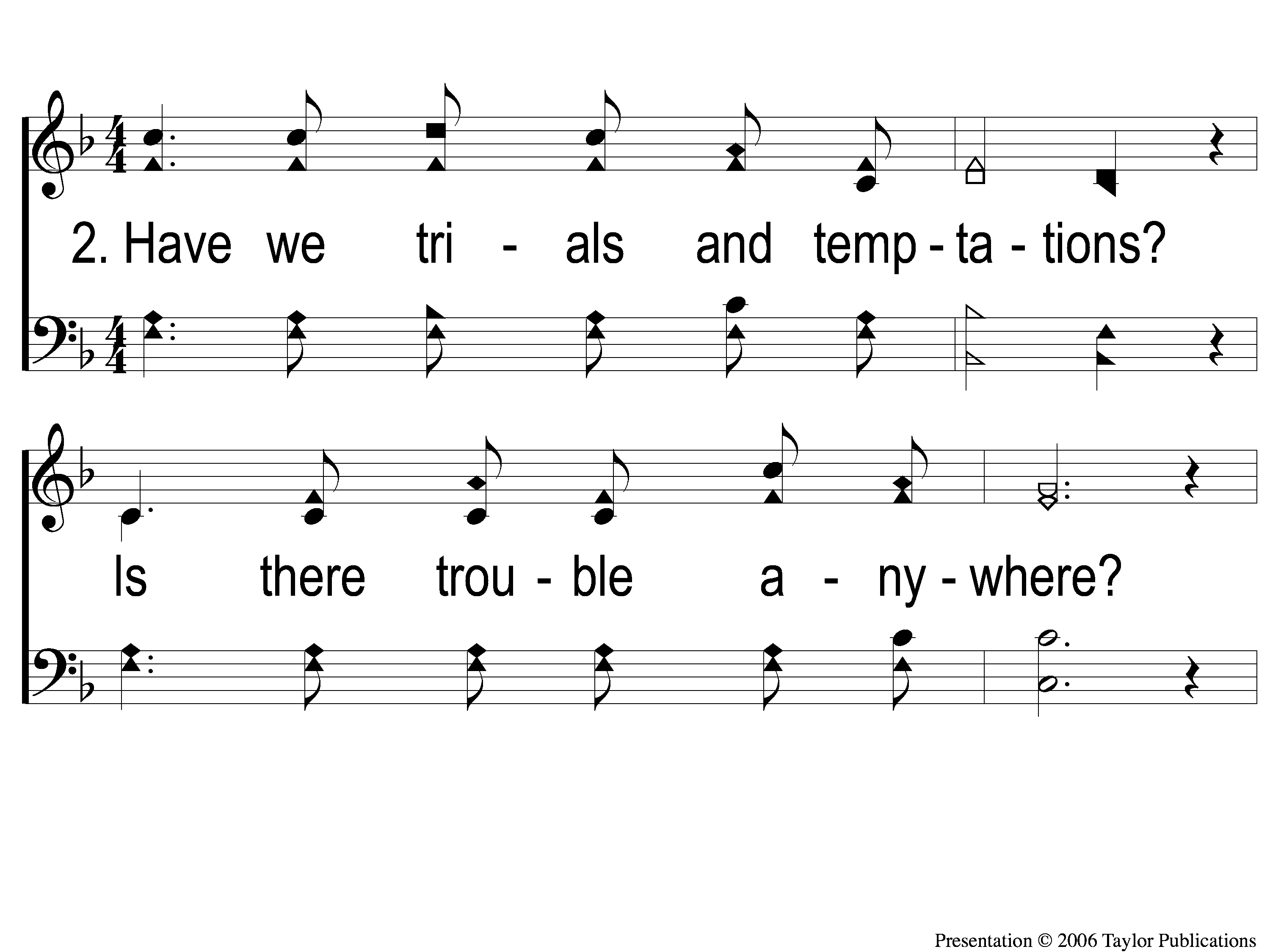 What a Friend We Have in Jesus
800
2-1 What A Friend We Have in Jesus
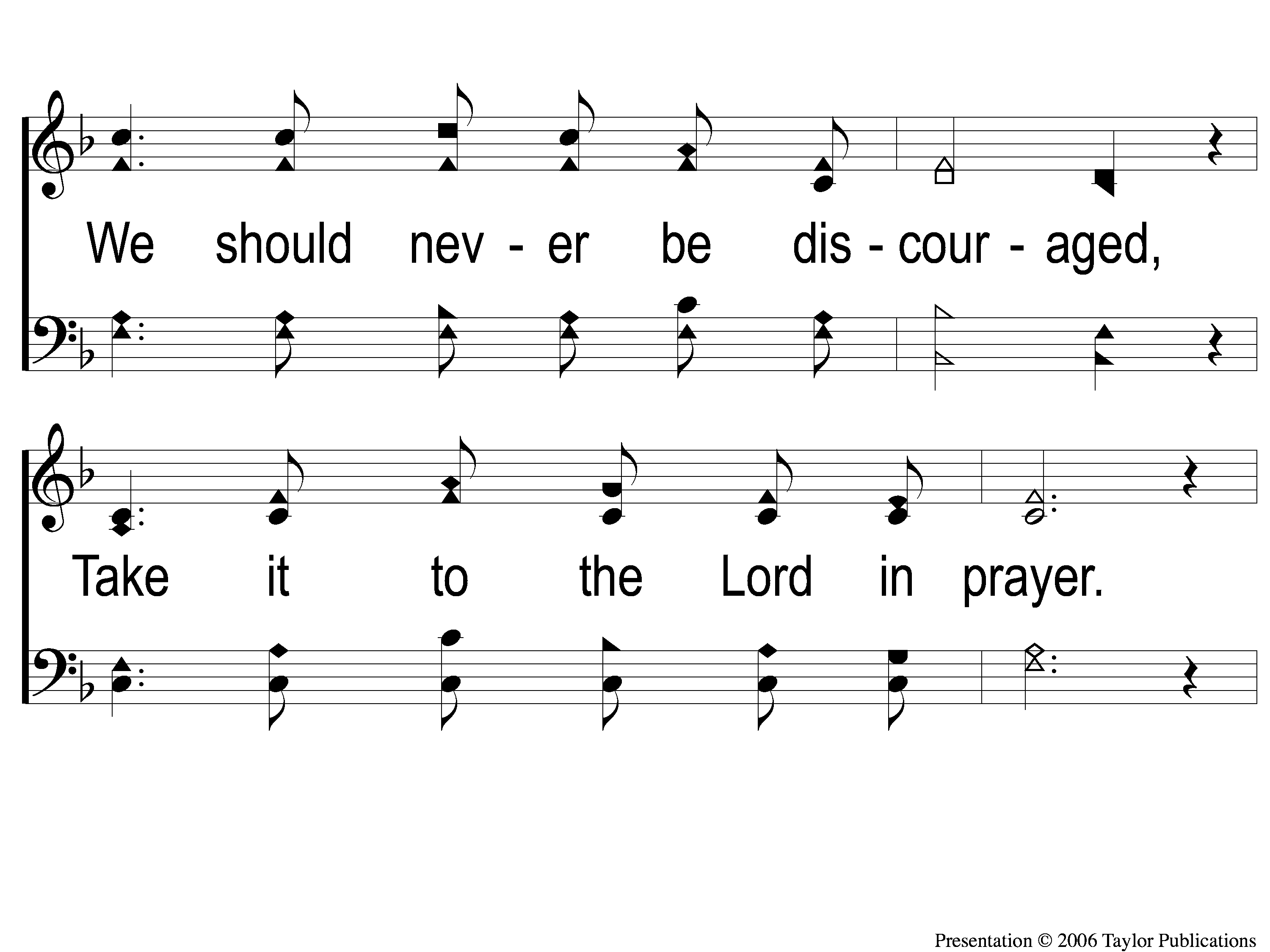 What a Friend We Have in Jesus
800
2-2 What A Friend We Have in Jesus
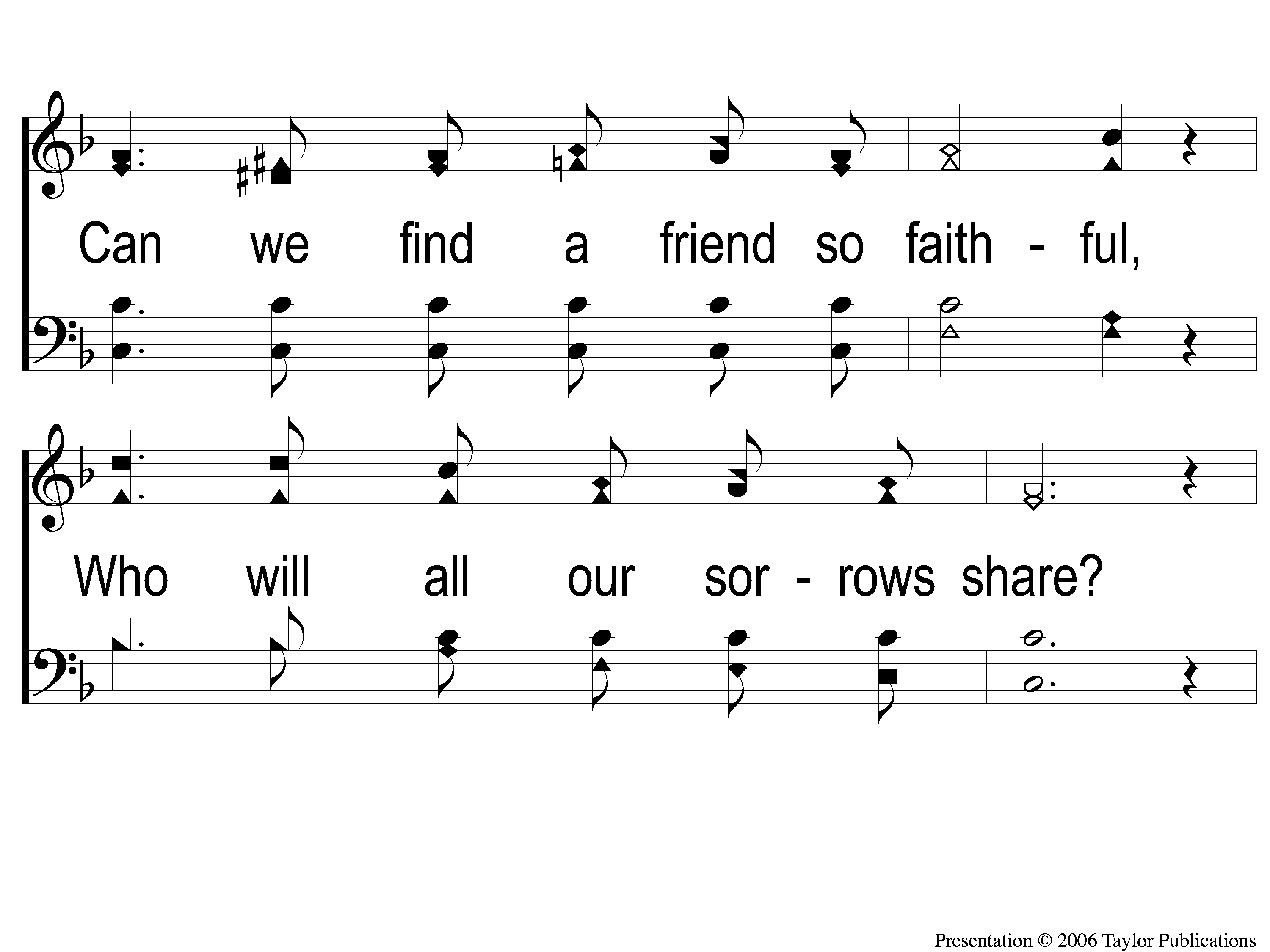 What a Friend We Have in Jesus
800
2-3 What A Friend We Have in Jesus
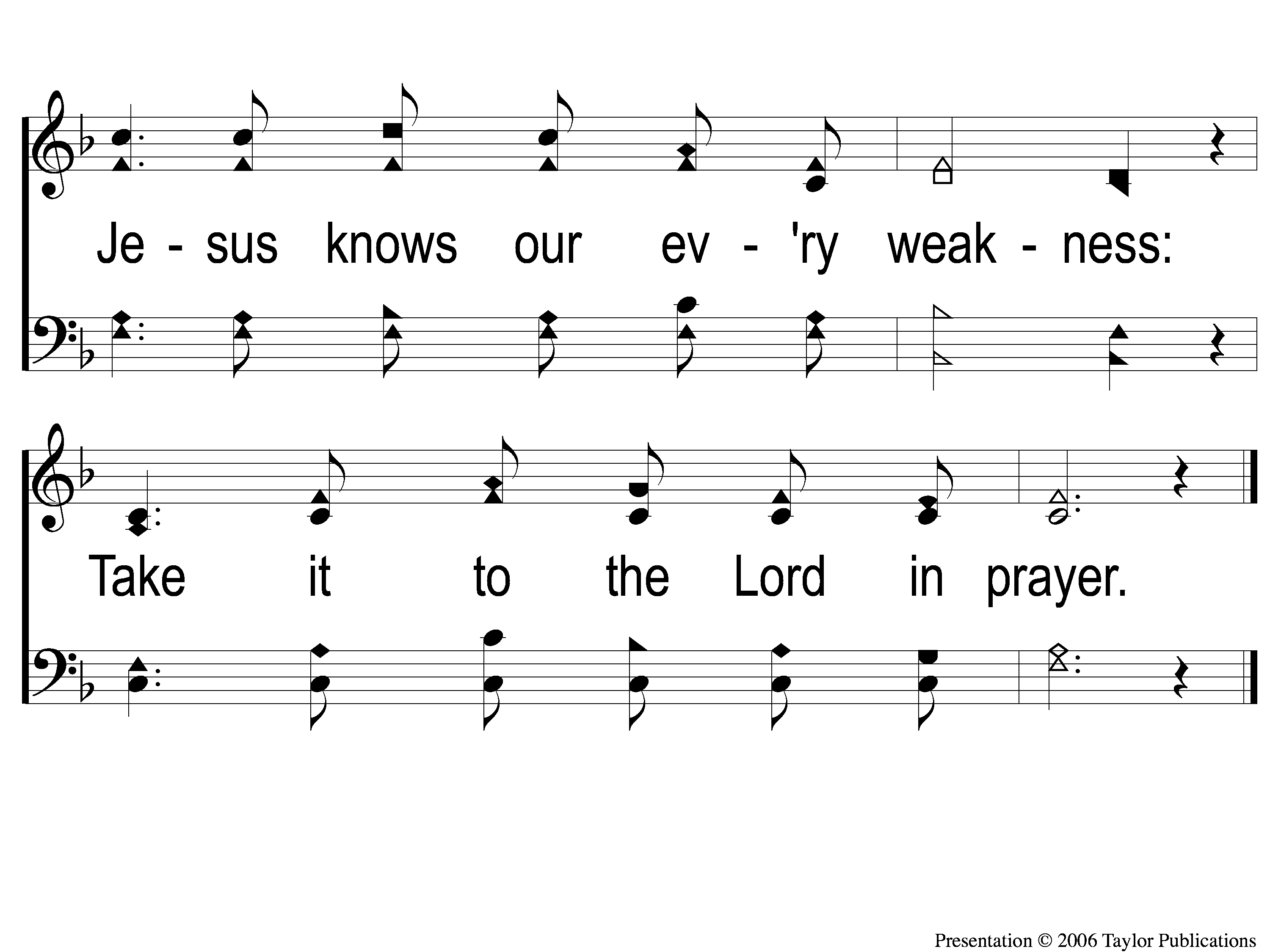 What a Friend We Have in Jesus
800
2-4 What A Friend We Have in Jesus
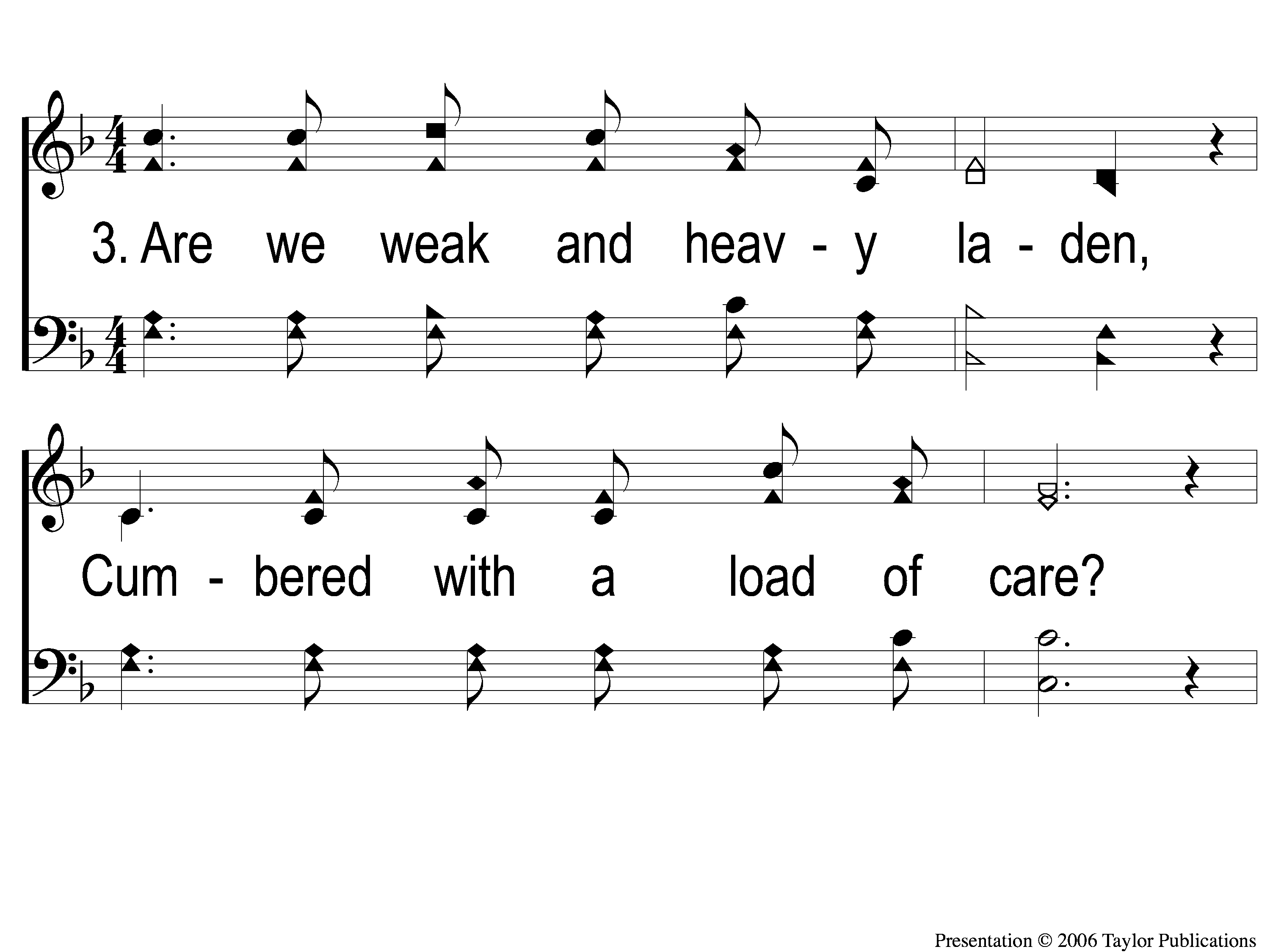 What a Friend We Have in Jesus
800
3-1 What A Friend We Have in Jesus
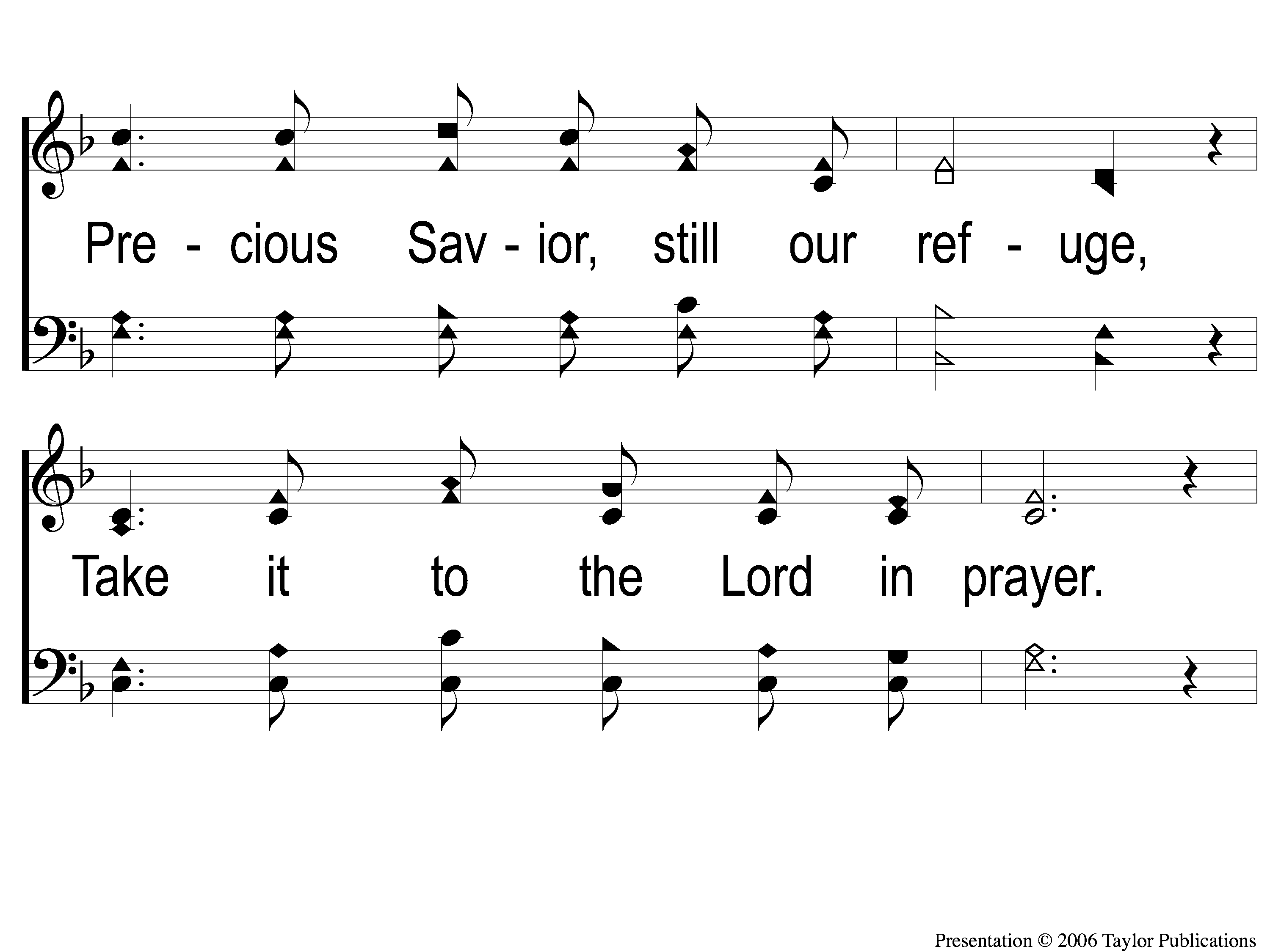 What a Friend We Have in Jesus
800
3-2 What A Friend We Have in Jesus
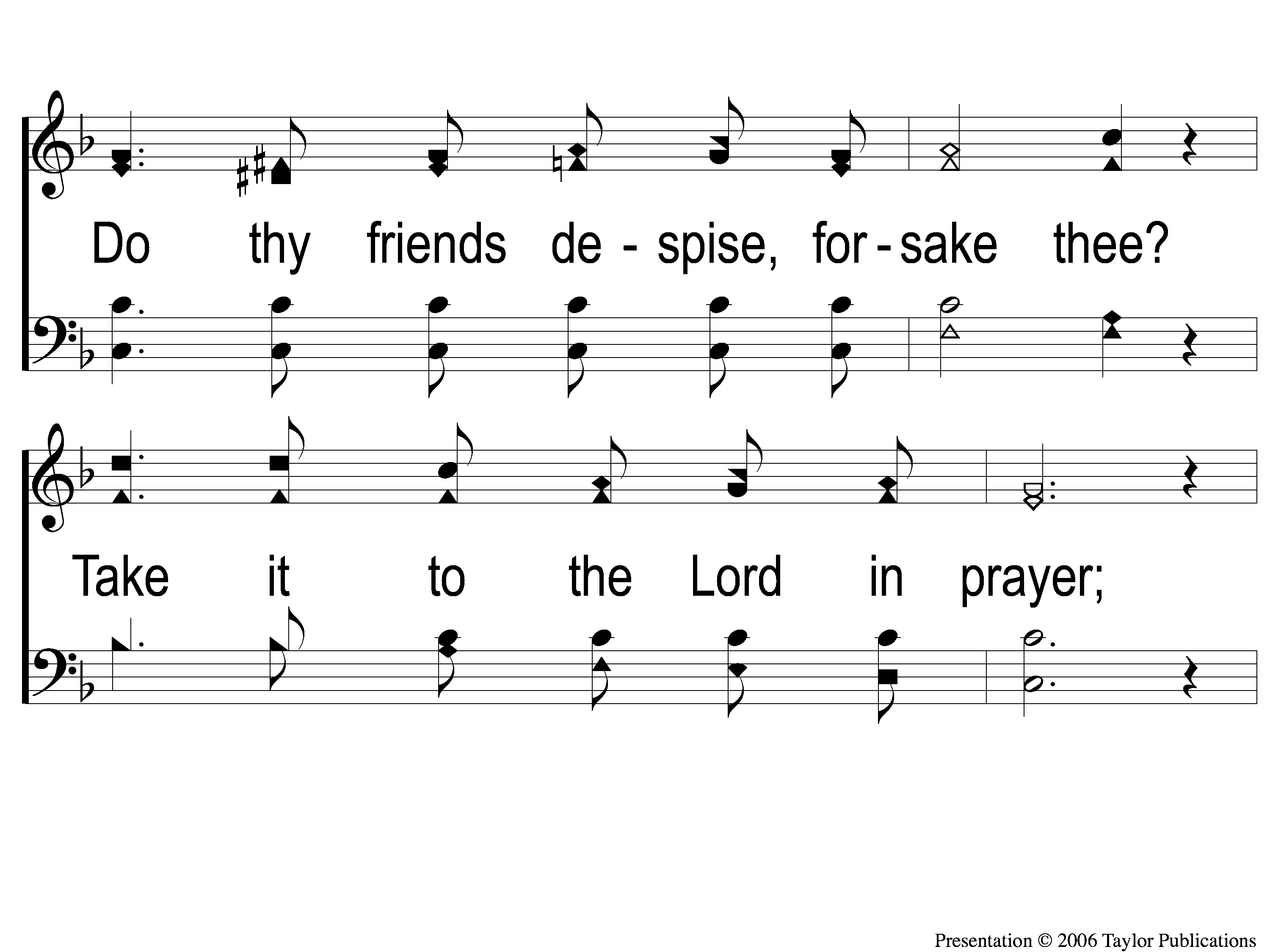 What a Friend We Have in Jesus
800
3-3 What A Friend We Have in Jesus
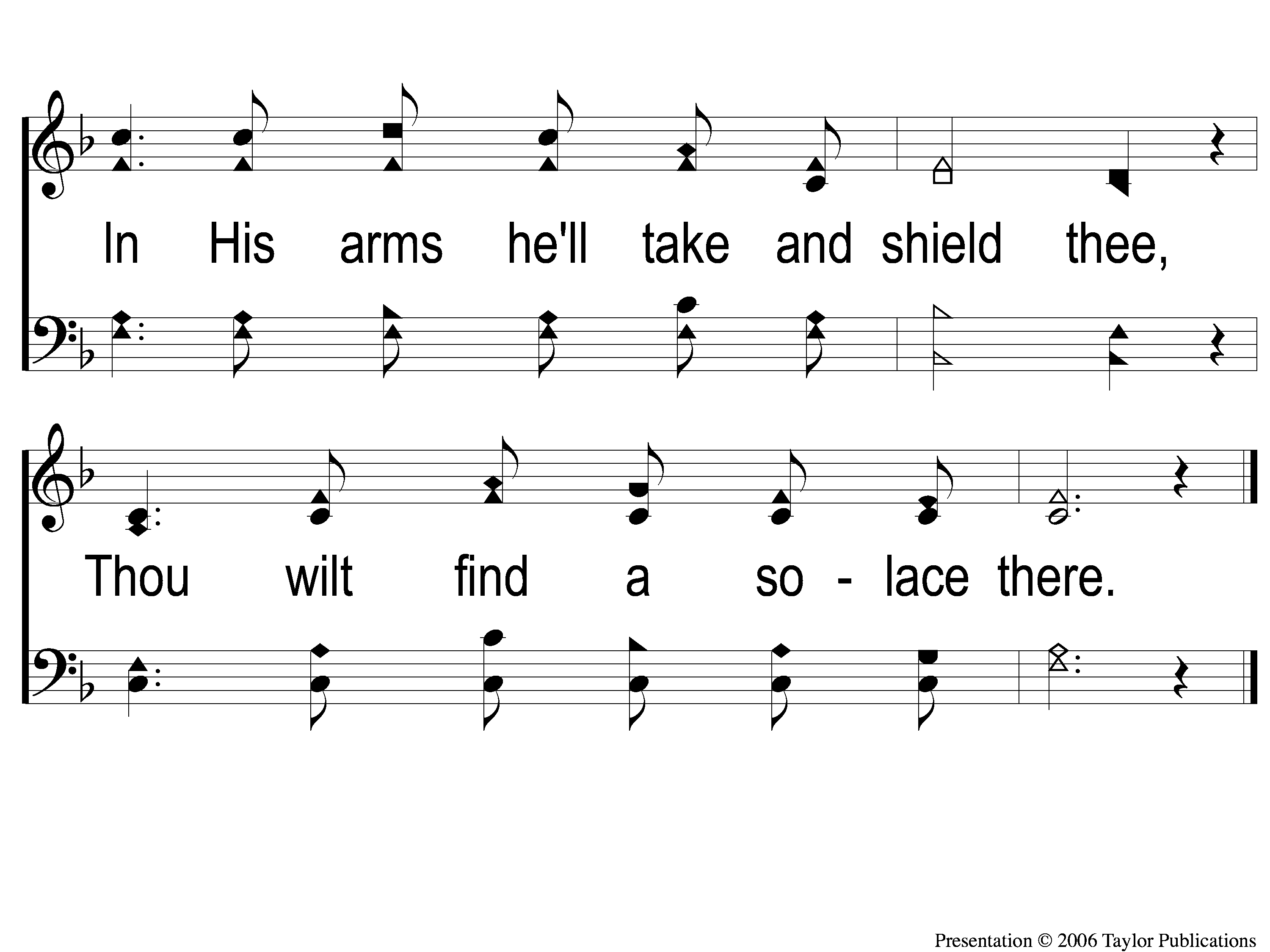 What a Friend We Have in Jesus
800
3-4 What A Friend We Have in Jesus
Scripture Reading:
Nehemiah 2:16-18
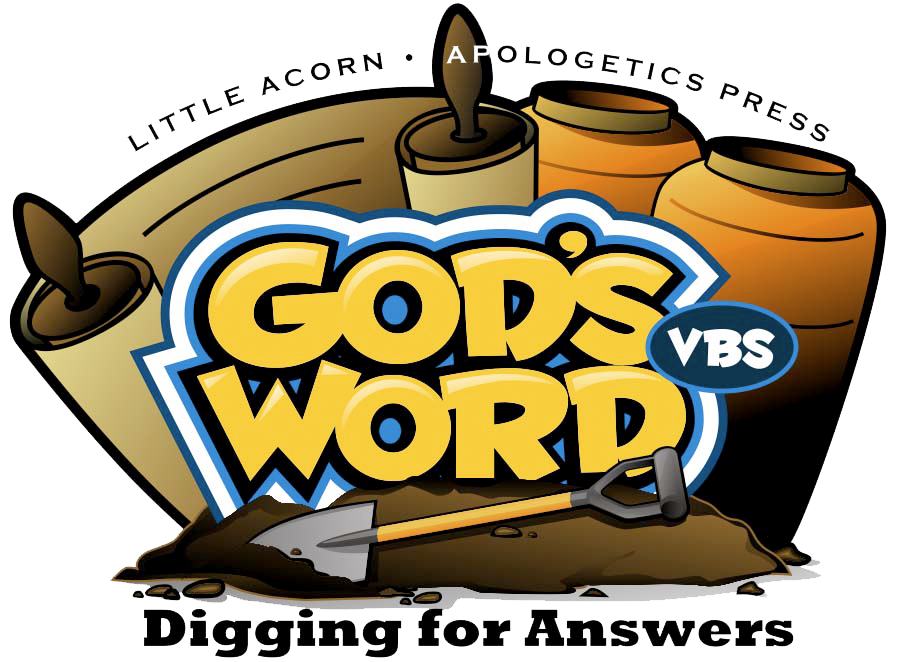 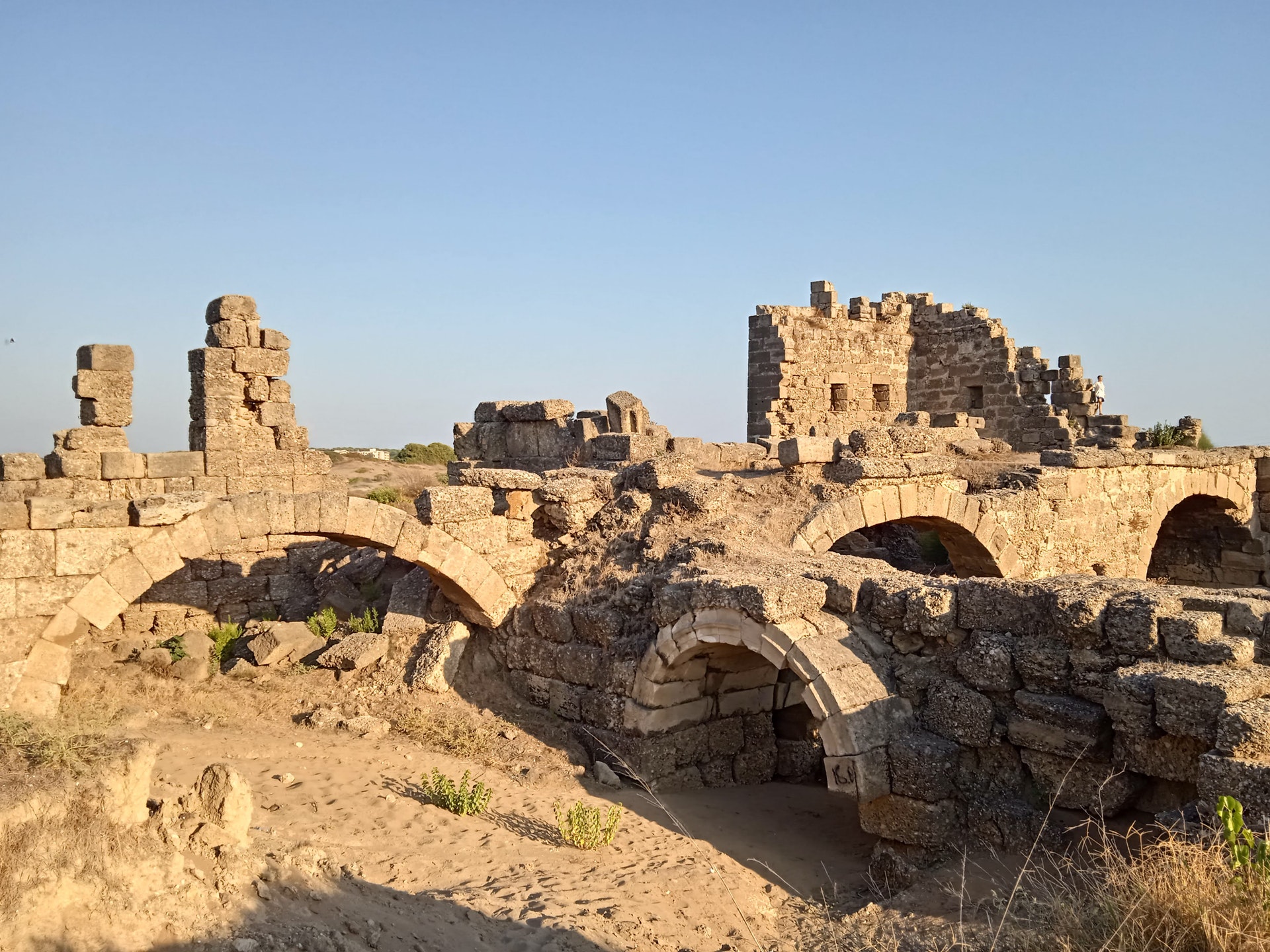 Rebuilding Jerusalem
More
ENCOURAGEMENT
More
ENCOURAGEMENT
Nehemiah: The Encourager
3 Lessons From Nehemiah
3 Lessons From Nehemiah
Leaders Must Be Encouragers
Neh. 2:16-18, 4:14, 19-20, 5:7-11
3 Lessons From Nehemiah
Leaders Must Be Encouragers
Neh. 2:16-18, 4:14, 19-20, 5:7-11
Seeing Potential
3 Lessons From Nehemiah
Leaders Must Be Encouragers
Neh. 2:16-18, 4:14, 19-20, 5:7-11
Seeing Potential
Not Afraid of Rejection
3 Lessons From Nehemiah
Everyone Can Be An Encourager
Neh. Ch. 3 – “next to”  16 times
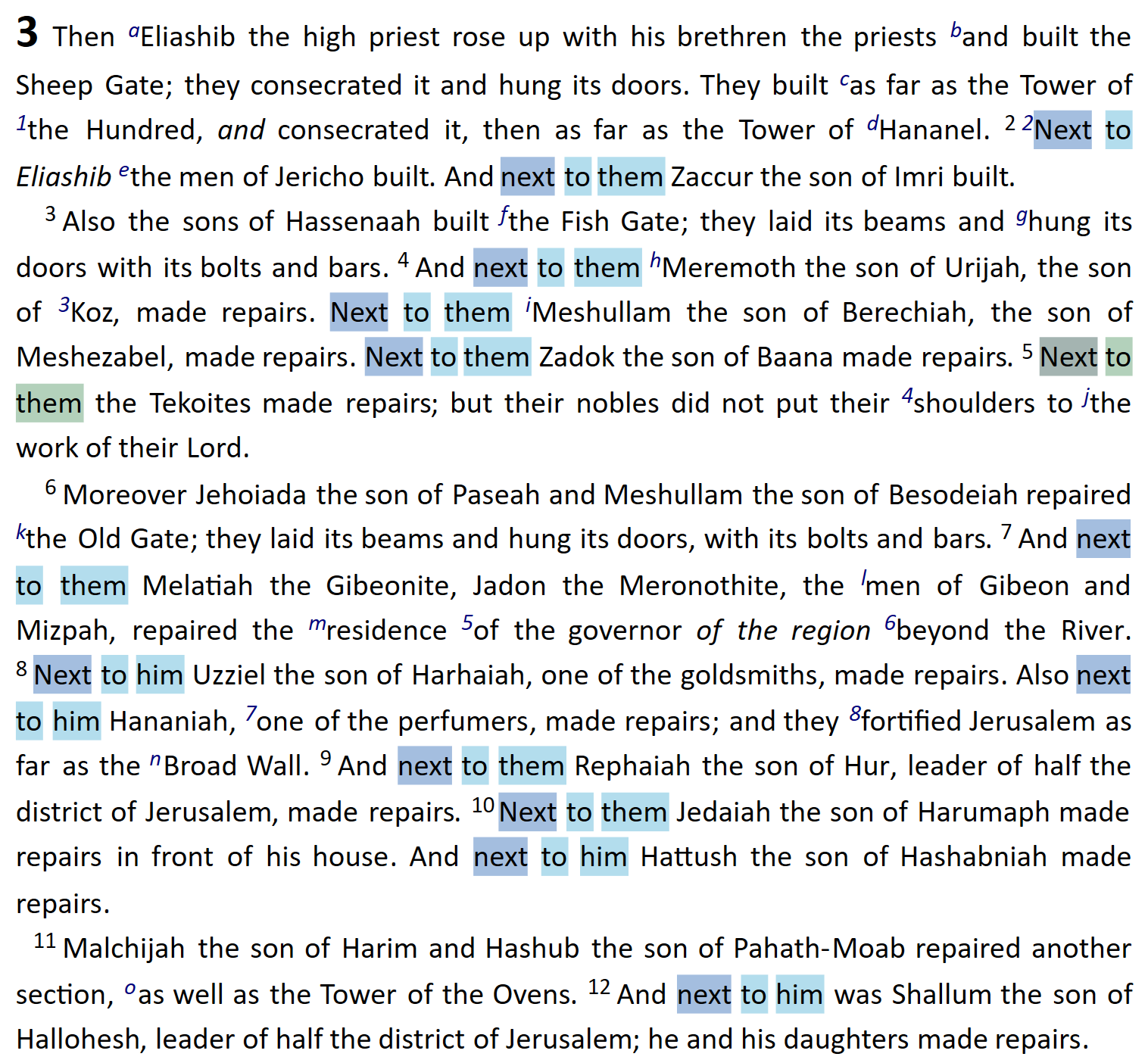 3 Lessons From Nehemiah
Everyone Needs Encouragement
Neh. 4:14, 19-20
“Nobles”
“Leaders”
“The rest of the people”
How To Encourage Others:
How To Encourage Others:
Shift Focus Away From Distractions
Neh. 4:2-3, 14
How To Encourage Others:
Shift Focus To God
Neh. 4:14, 20
How To Encourage Others:
Shift Focus To God
Neh. 4:14, 20
Deut. 31:8; Josh. 1:5, 9, 5:13-15
Matt. 28:20; Heb. 13:5
How To Encourage Others:
Shift Focus To Family
Neh. 4:14
How To Encourage Others:
Shift Focus To Family
Neh. 4:14
2 Sam. 10:12 – Joab
2 Ki. 10:3 – Jehu
WHAT WILL YOU
DO TO BE AN
ENCOURAGER?
Burdens Are Lifted At Calvary
#912
Invitation
Song:
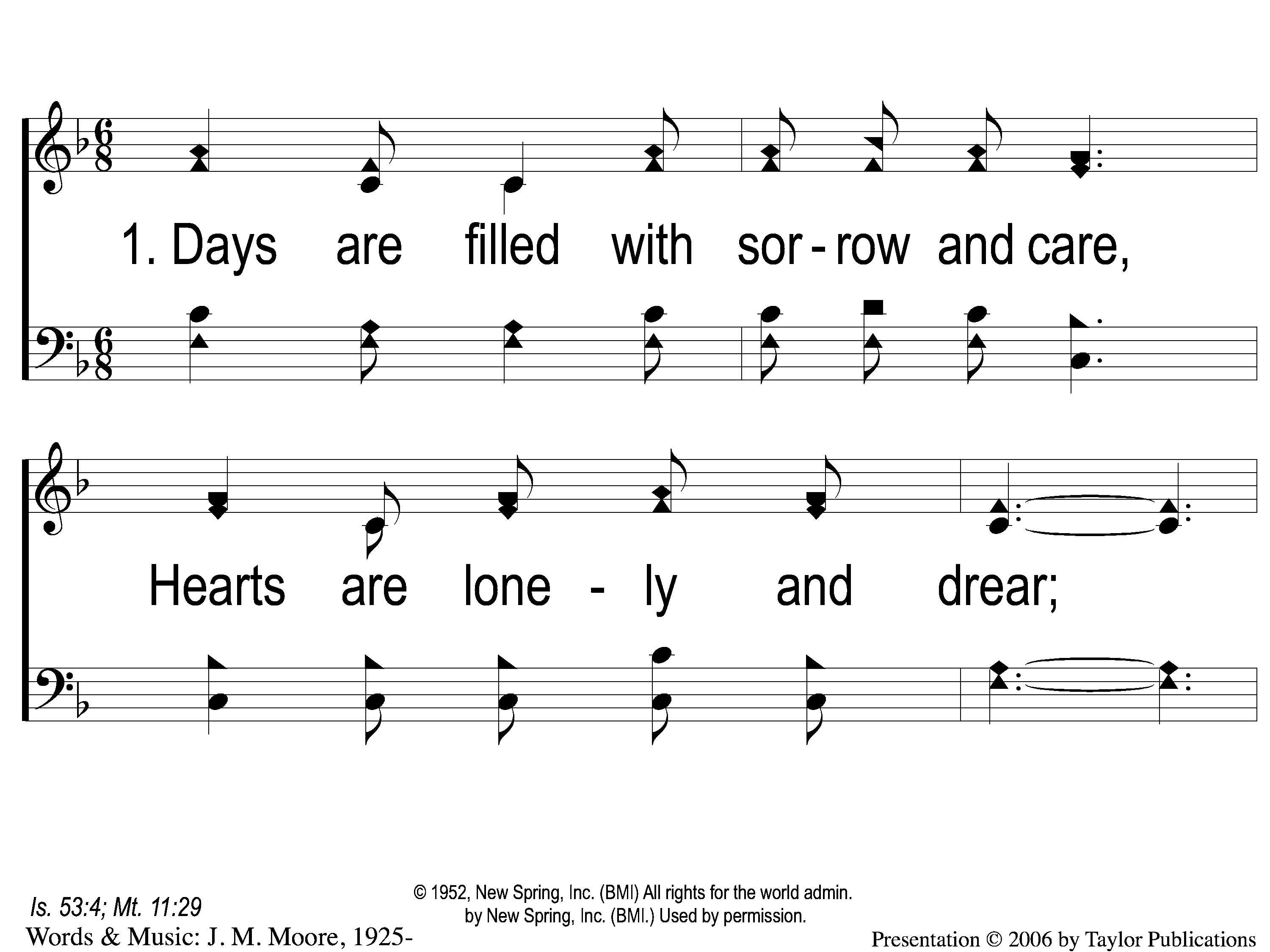 912
Burdens Are Lifted At Calvary
1-1 Burdens Are Lifted At Calvary
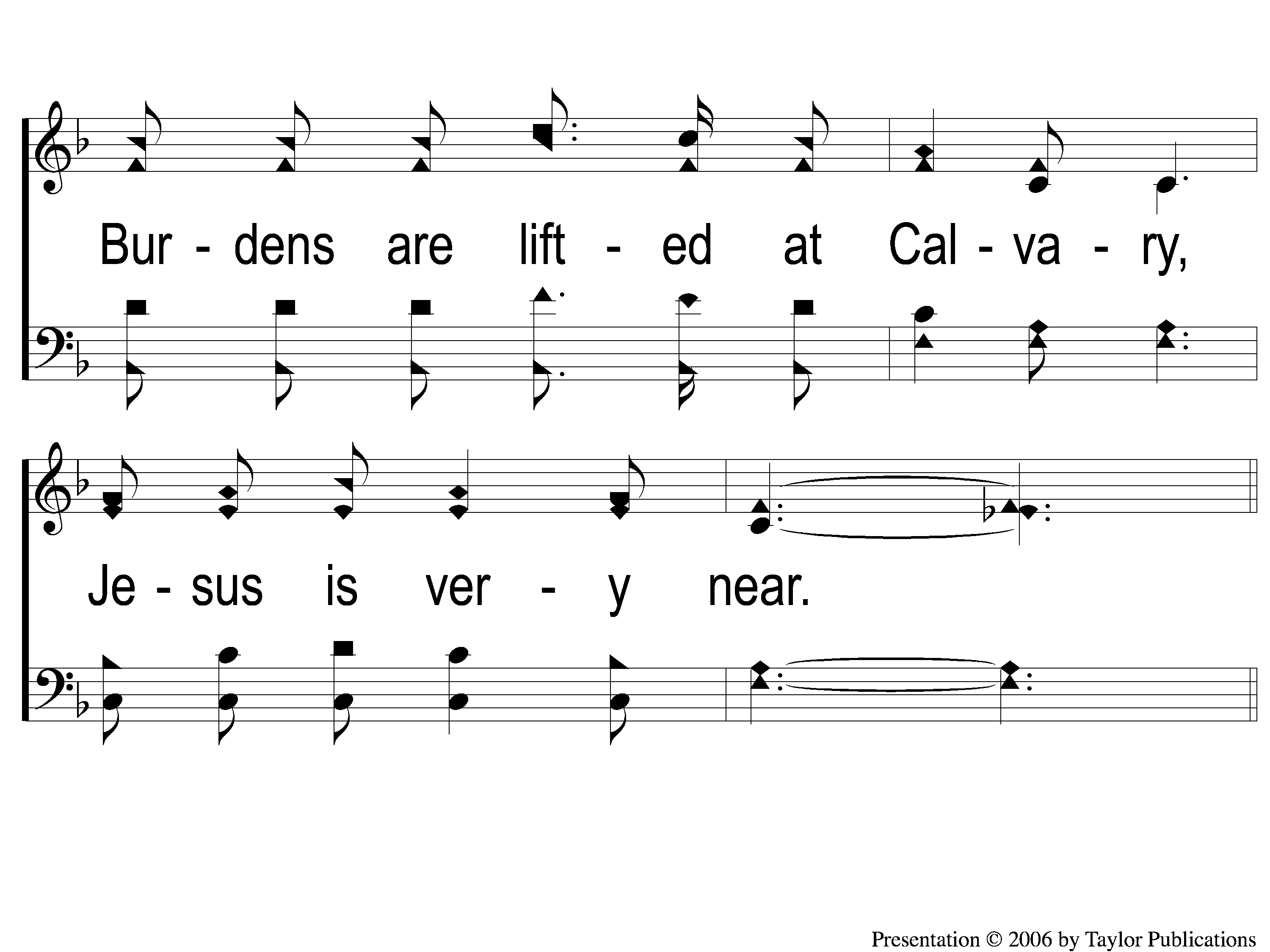 912
Burdens Are Lifted At Calvary
1-2 Burdens Are Lifted At Calvary
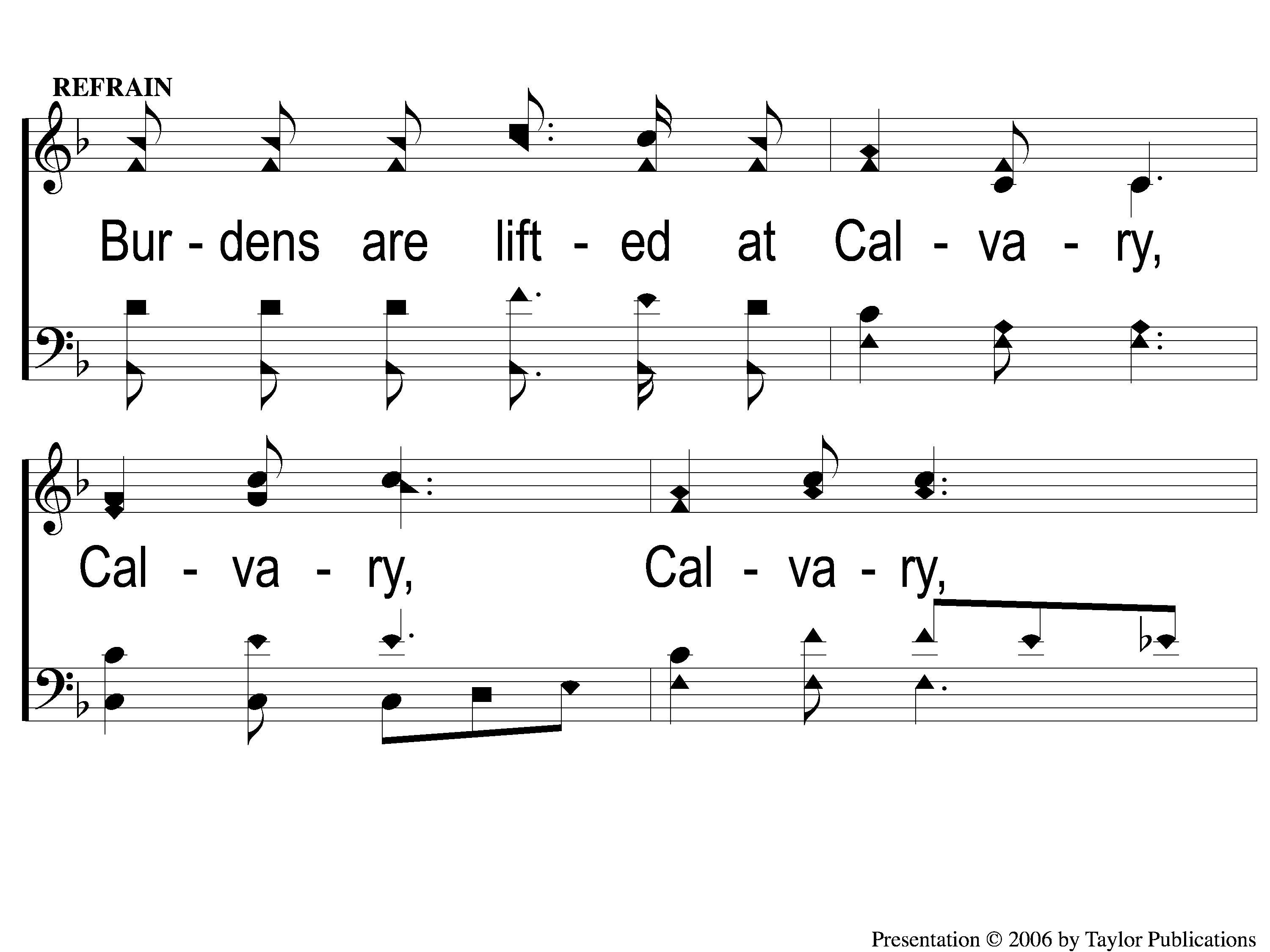 912
Burdens Are Lifted At Calvary
C-1 Burdens Are Lifted At Calvary
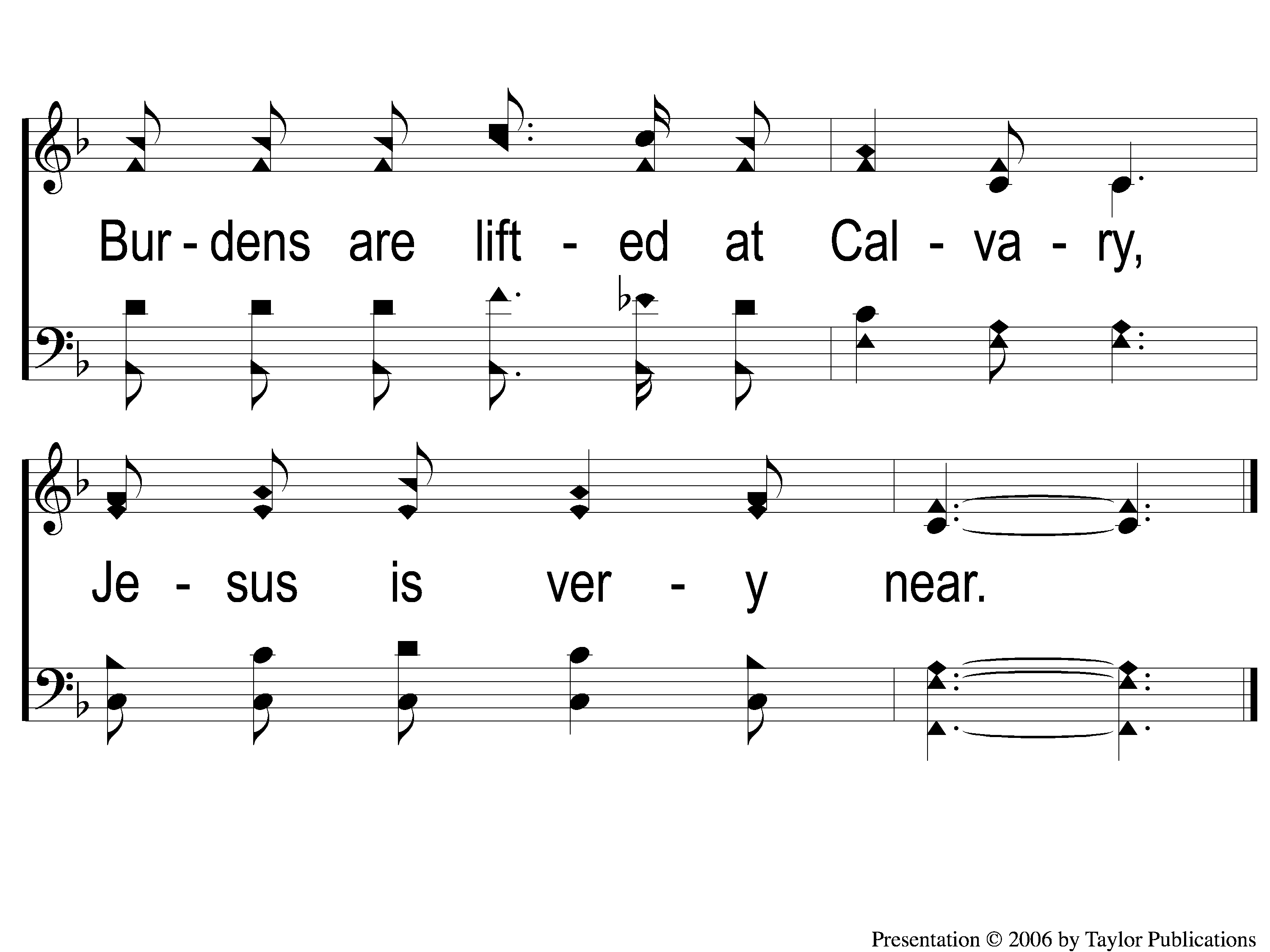 912
Burdens Are Lifted At Calvary
C-2 Burdens Are Lifted At Calvary
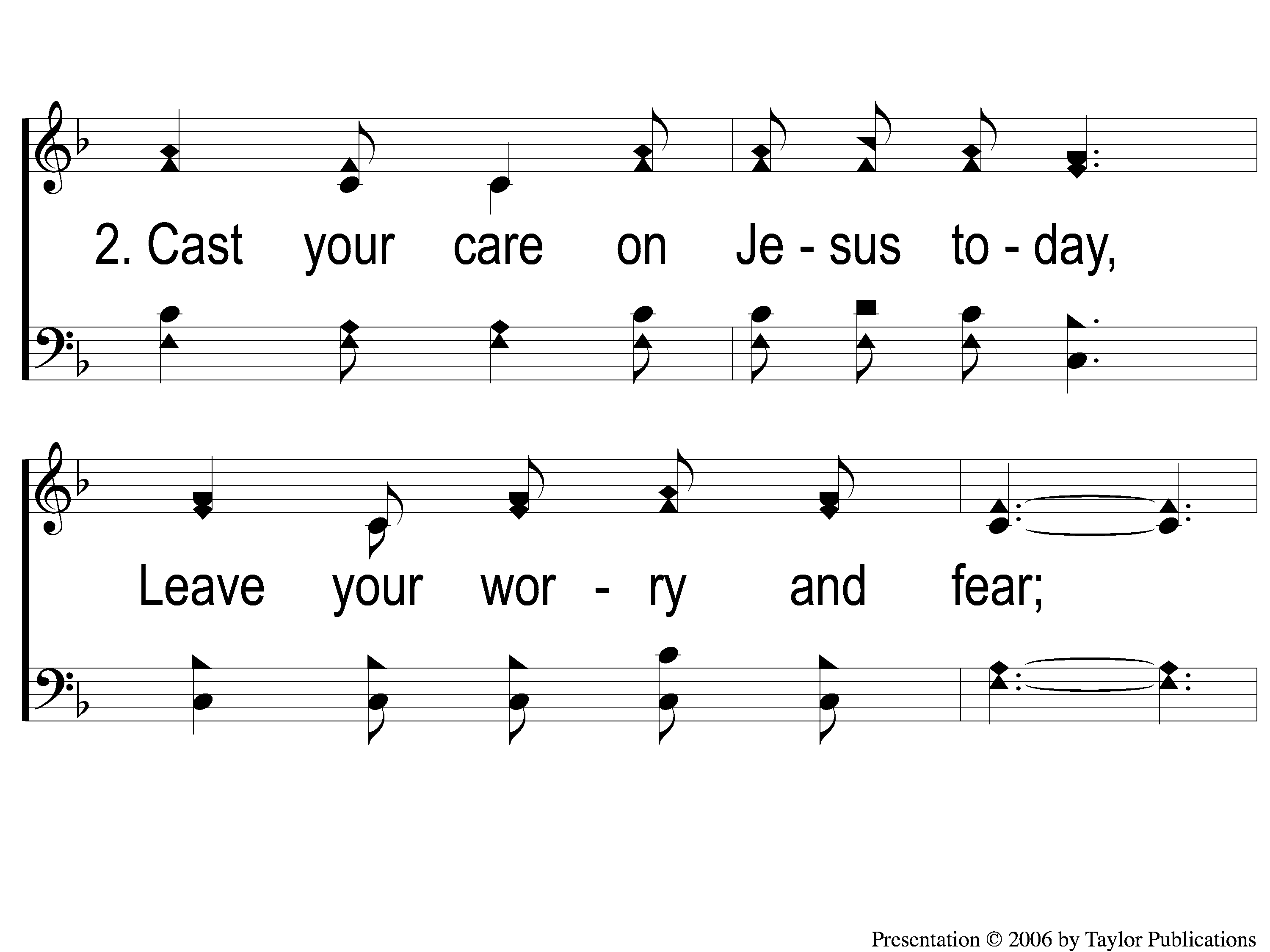 912
Burdens Are Lifted At Calvary
2-1 Burdens Are Lifted At Calvary
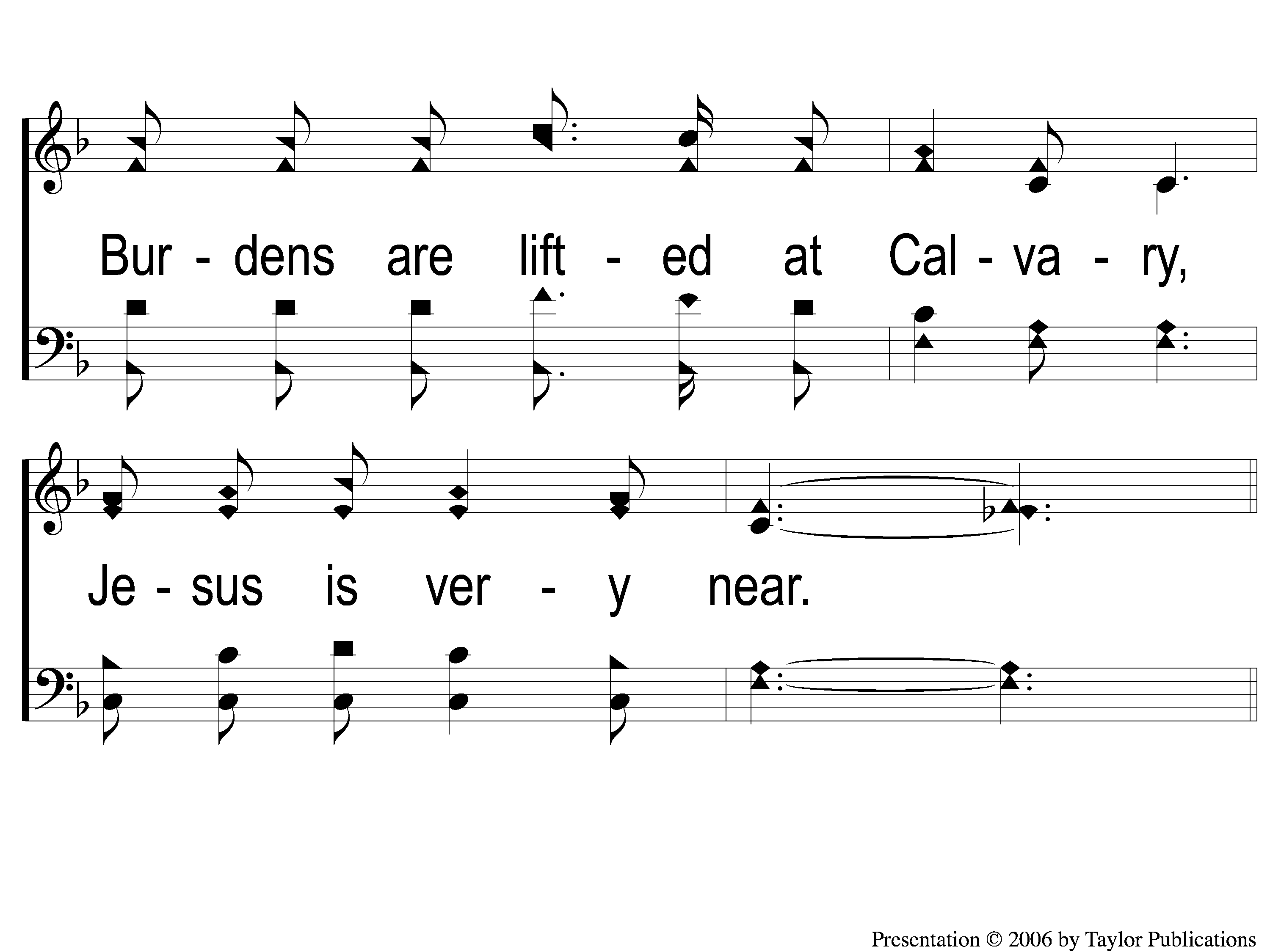 912
Burdens Are Lifted At Calvary
2-2 Burdens Are Lifted At Calvary
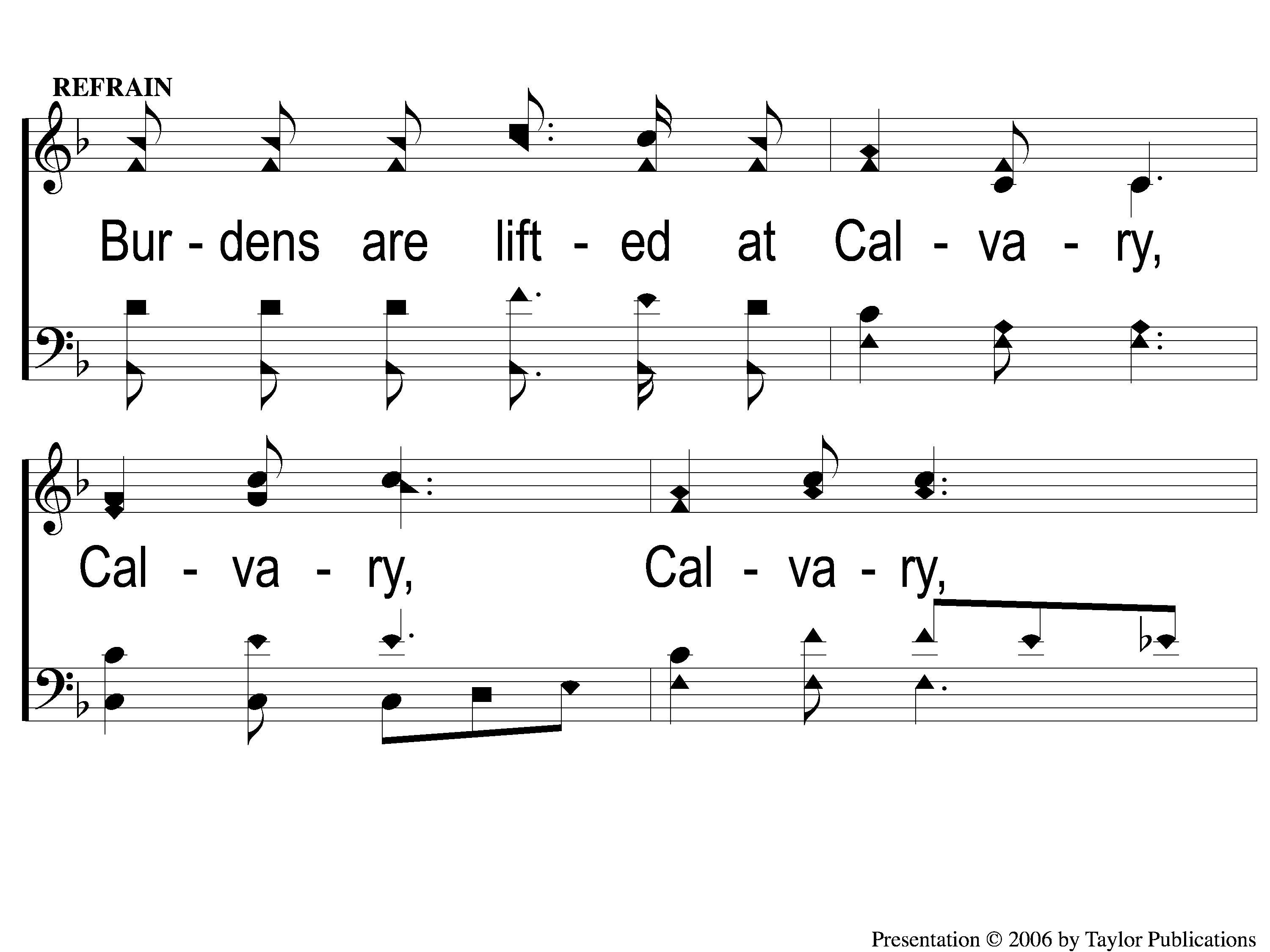 912
Burdens Are Lifted At Calvary
C-1 Burdens Are Lifted At Calvary
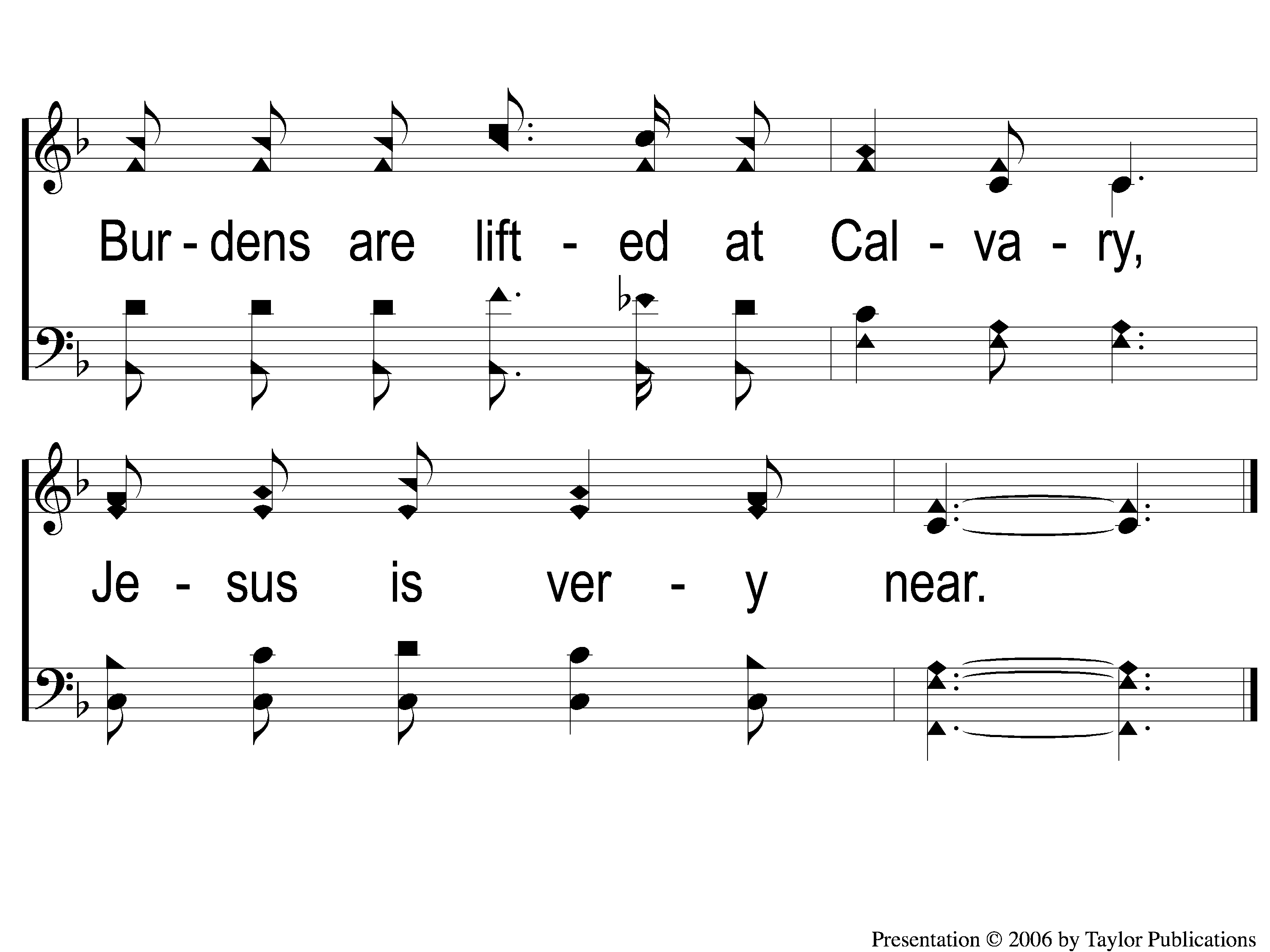 912
Burdens Are Lifted At Calvary
C-2 Burdens Are Lifted At Calvary
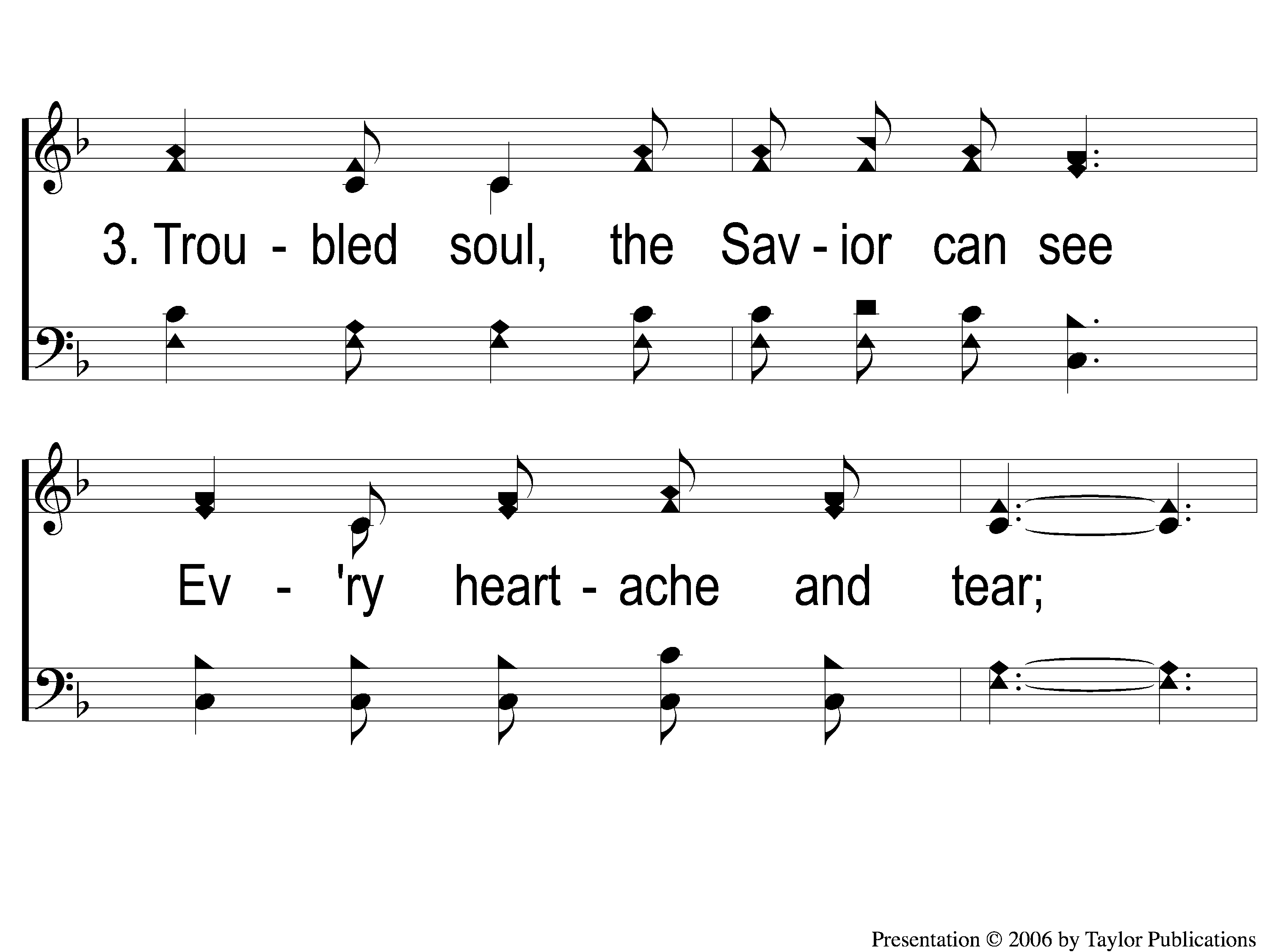 912
Burdens Are Lifted At Calvary
3-1 Burdens Are Lifted At Calvary
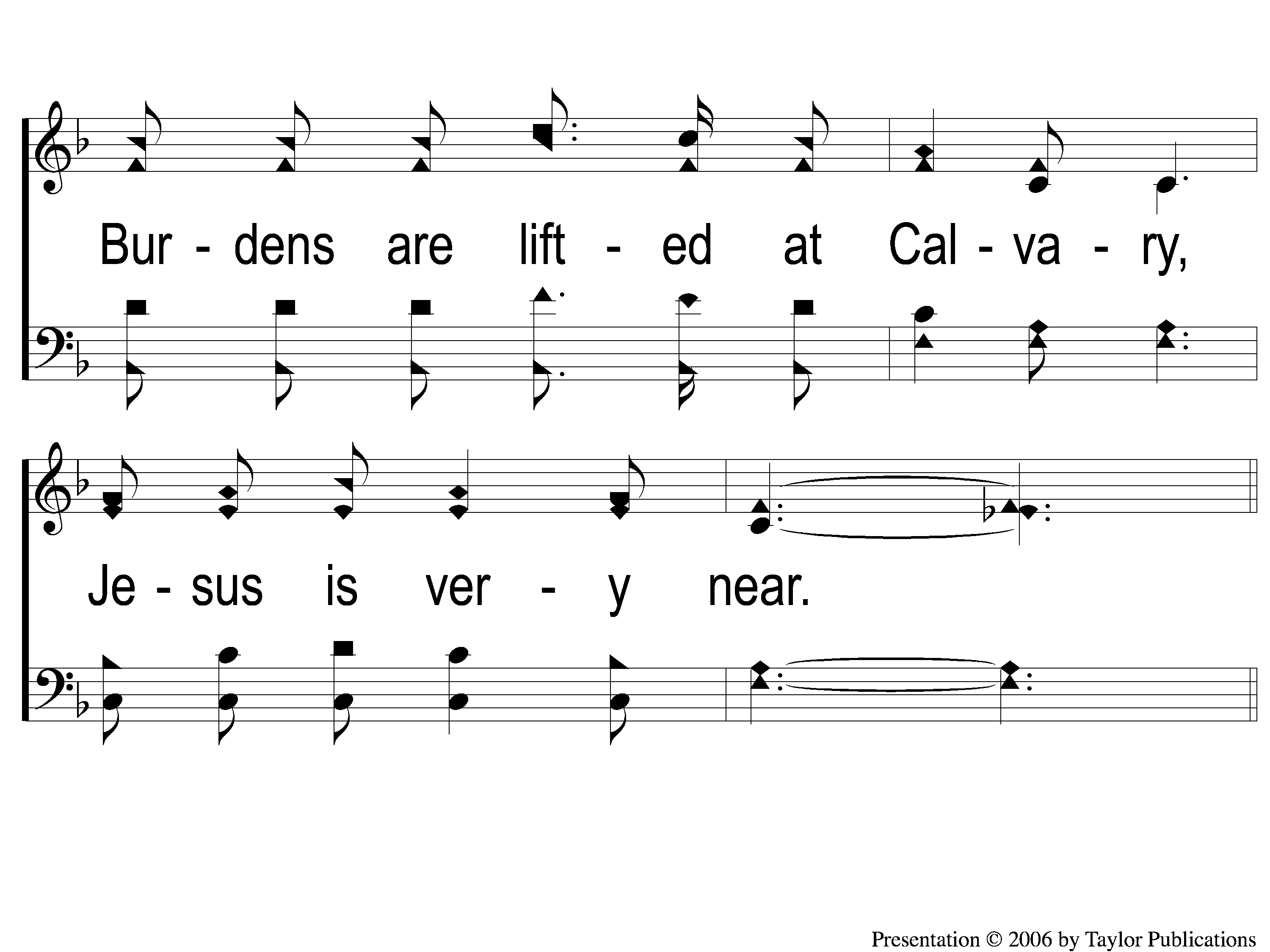 912
Burdens Are Lifted At Calvary
3-2 Burdens Are Lifted At Calvary
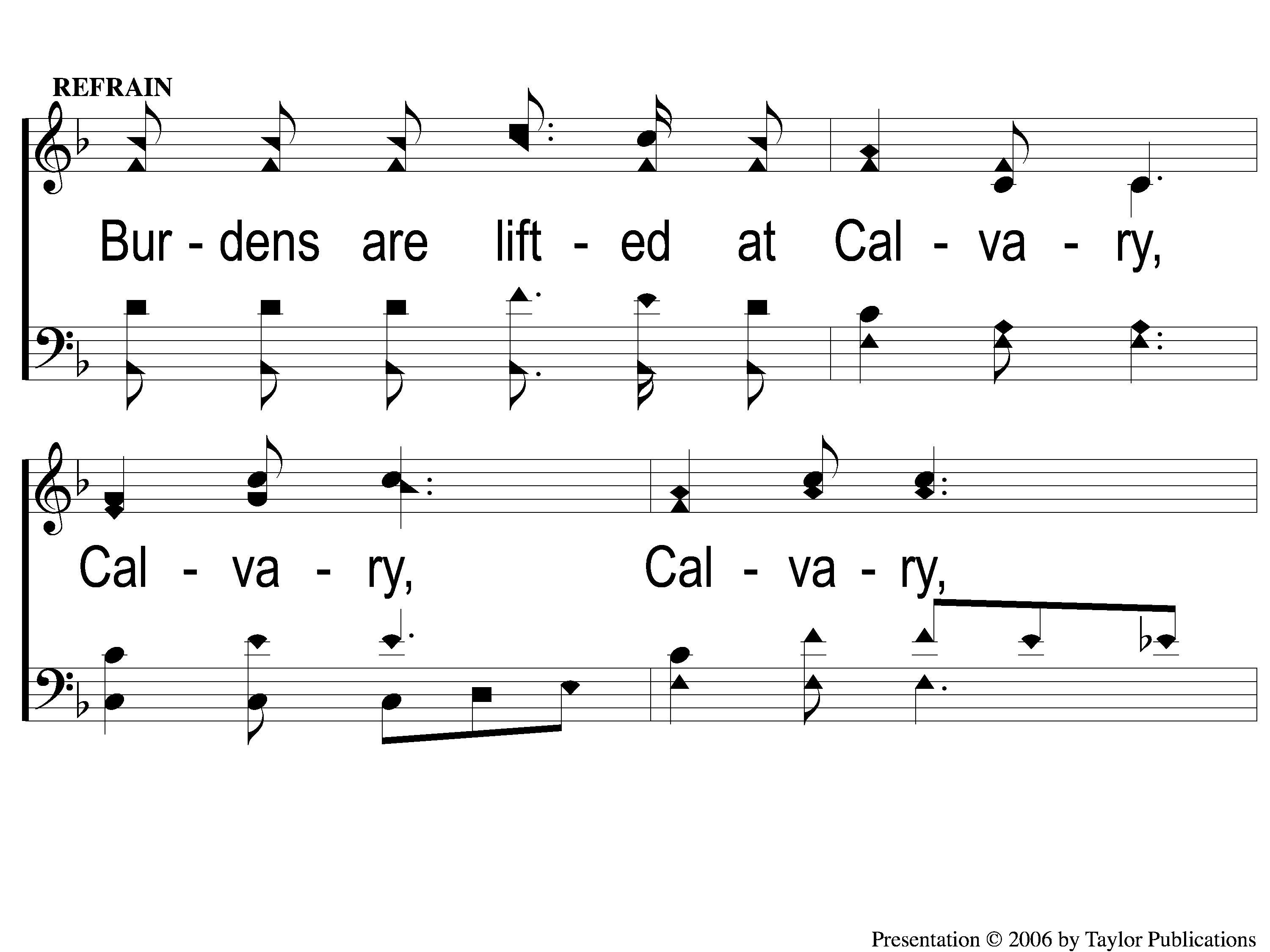 912
Burdens Are Lifted At Calvary
C-1 Burdens Are Lifted At Calvary
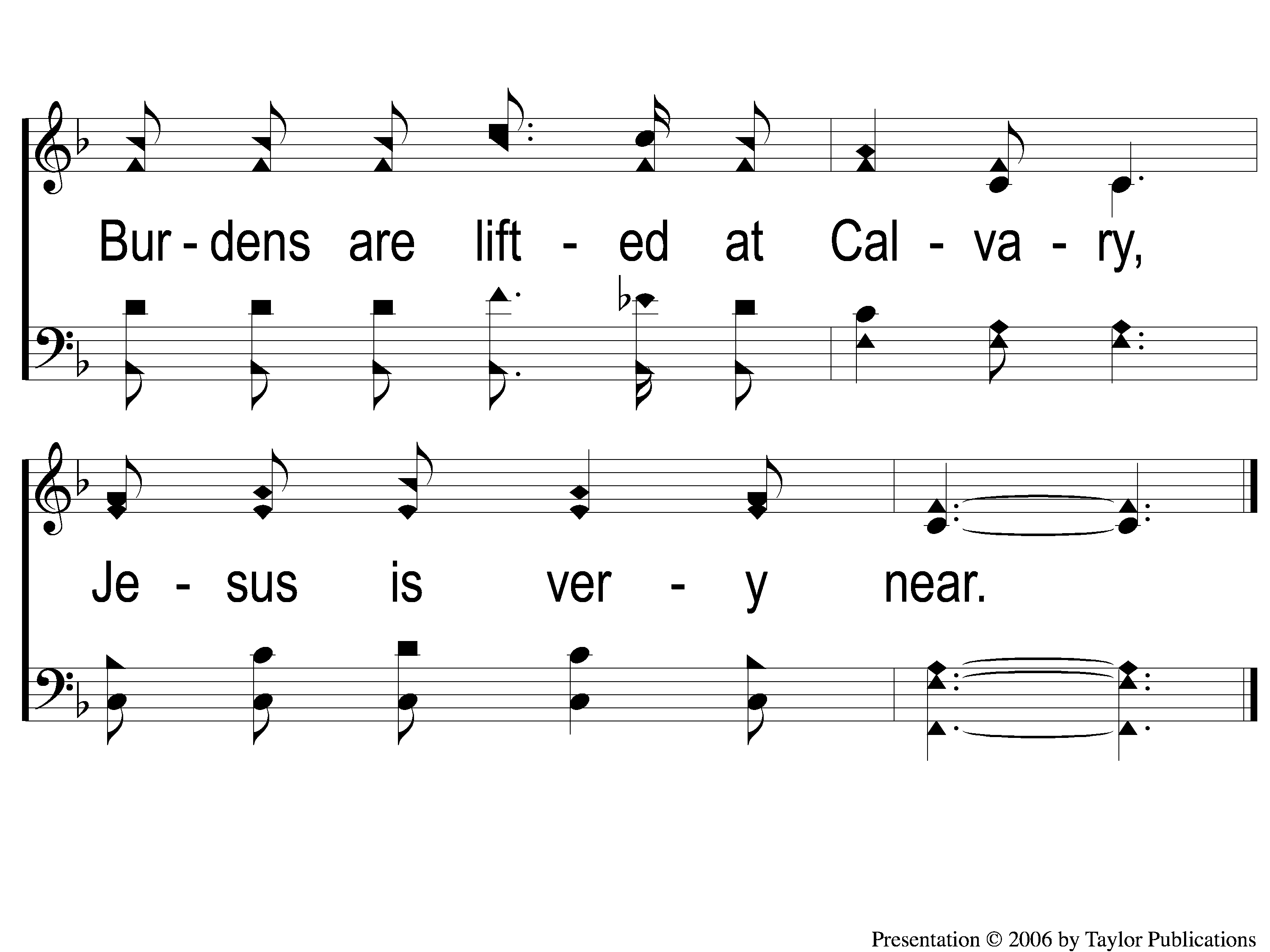 912
Burdens Are Lifted At Calvary
C-2 Burdens Are Lifted At Calvary
The Contribution:
1 John 3:16-17
“By this we know love, because He laid down His life for us. And we also ought to lay down our lives for the brethren. But whoever has this world’s goods, and sees his brother in need, and shuts up his heart from him, how does the love of God abide in him?”
Song:
The Old Rugged Cross
#313
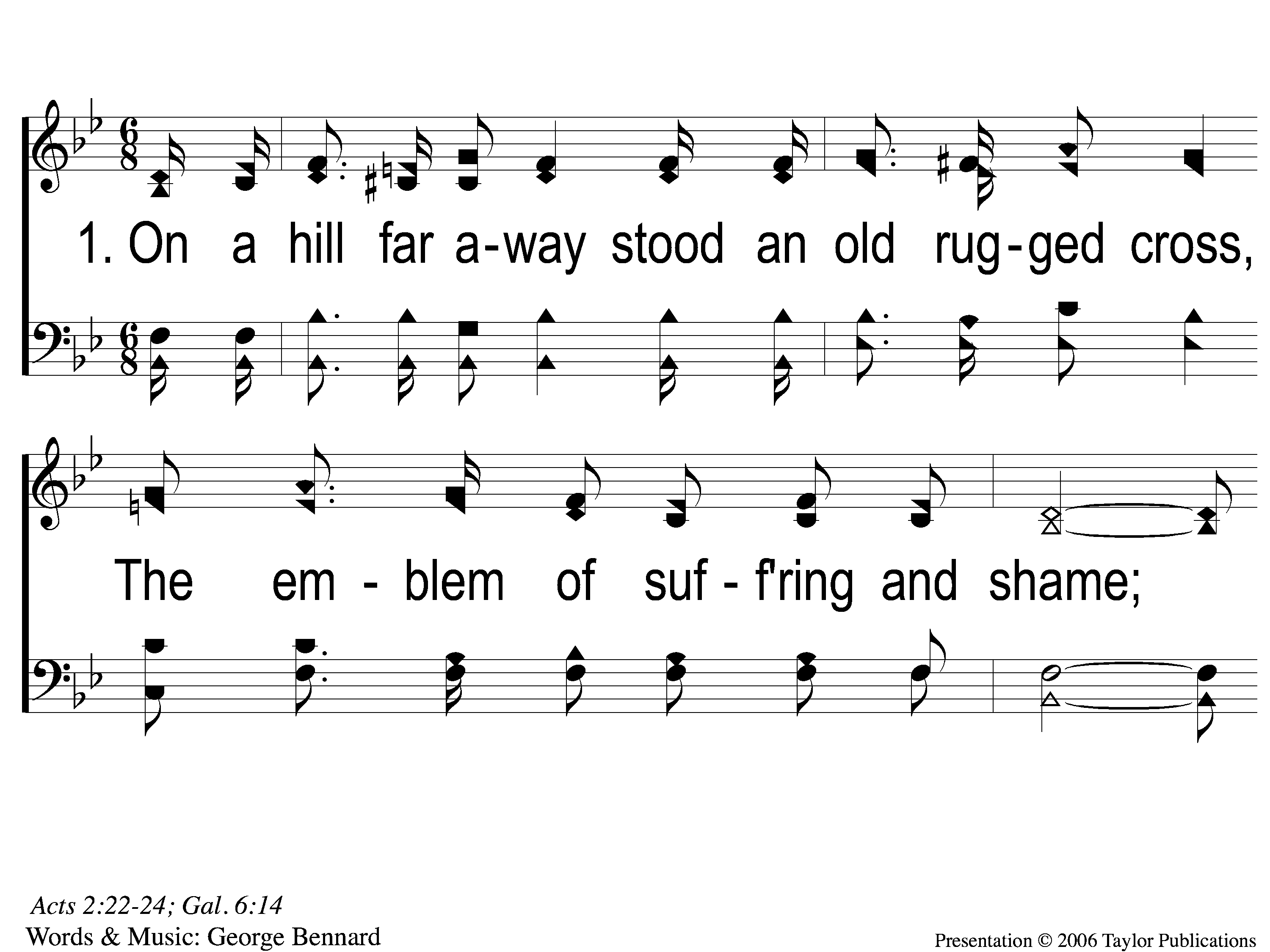 The Old Rugged Cross
313
s
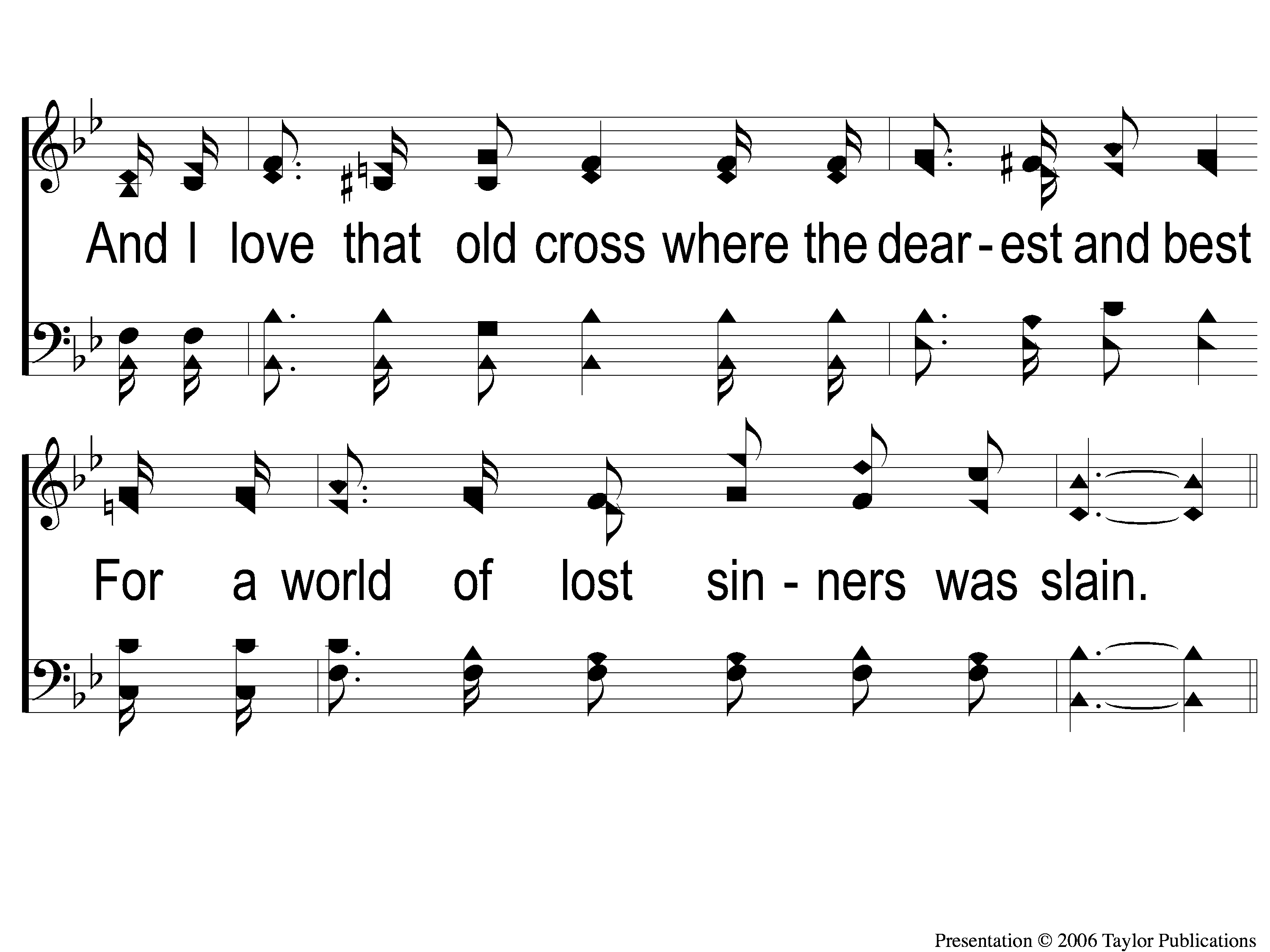 The Old Rugged Cross
313
1-2 The Old Rugged Cross
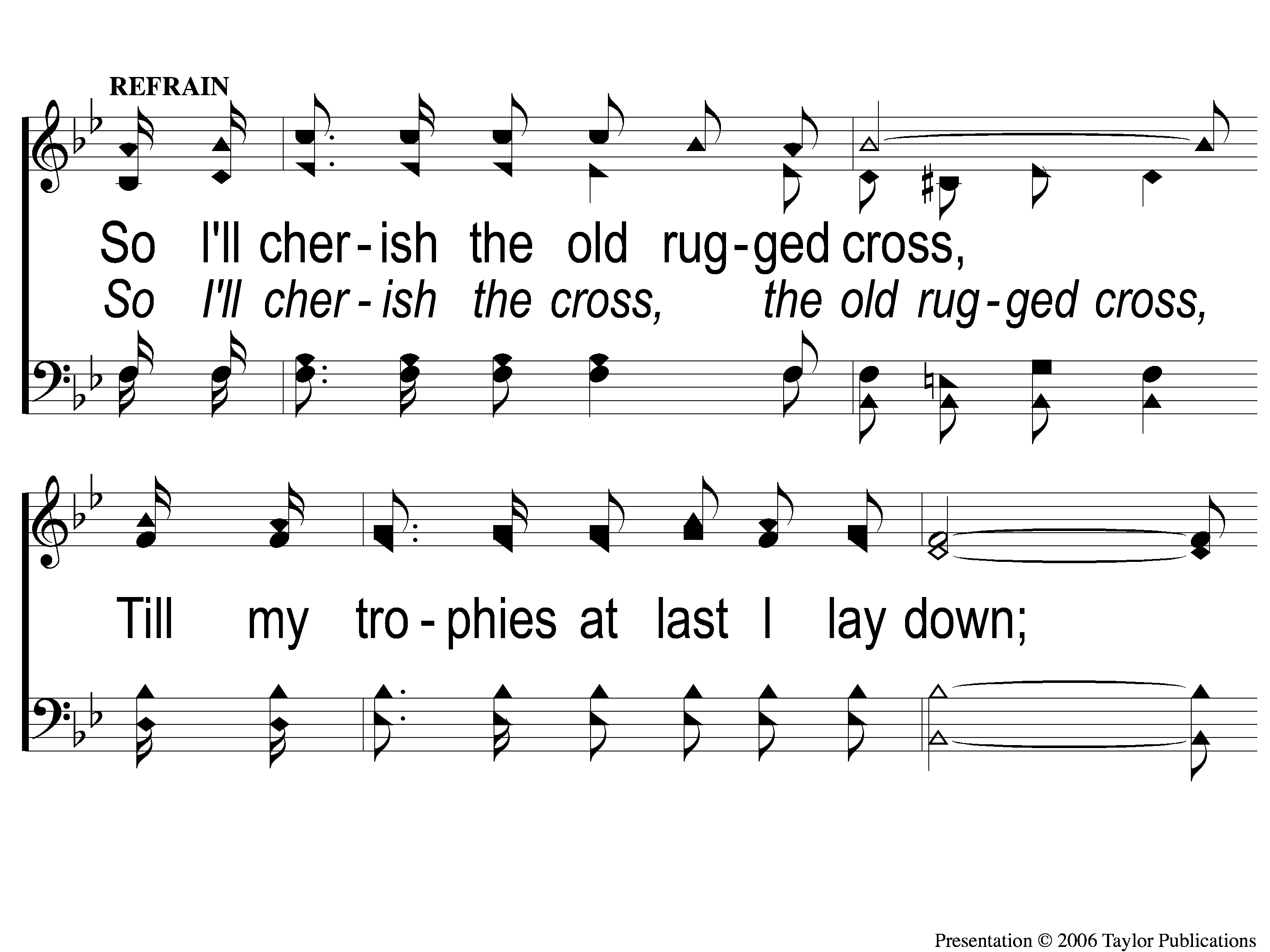 The Old Rugged Cross
313
C-1 The Old Rugged Cross
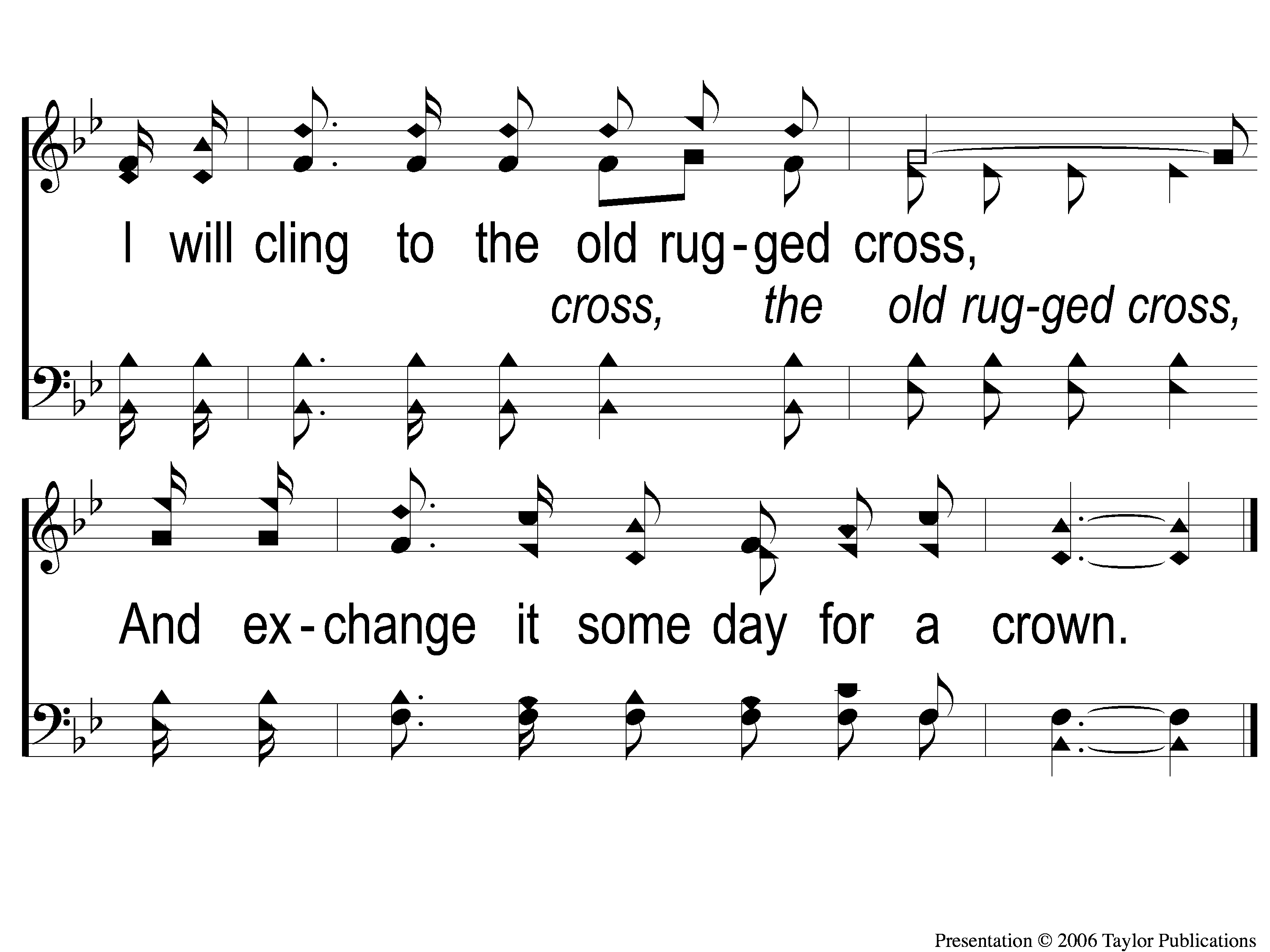 The Old Rugged Cross
313
C-2 The Old Rugged Cross
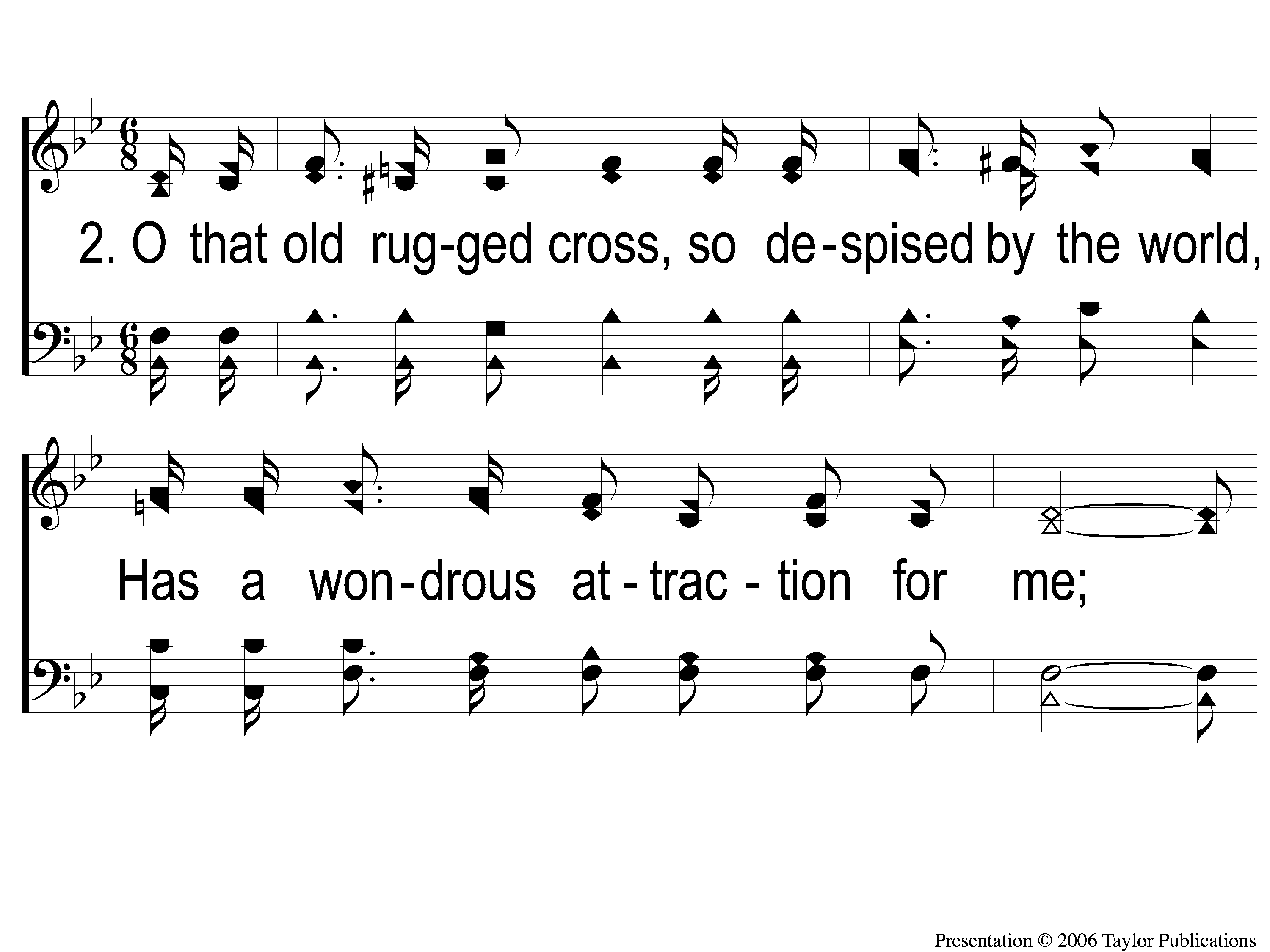 The Old Rugged Cross
313
2-1 The Old Rugged Cross
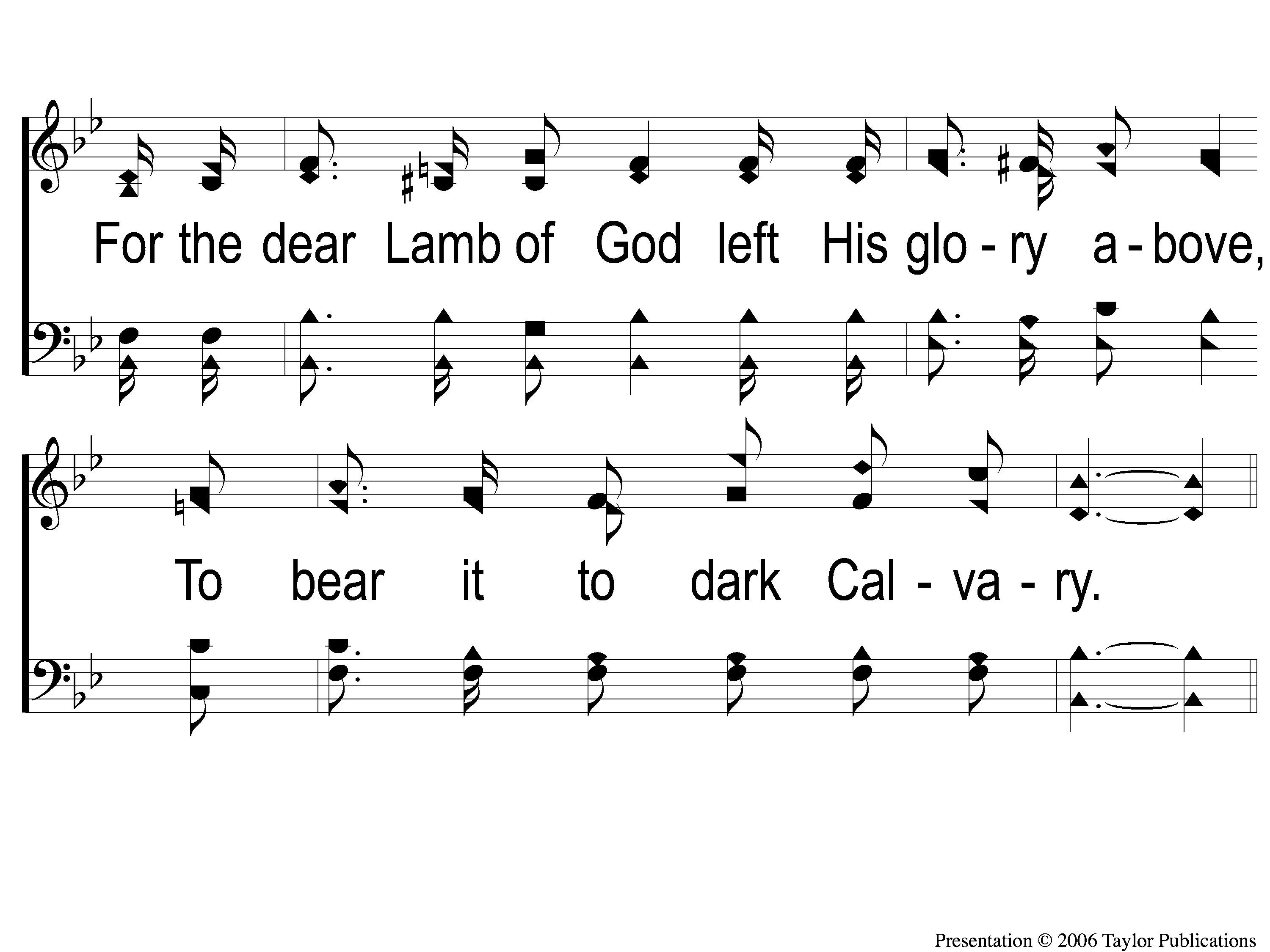 The Old Rugged Cross
313
2-2 The Old Rugged Cross
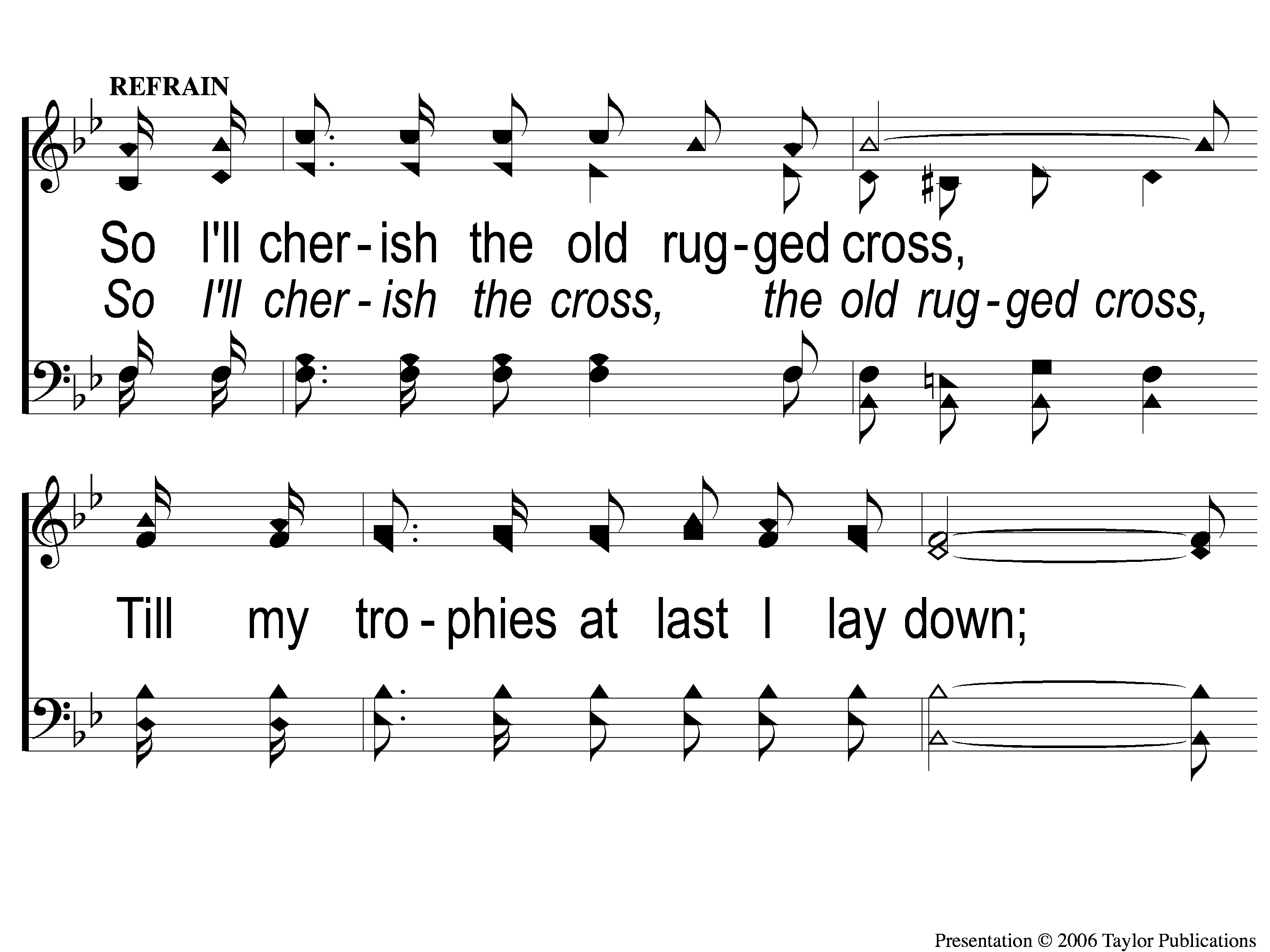 The Old Rugged Cross
313
C-1 The Old Rugged Cross
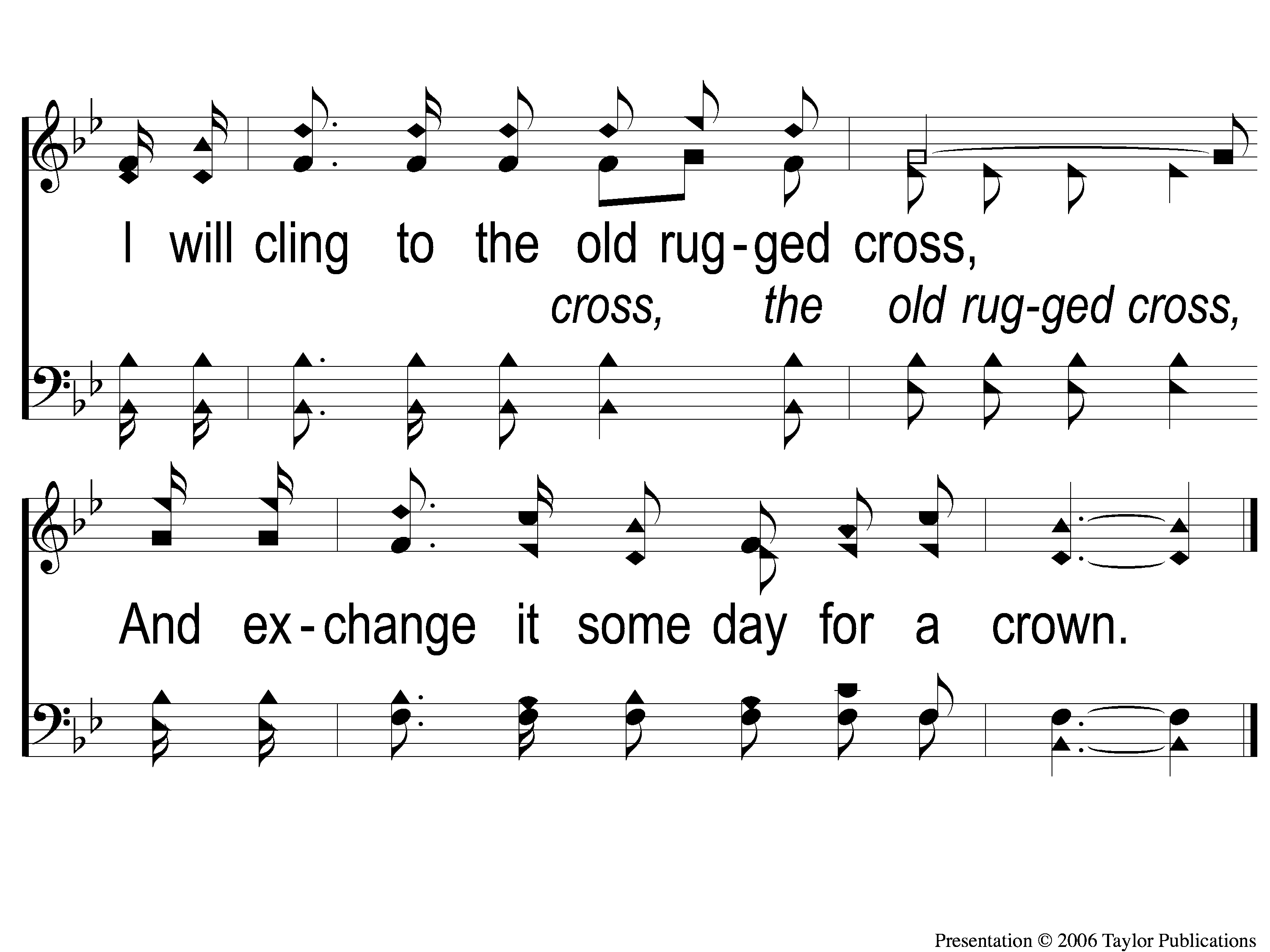 The Old Rugged Cross
313
C-2 The Old Rugged Cross
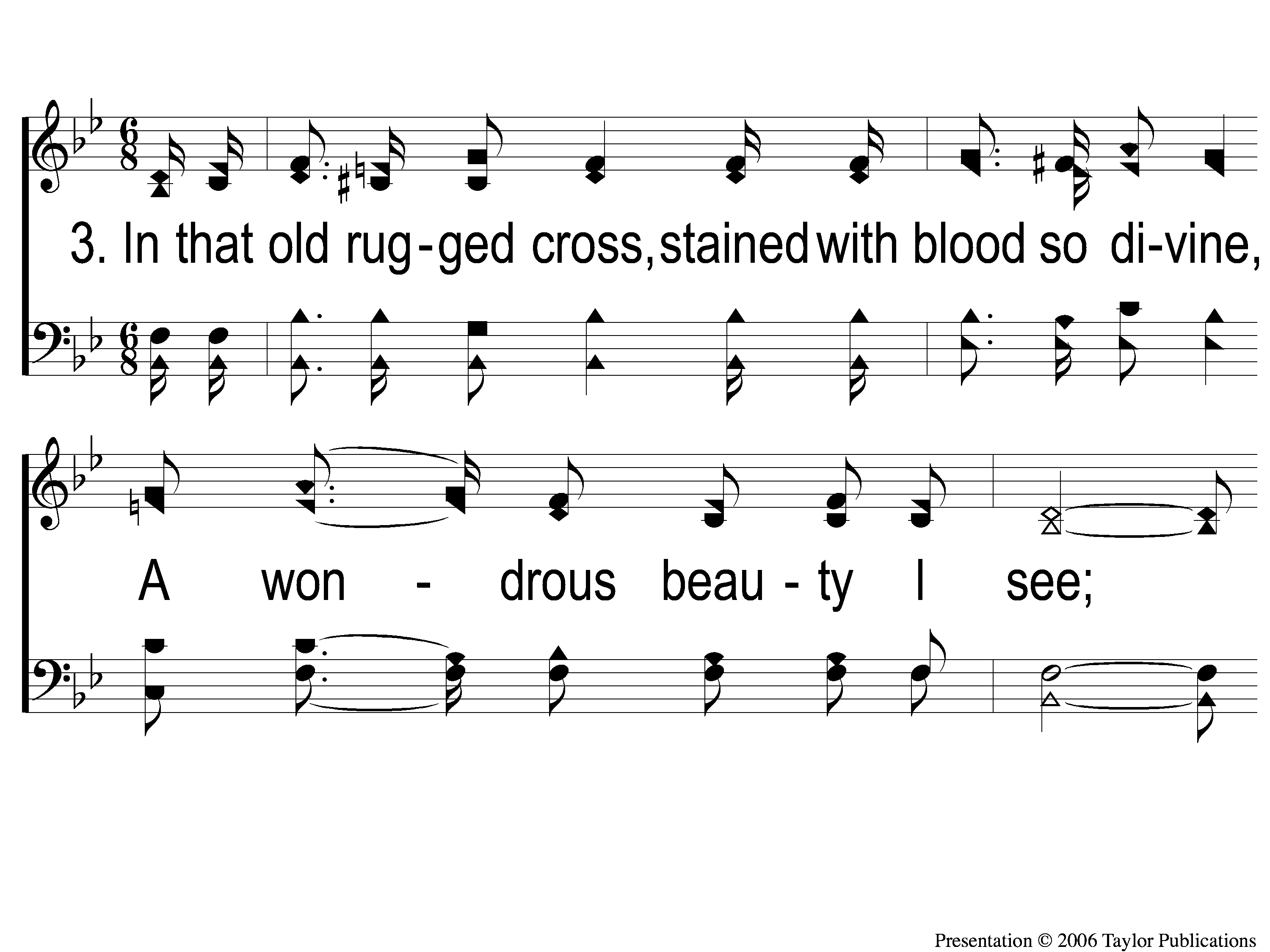 The Old Rugged Cross
313
3-1 The Old Rugged Cross
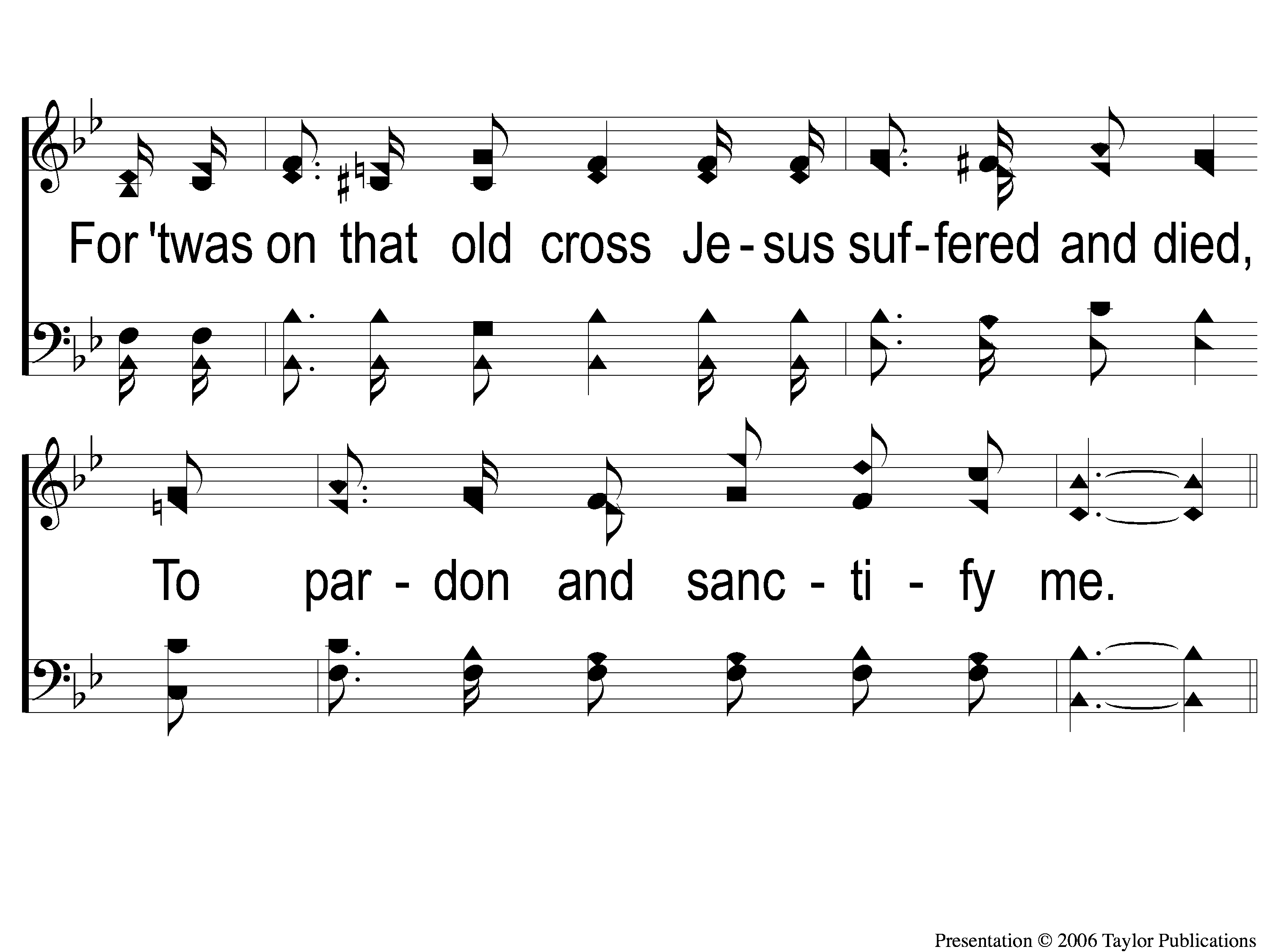 The Old Rugged Cross
313
3-2 The Old Rugged Cross
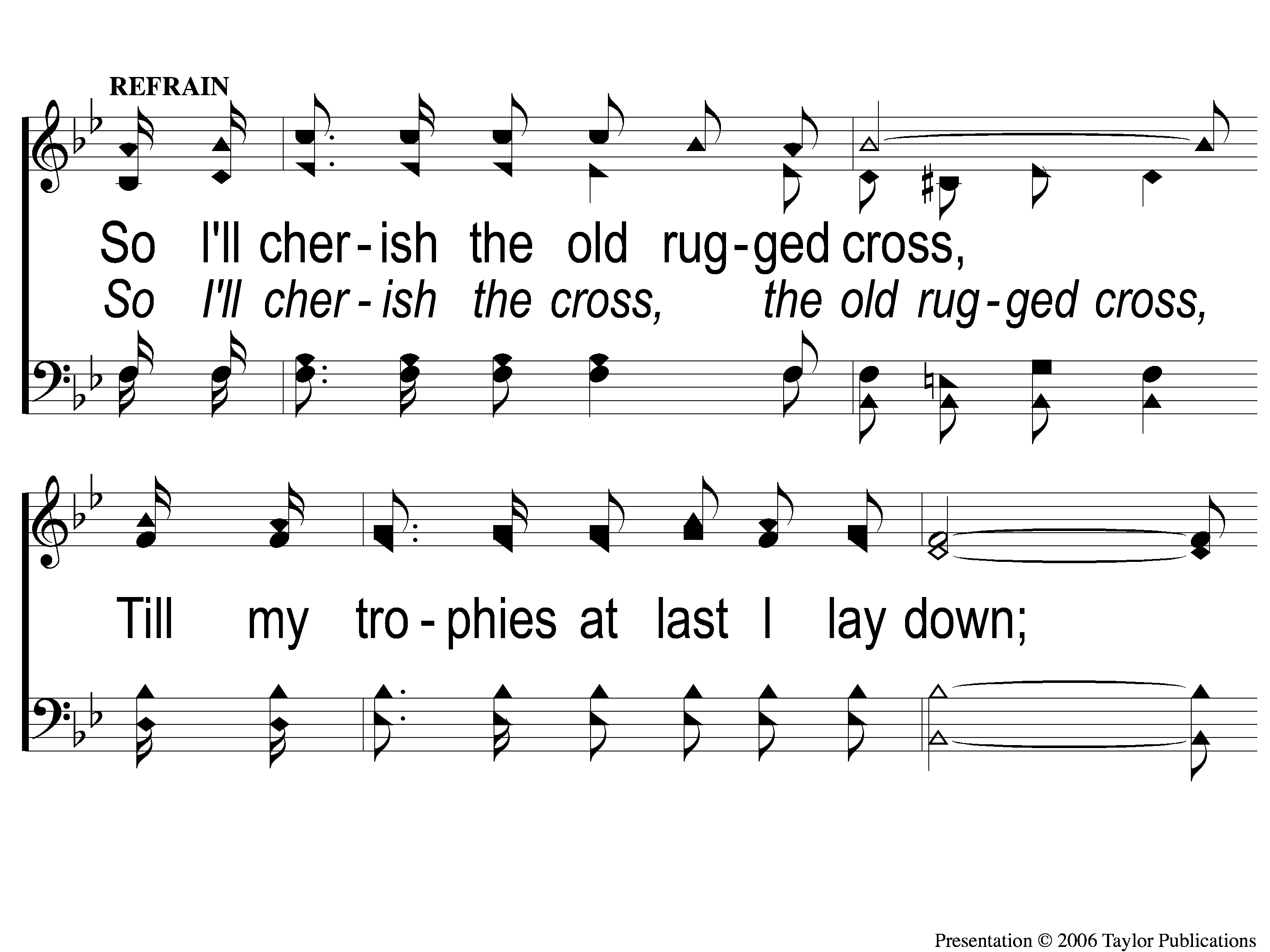 The Old Rugged Cross
313
C-1 The Old Rugged Cross
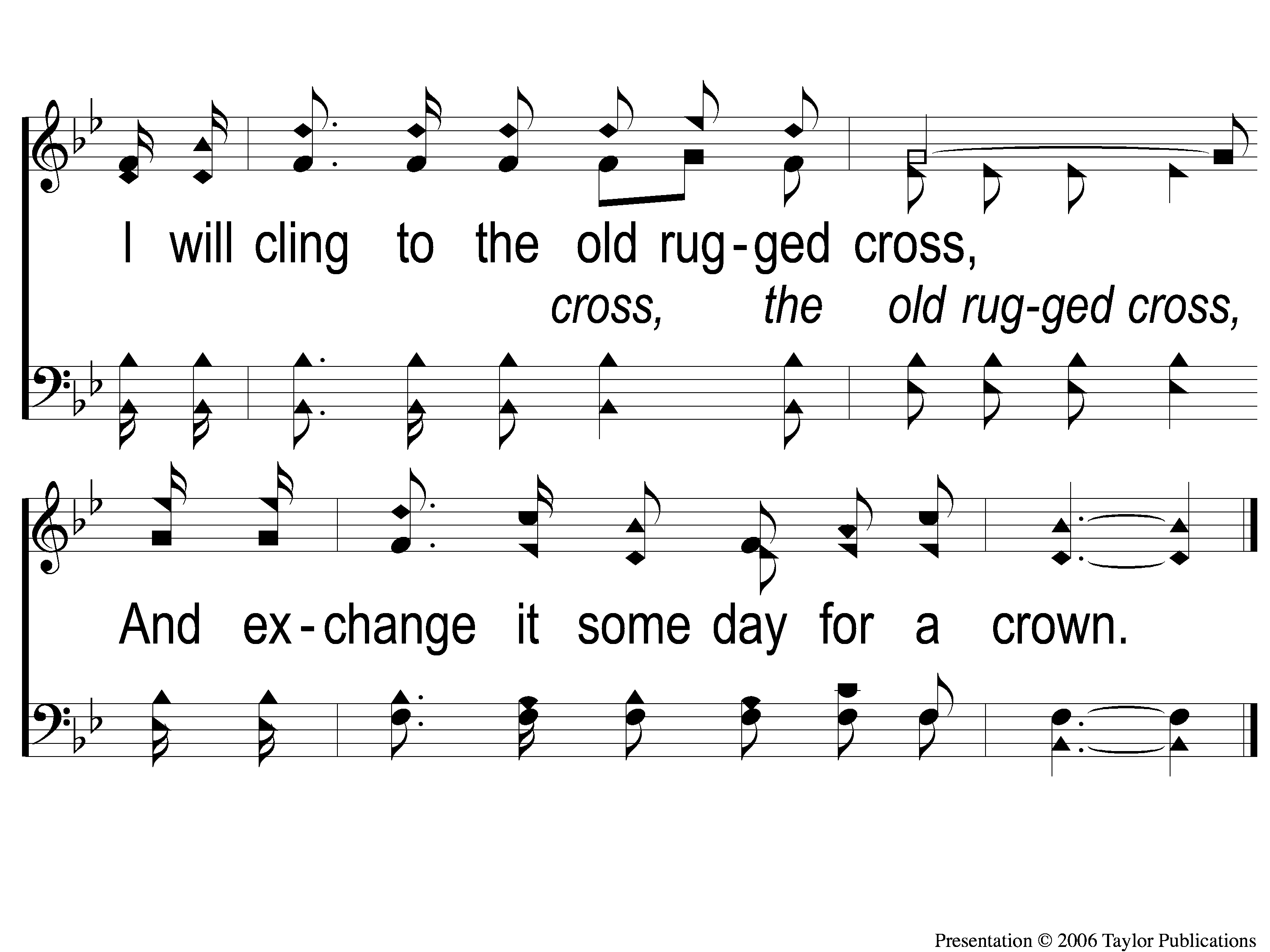 The Old Rugged Cross
313
C-2 The Old Rugged Cross
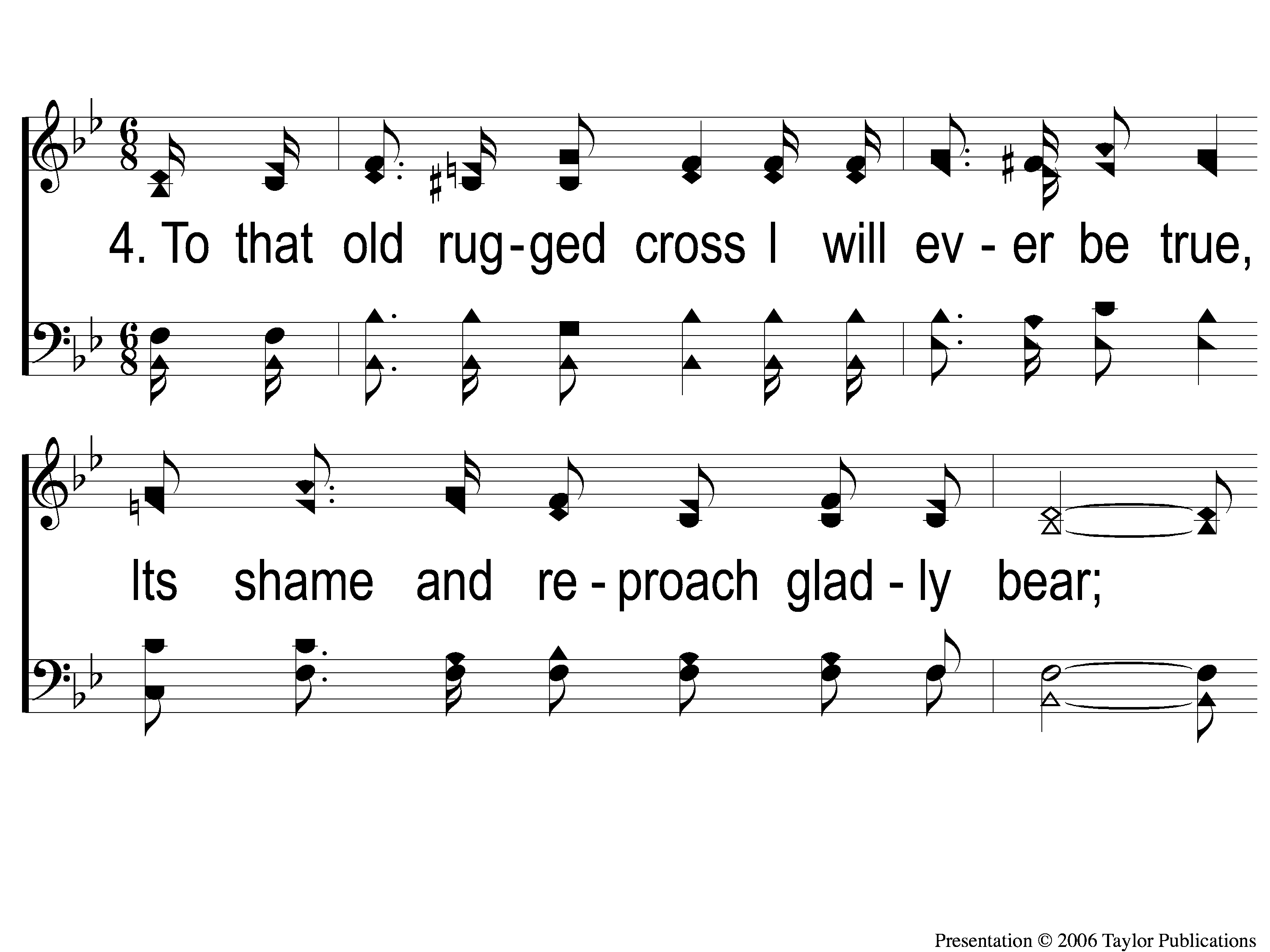 The Old Rugged Cross
313
4-1 The Old Rugged Cross
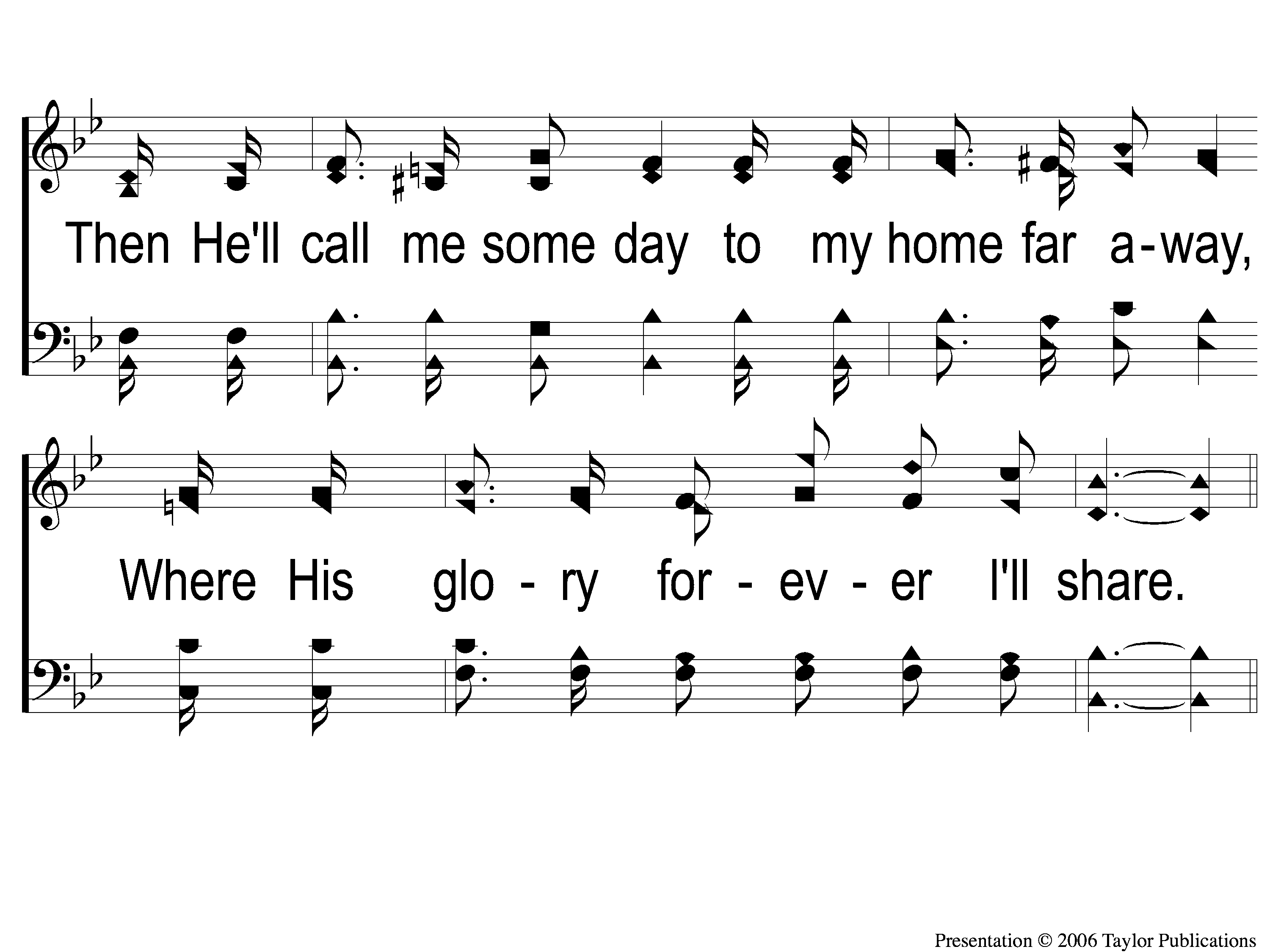 The Old Rugged Cross
313
4-2 The Old Rugged Cross
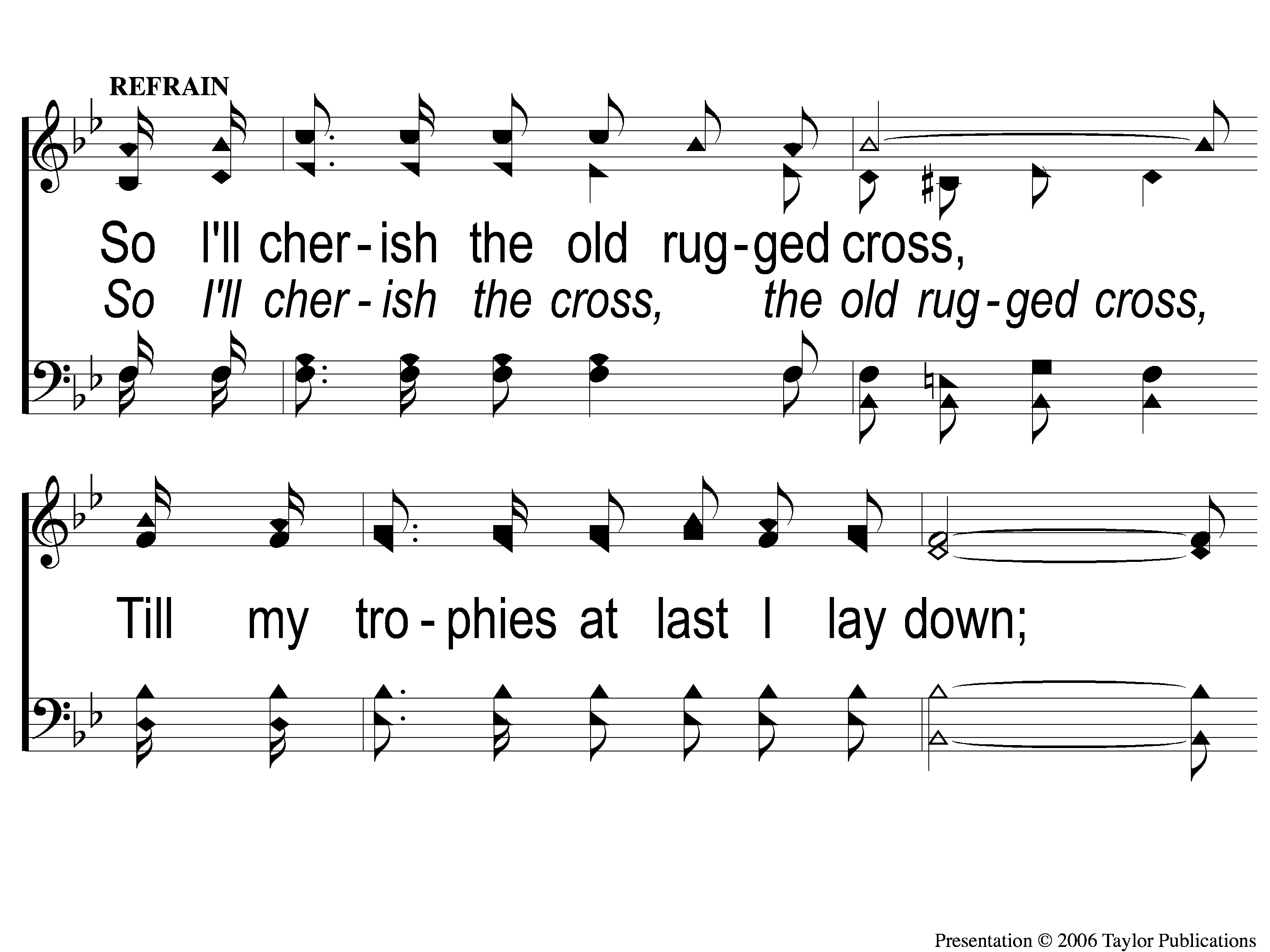 The Old Rugged Cross
313
C-1 The Old Rugged Cross
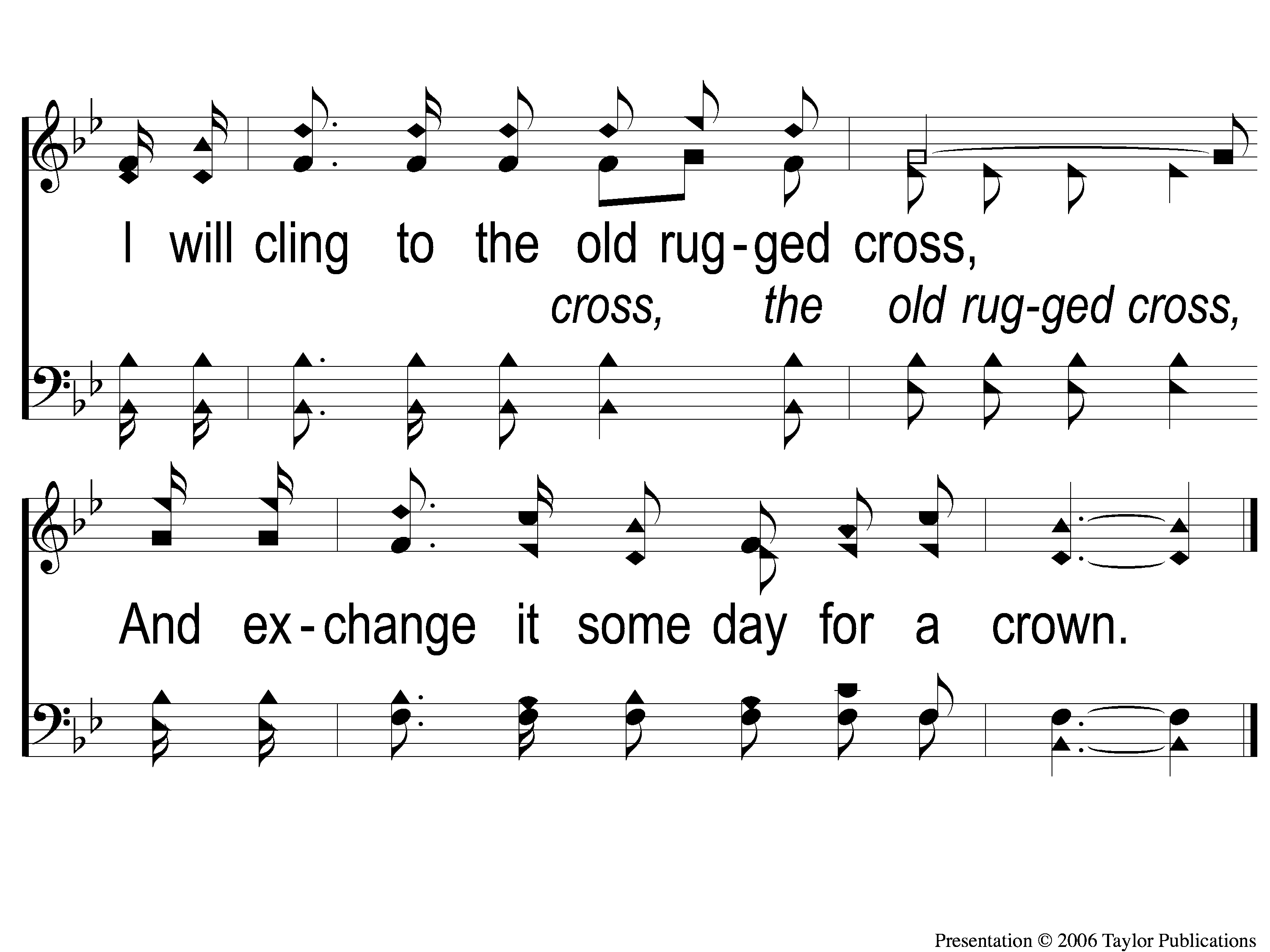 The Old Rugged Cross
313
C-2 The Old Rugged Cross
The Unleavened Bread
Isaiah 53:1-3
Who has believed our report? And to whom has the arm of the Lord been revealed? For He shall grow up before Him as a tender plant, And as a root out of dry ground. He has no form or comeliness; And when we see Him, There is no beauty that we should desire Him. He is despised and rejected by men, A Man of sorrows and acquainted with grief. And we hid, as it were, our faces from Him; He was despised, and we did not esteem Him.”
The Fruit
of the Vine
Isaiah 53:4-5
“Surely He has borne our griefs And carried our sorrows; Yet we esteemed Him stricken, Smitten by God, and afflicted. But He was wounded for our transgressions, He was bruised for our iniquities; The chastisement for our peace was upon Him, And by His stripes we are healed.”
Closing Prayer
Song:
The Greatest Commands
#313
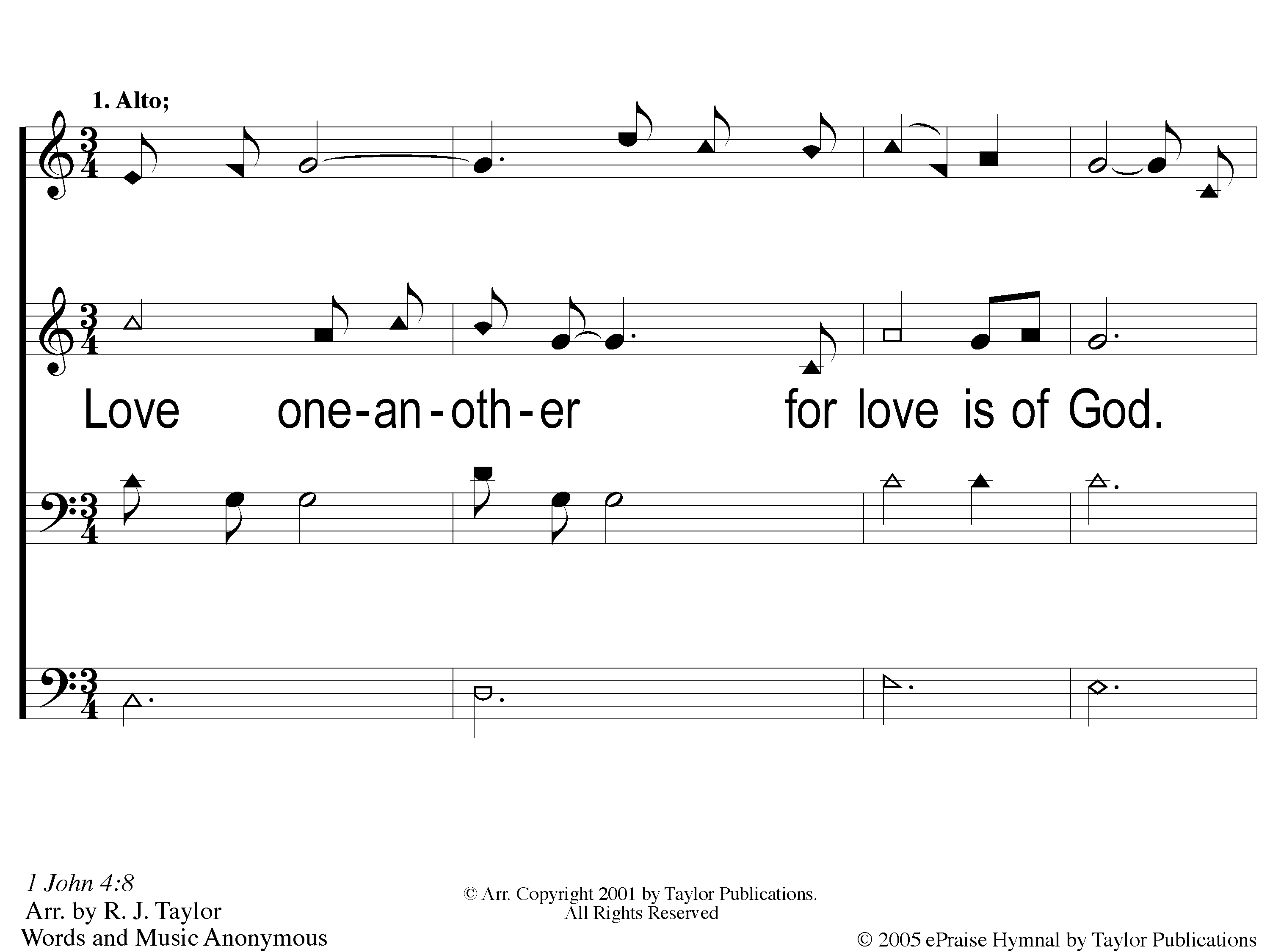 The Greatest Commands
448
1-1 The Greatest Commands-SFP
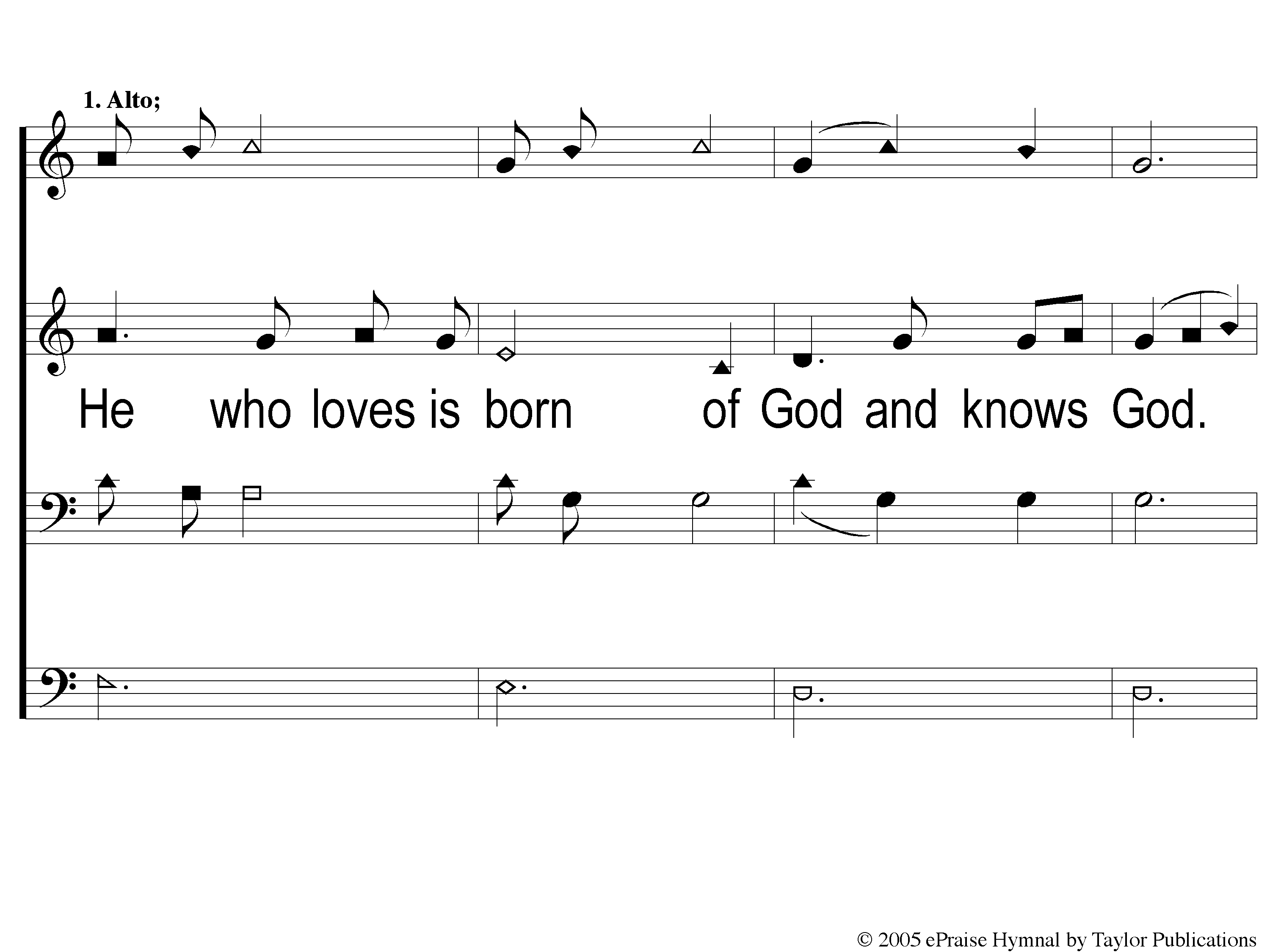 The Greatest Commands
448
1-2 The Greatest Commands-SFP
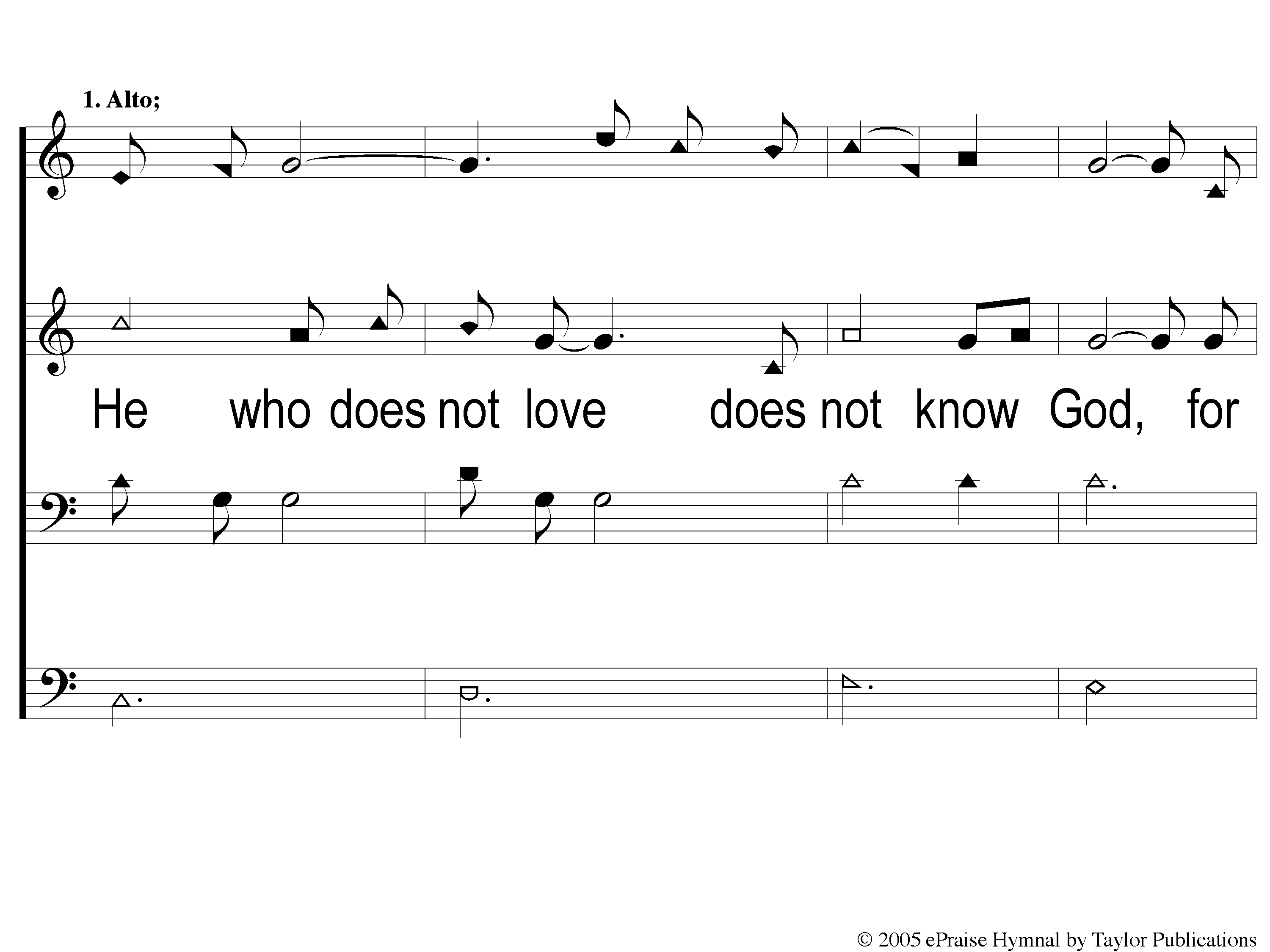 The Greatest Commands
448
1-3 The Greatest Commands-SFP
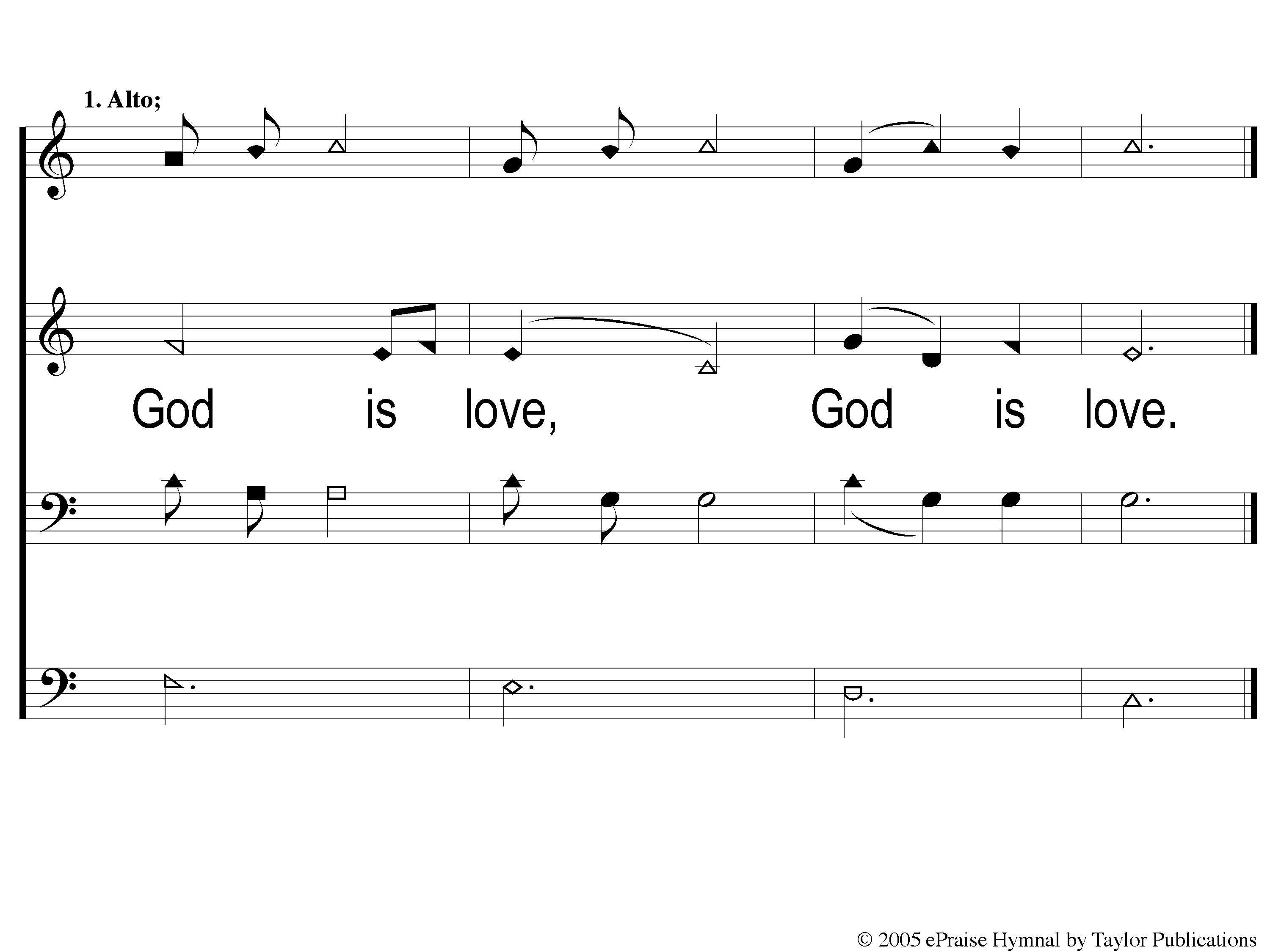 The Greatest Commands
448
1-4 The Greatest Commands-SFP
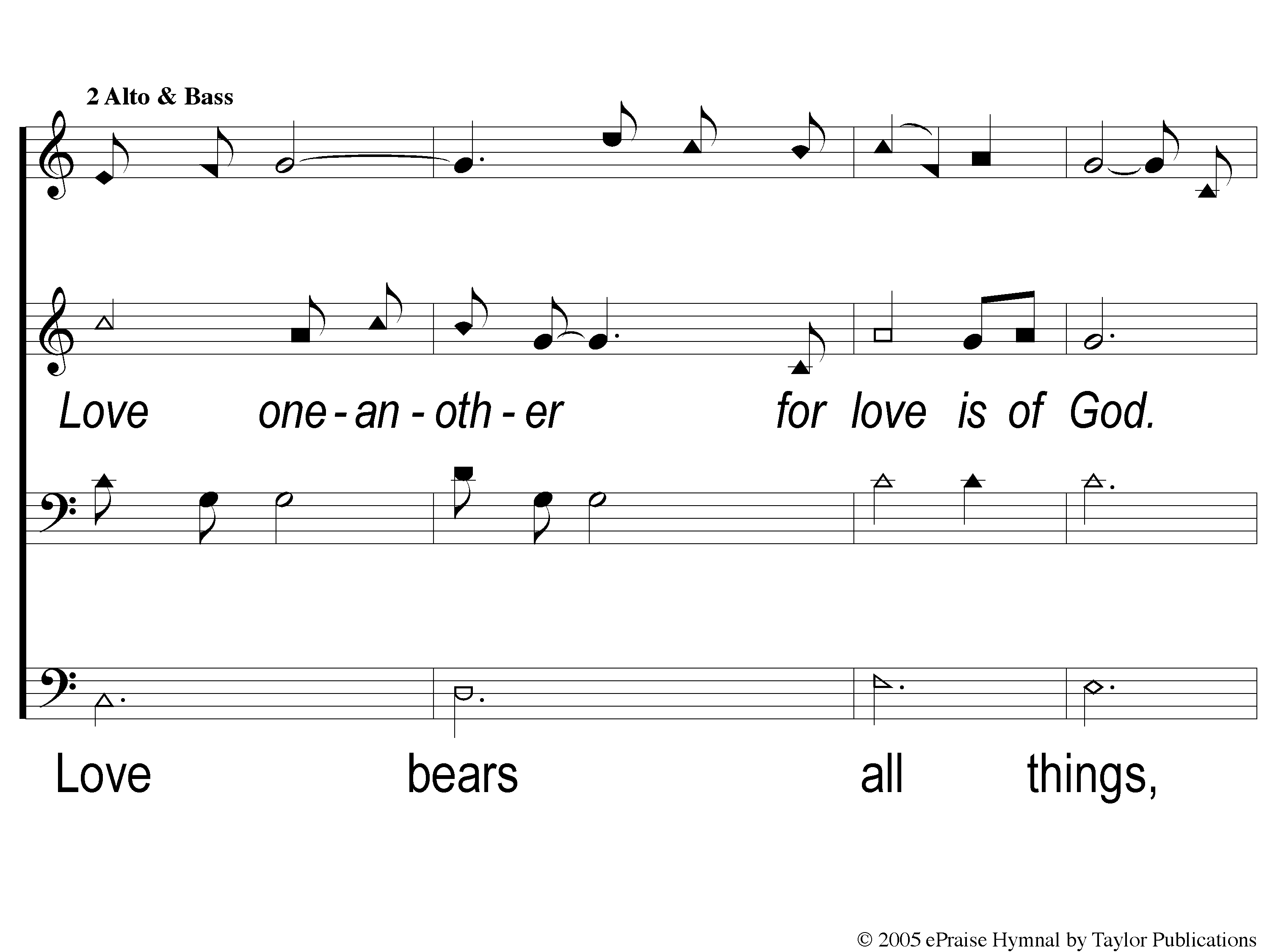 The Greatest Commands
448
2-1 The Greatest Commands-SFP
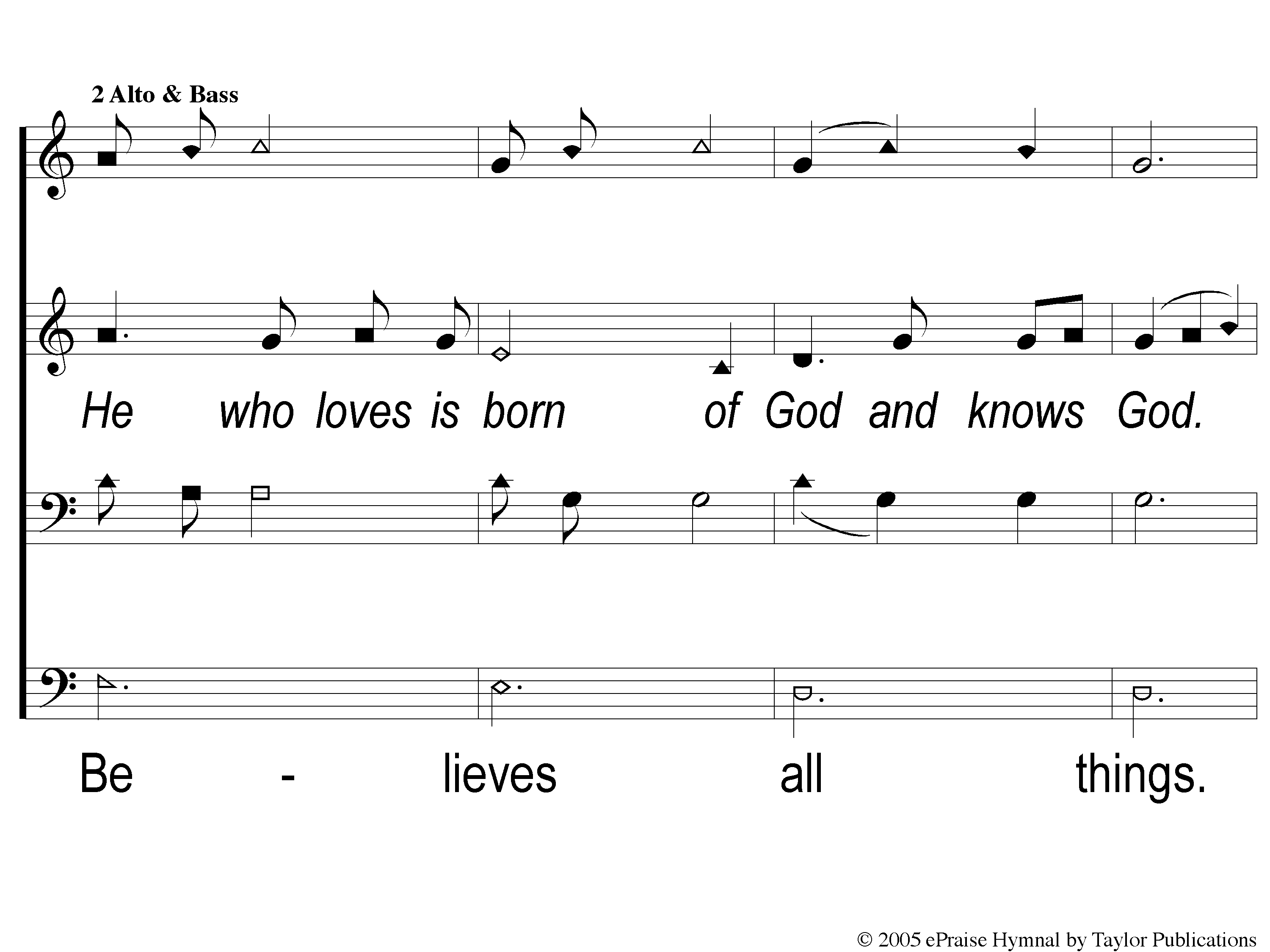 The Greatest Commands
448
2-2 The Greatest Commands-SFP
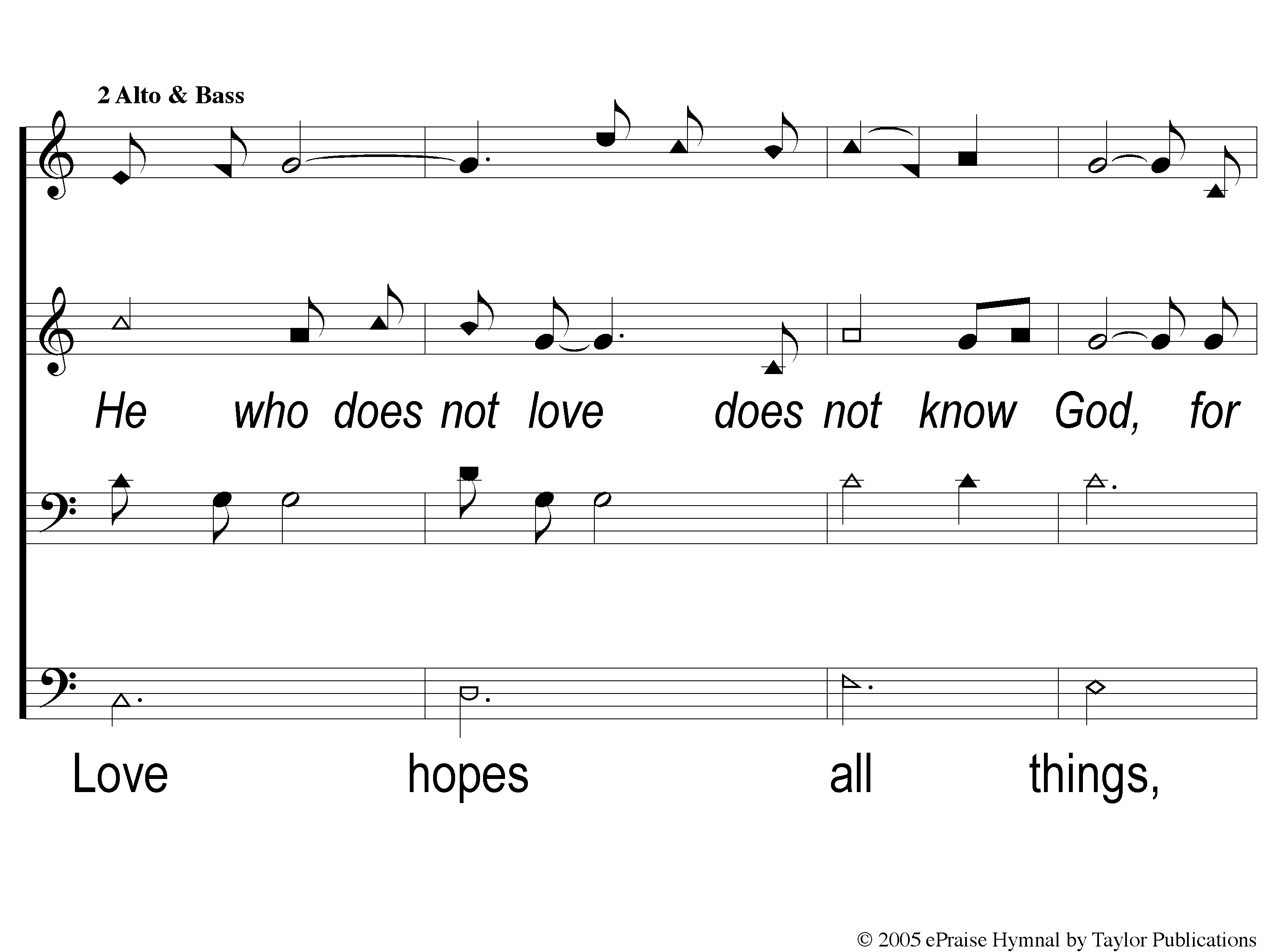 The Greatest Commands
448
2-3 The Greatest Commands-SFP
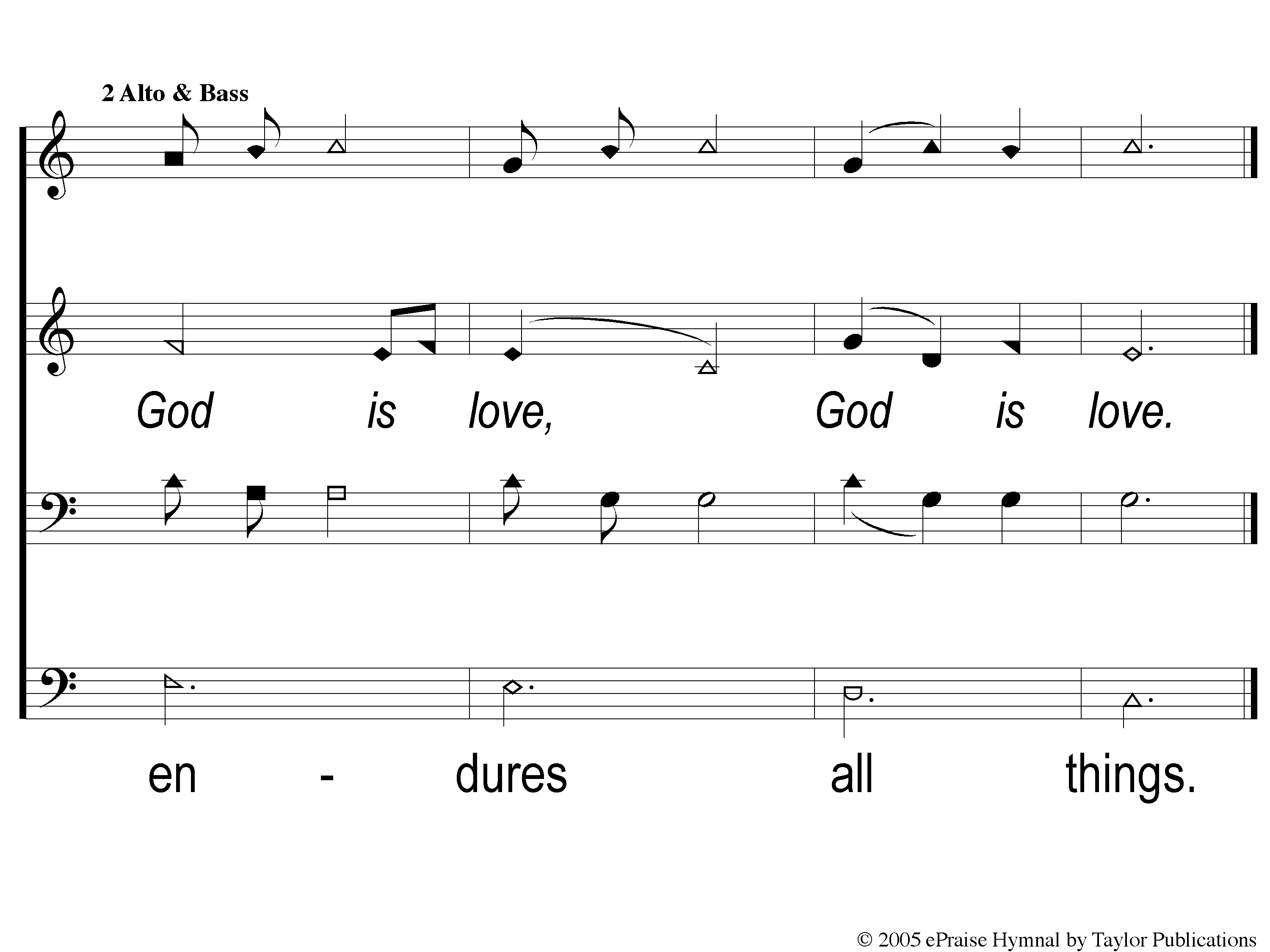 The Greatest Commands
448
2-4 The Greatest Commands-SFP
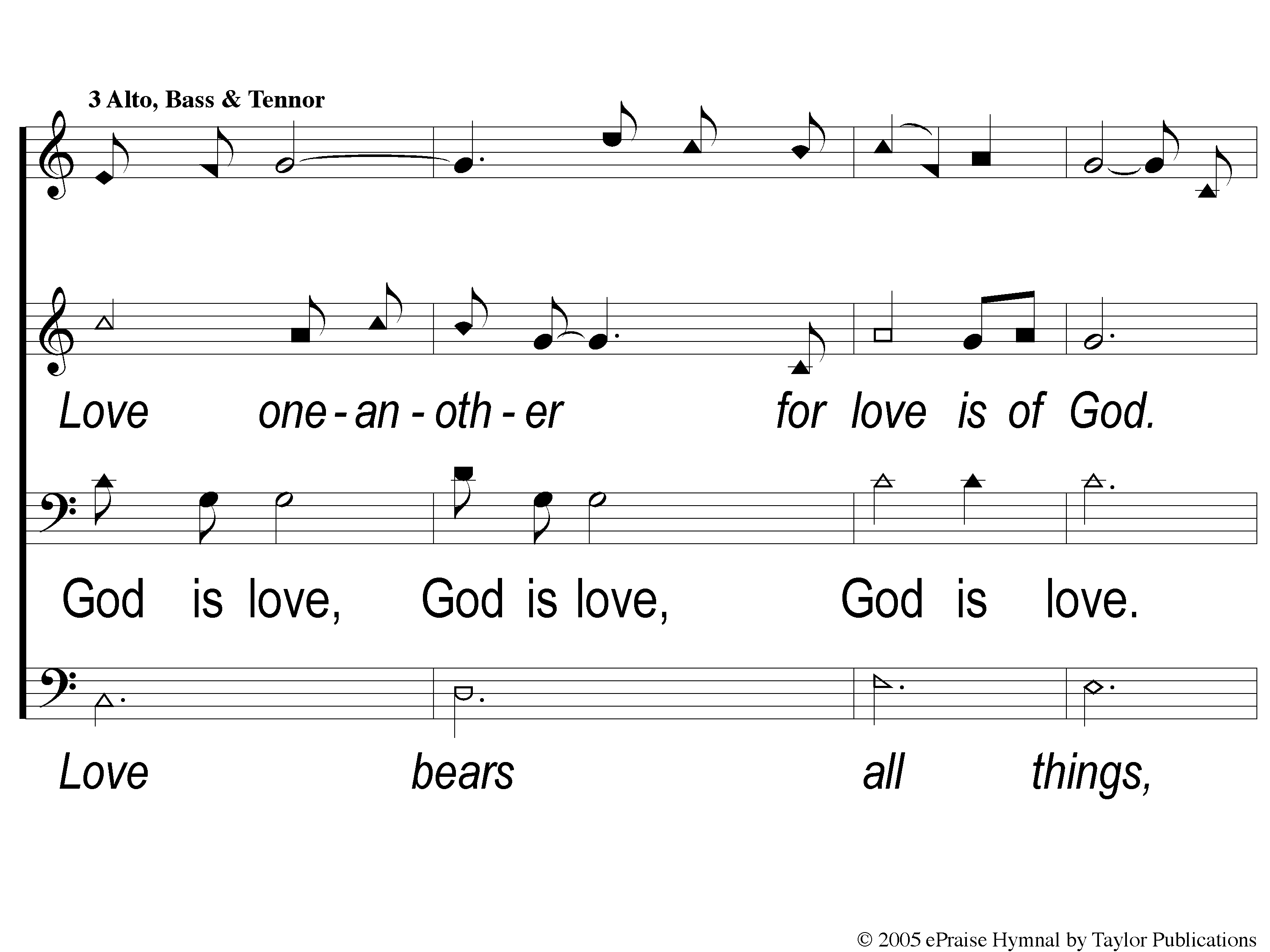 The Greatest Commands
448
3-1 The Greatest Commands-SFP
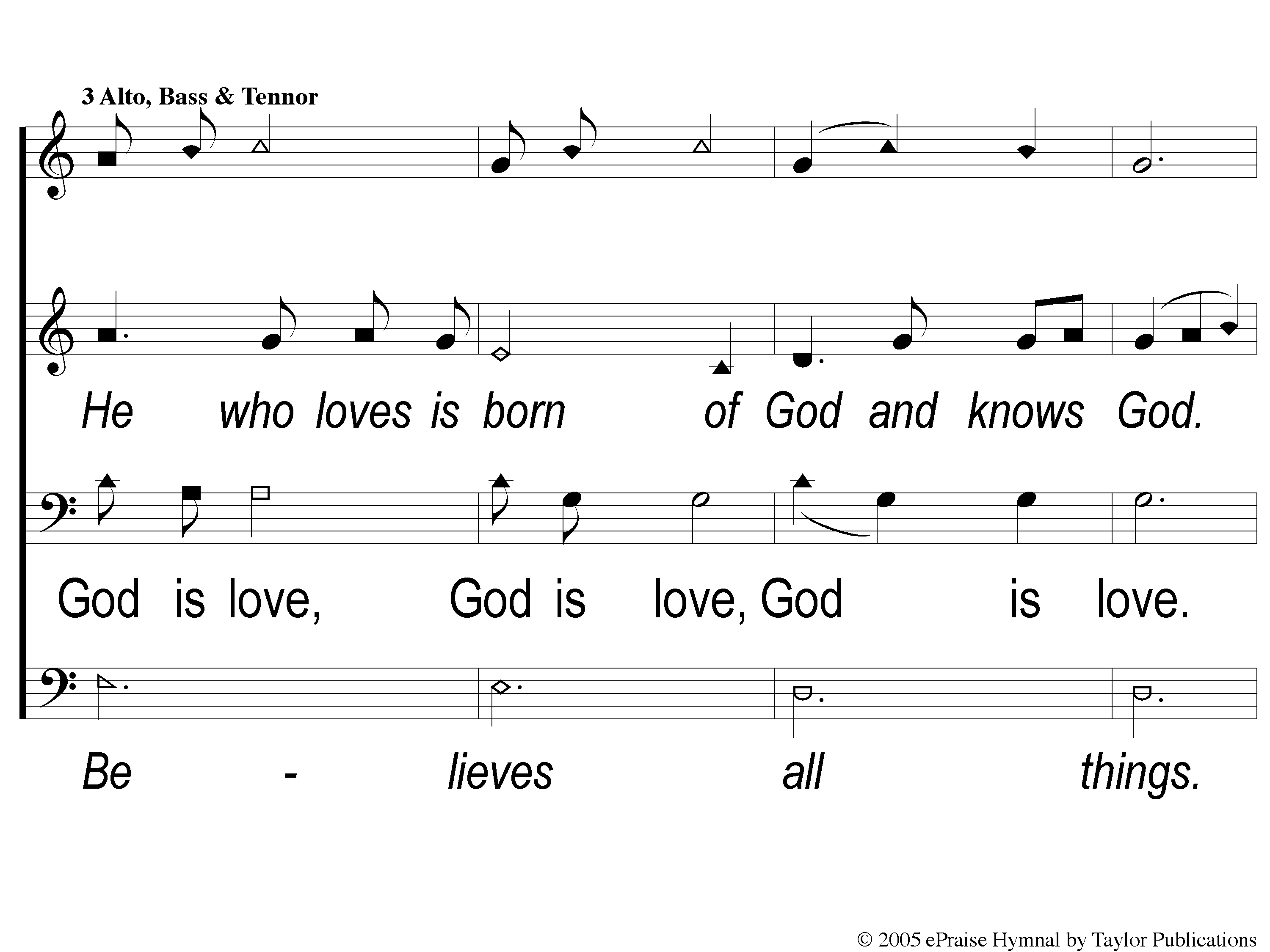 The Greatest Commands
448
3-2 The Greatest Commands-SFP
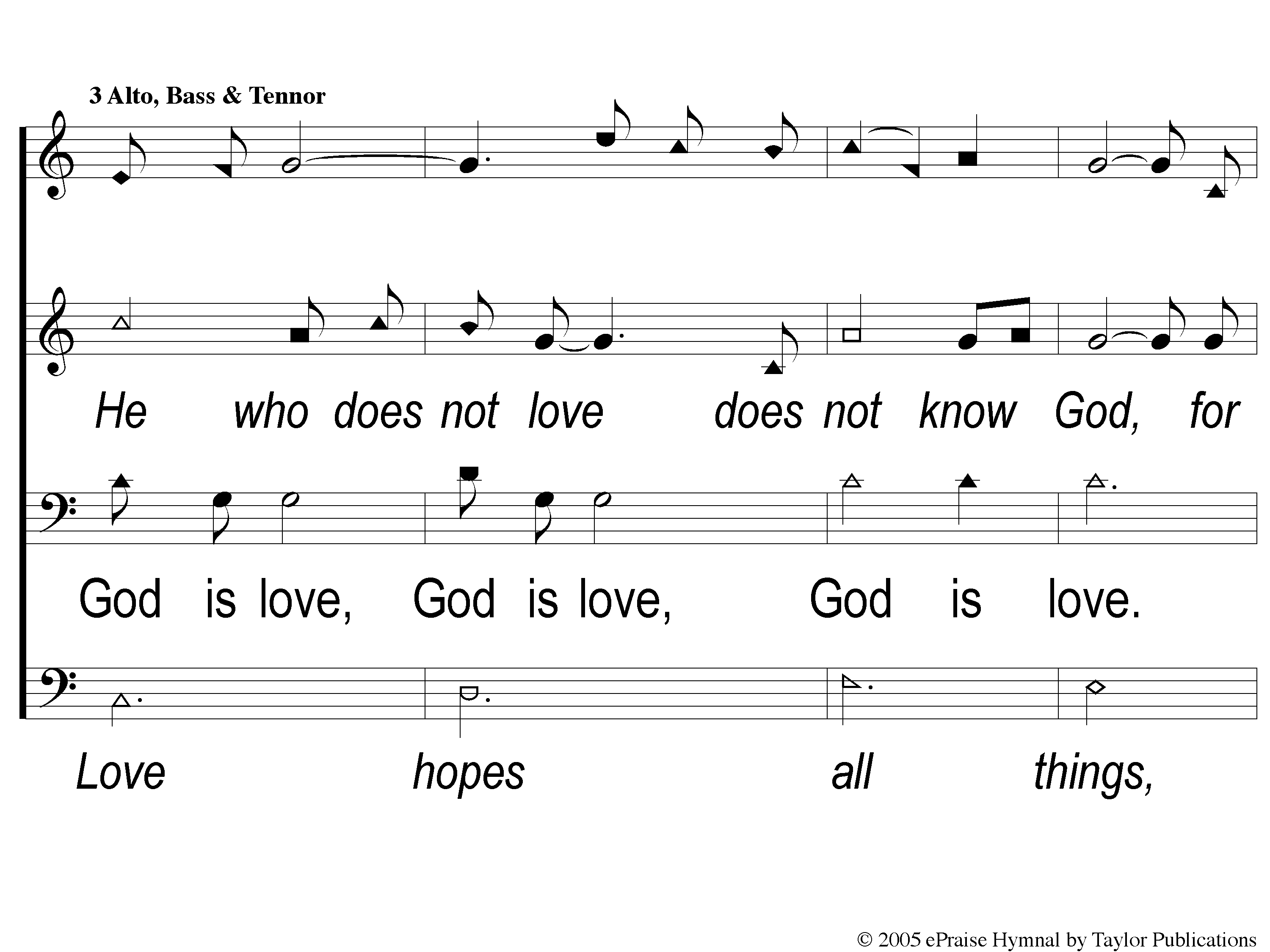 The Greatest Commands
448
3-3 The Greatest Commands-SFP
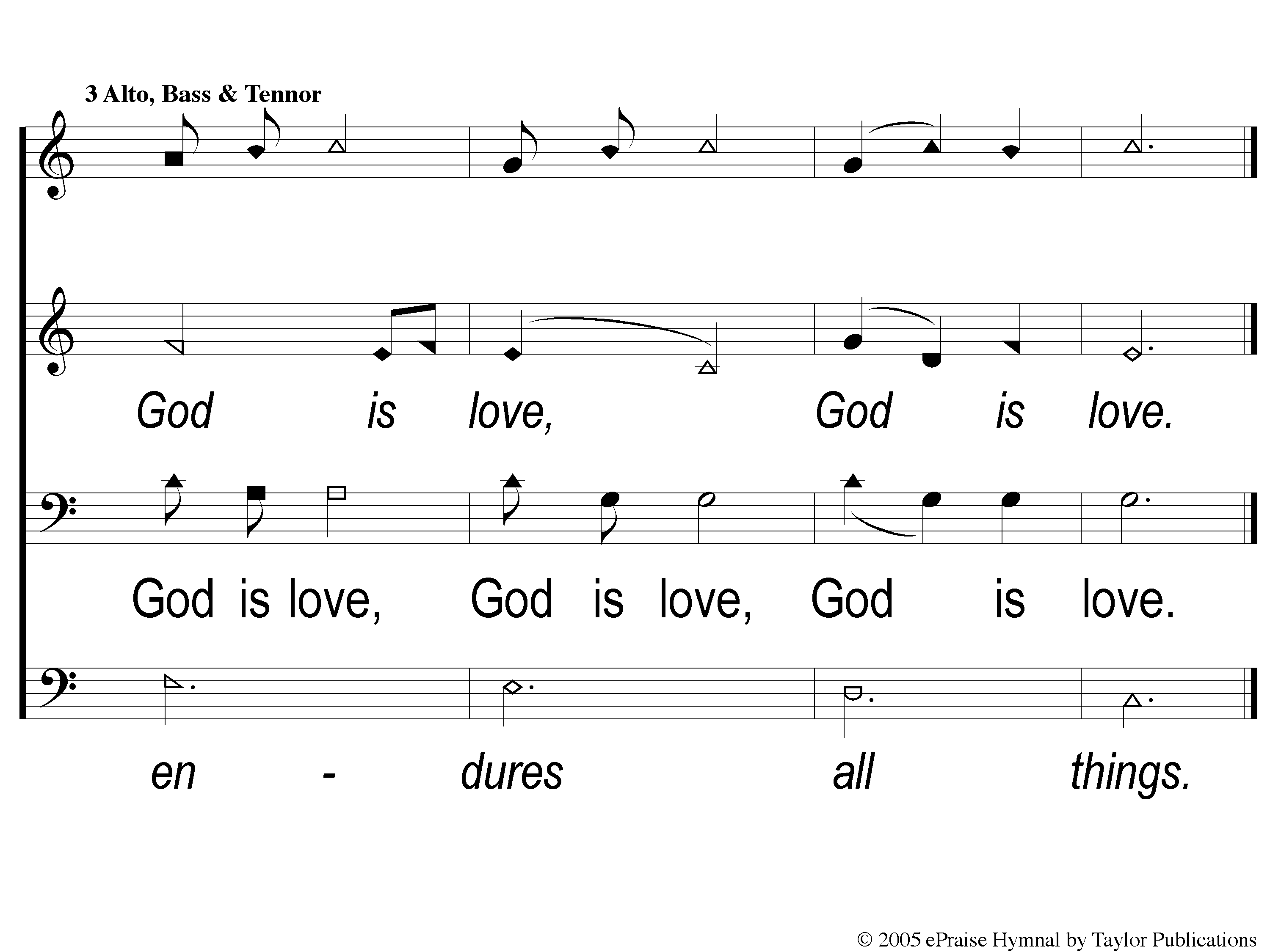 The Greatest Commands
448
3-4 The Greatest Commands-SFP
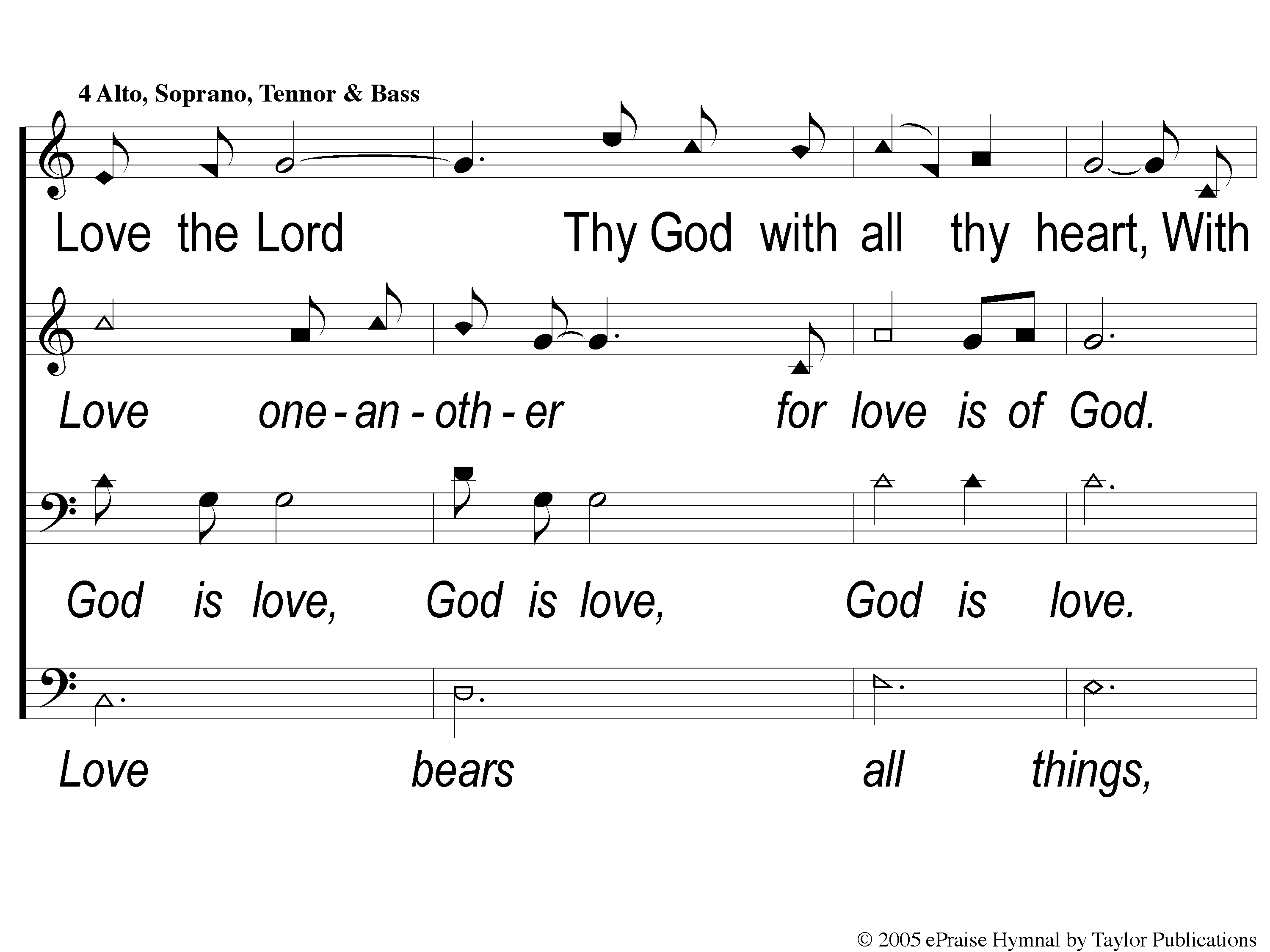 The Greatest Commands
448
4-1 The Greatest Commands-SFP
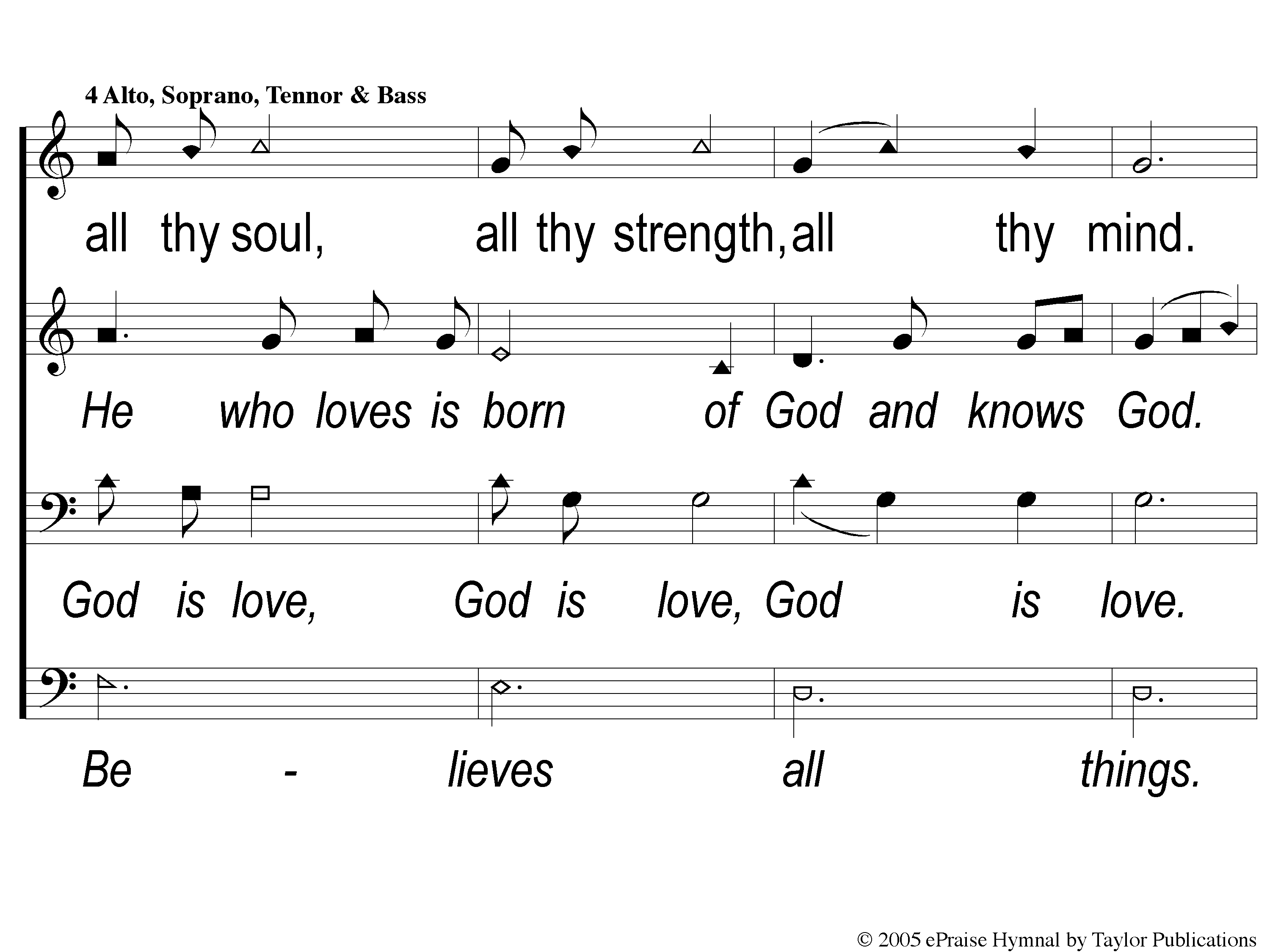 The Greatest Commands
448
4-2 The Greatest Commands-SFP
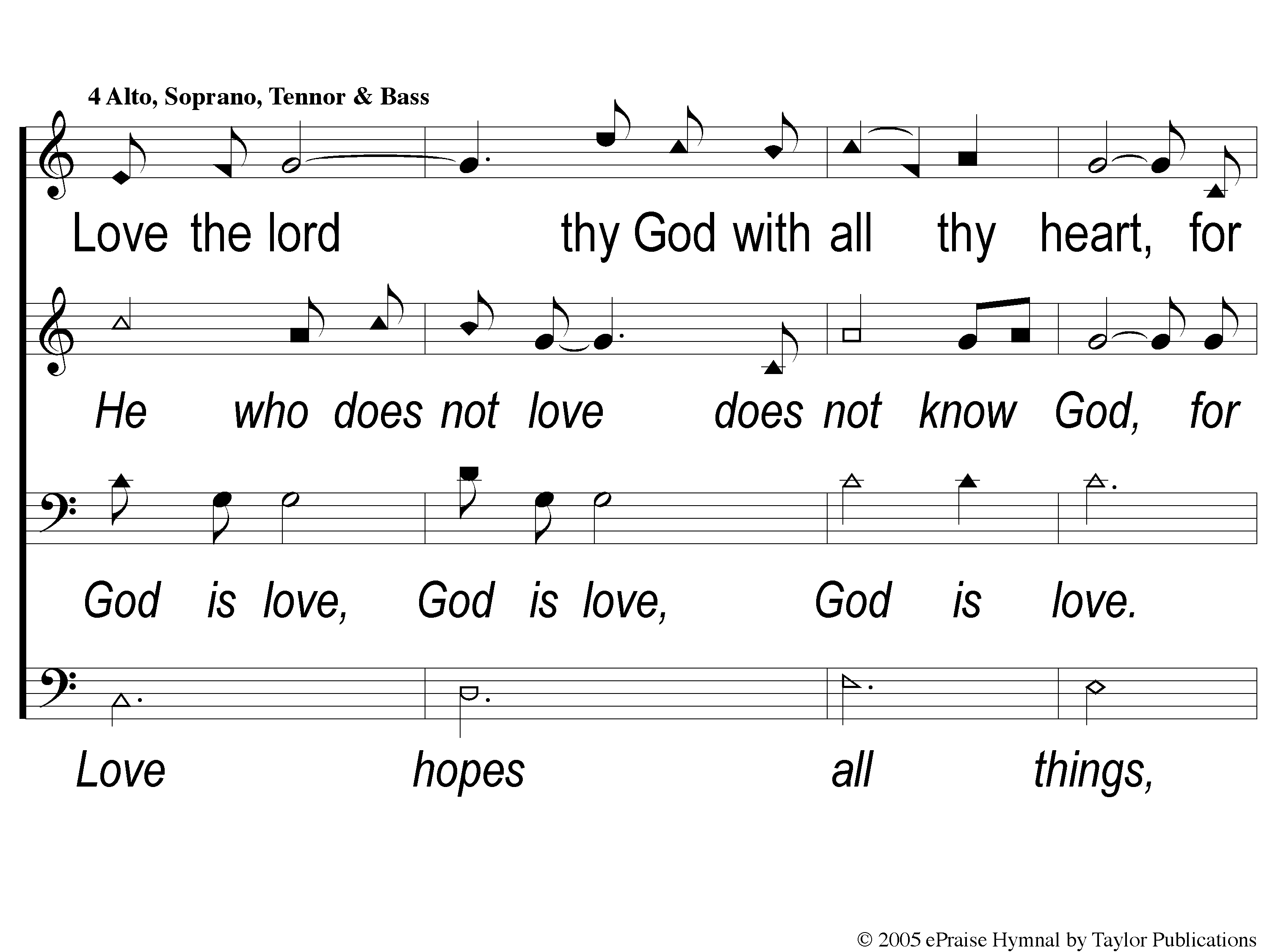 The Greatest Commands
448
4-3 The Greatest Commands-SFP
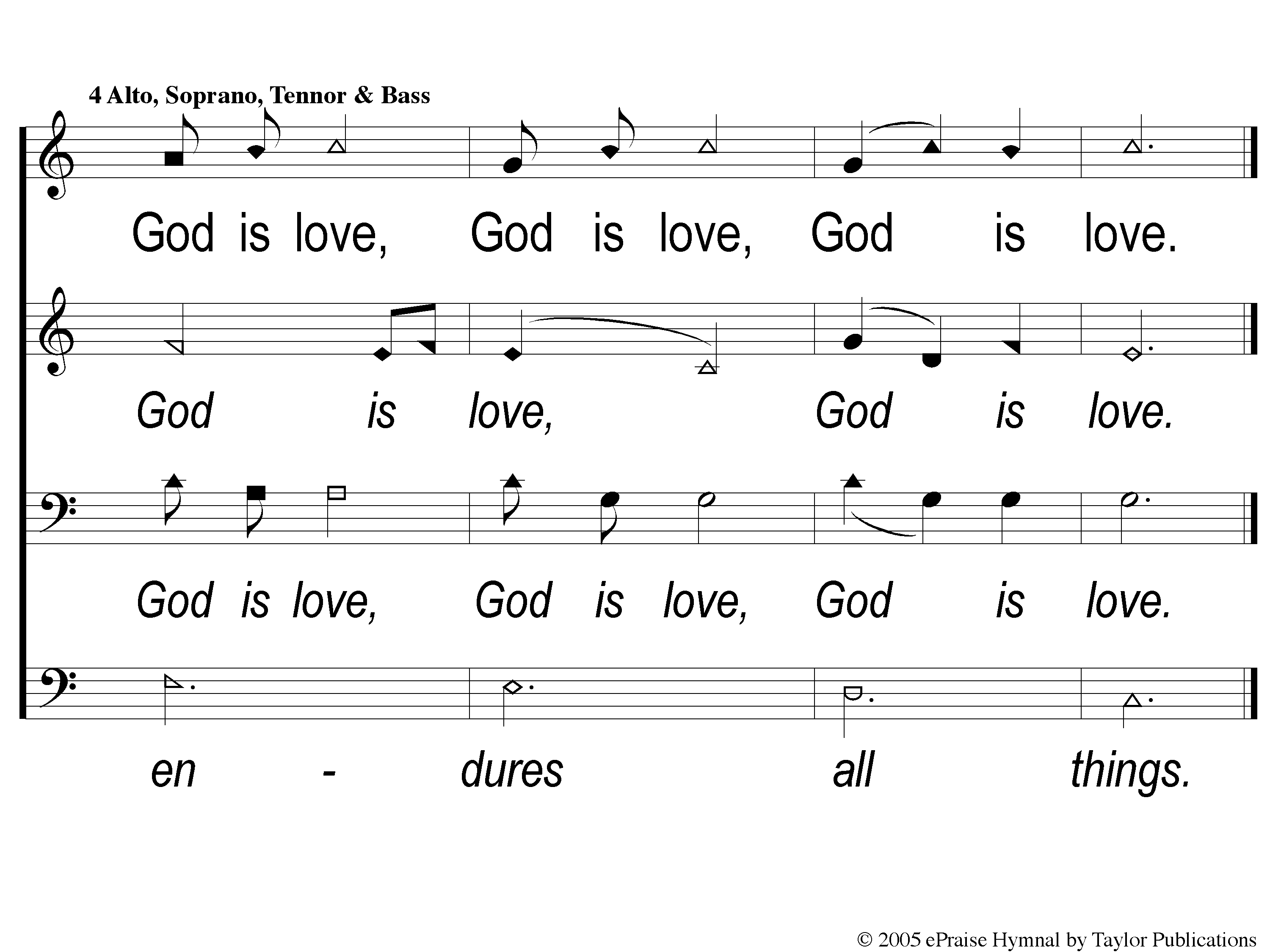 The Greatest Commands
448
4-4 The Greatest Commands-SFP
RESTOREREBUILDRENEW
Today
Evening Worship @ 6:00 PM

Wednesday
Worship & Bible Classes @ 6:30 PM
IN 2022
WHEELER
CHURCH
OF
CHRIST